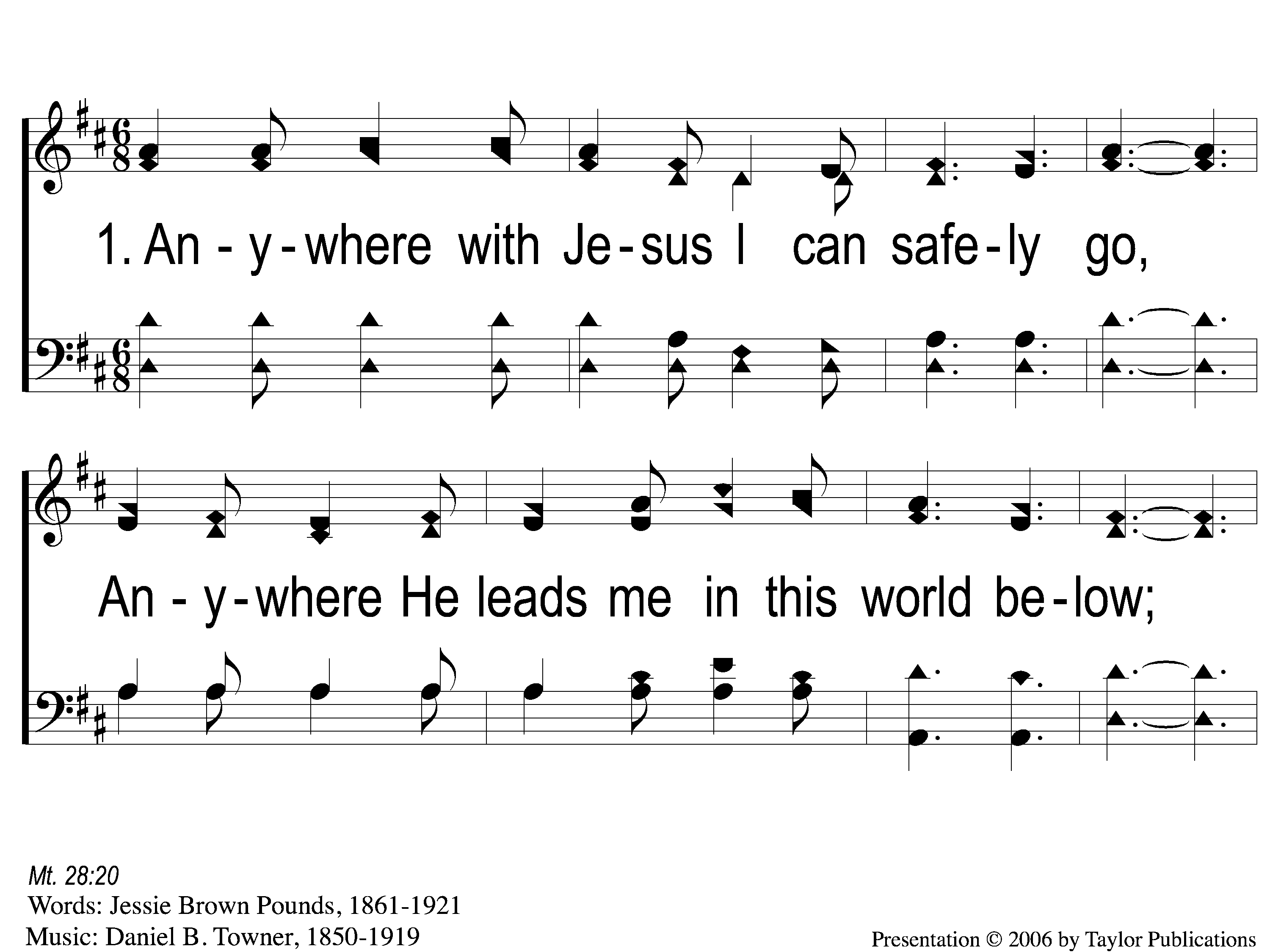 Anywhere With Jesus
414
1-1 Anywhere with Jesus
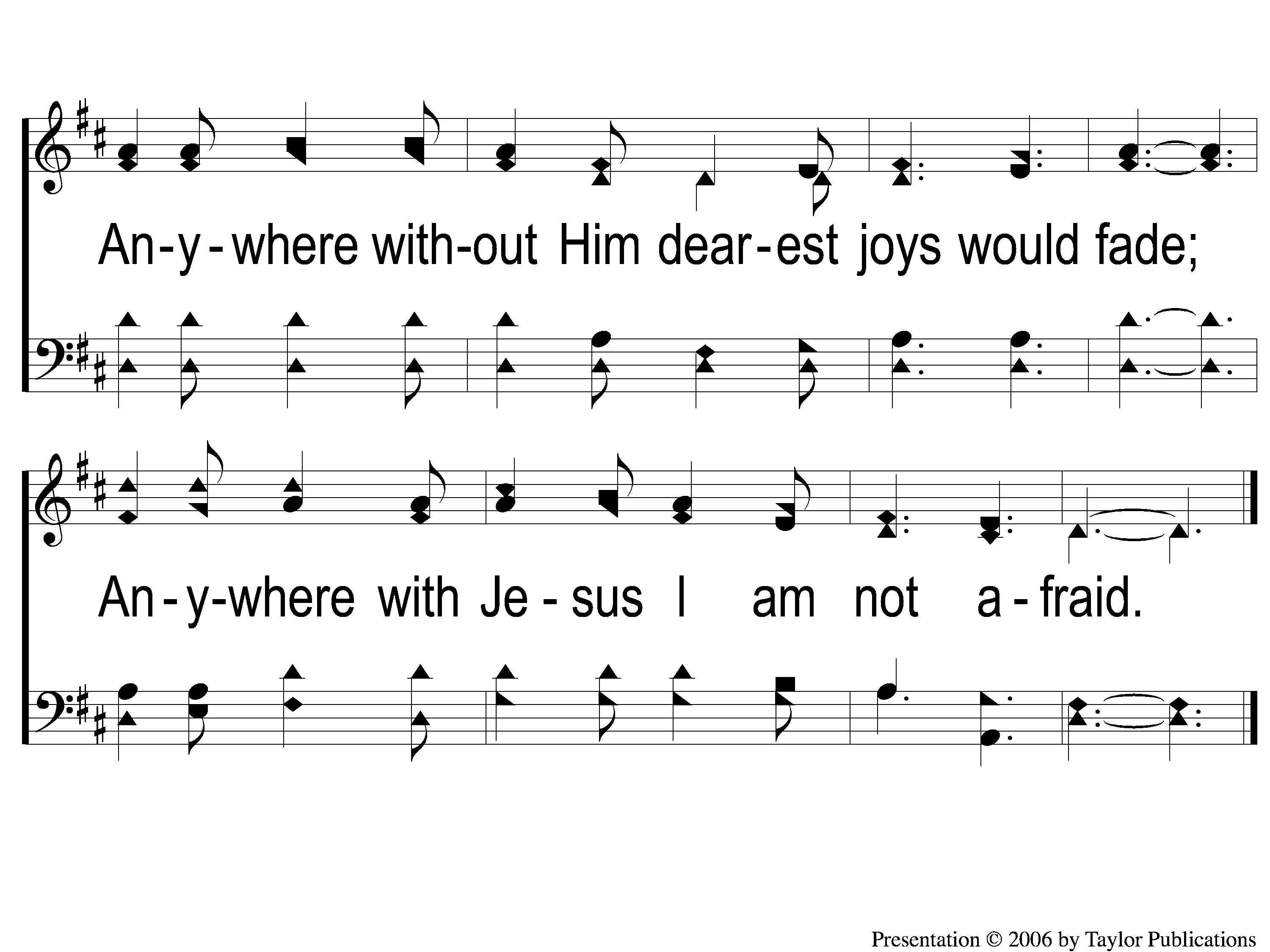 Anywhere With Jesus
414
1-2 Anywhere with Jesus
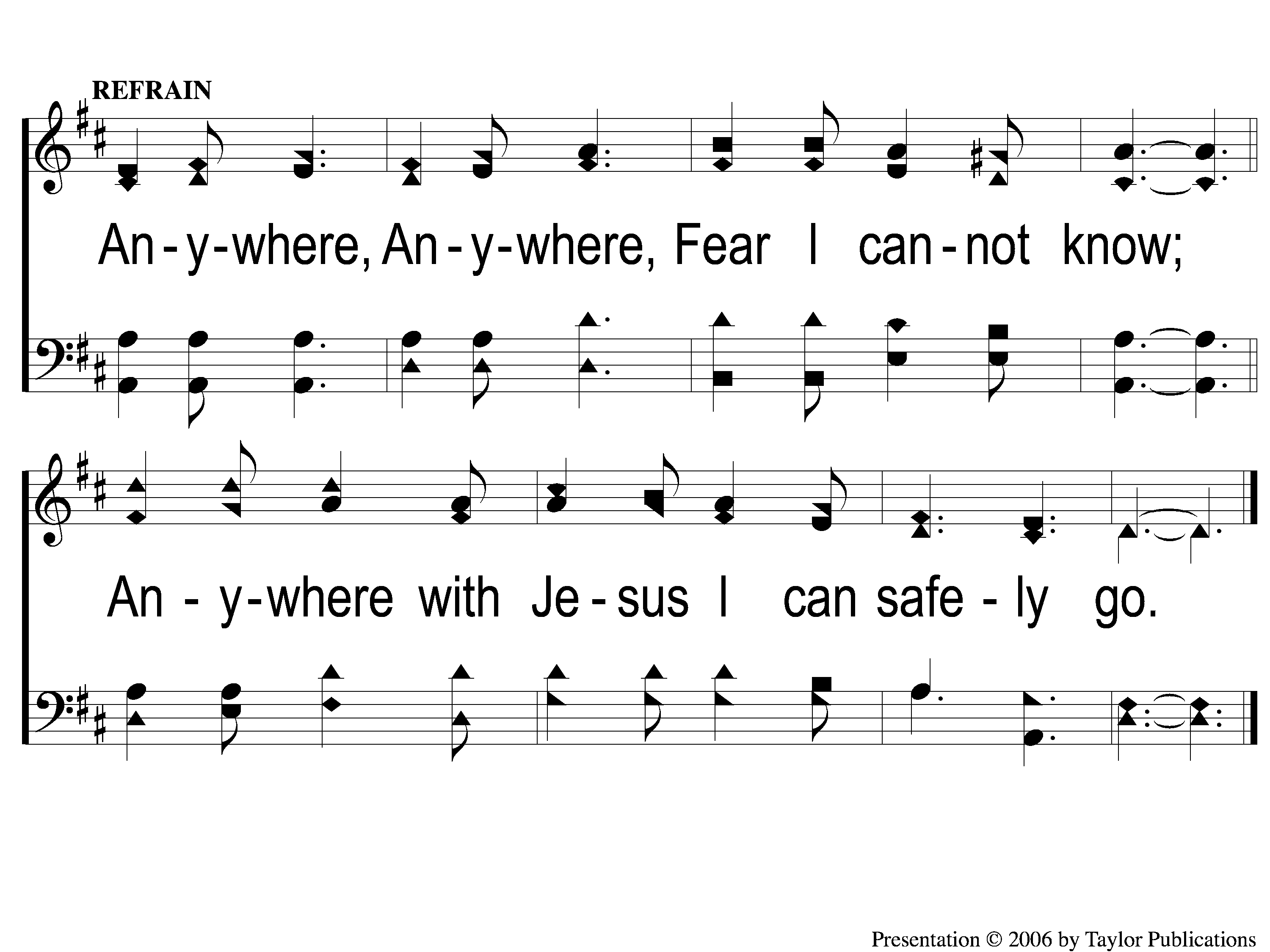 Anywhere With Jesus
414
C-1 Anywhere with Jesus
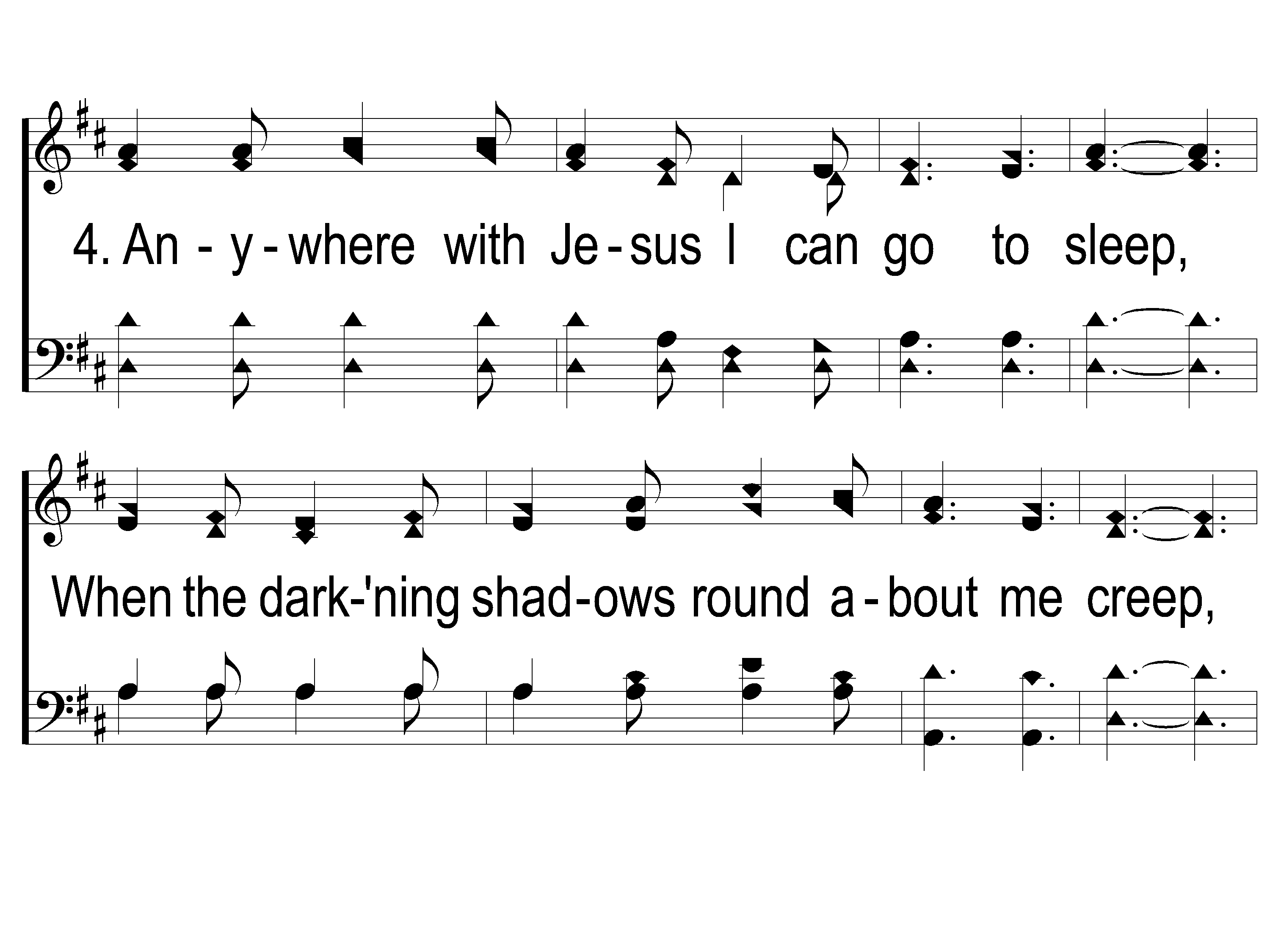 Anywhere With Jesus
414
4-1 Anywhere with Jesus
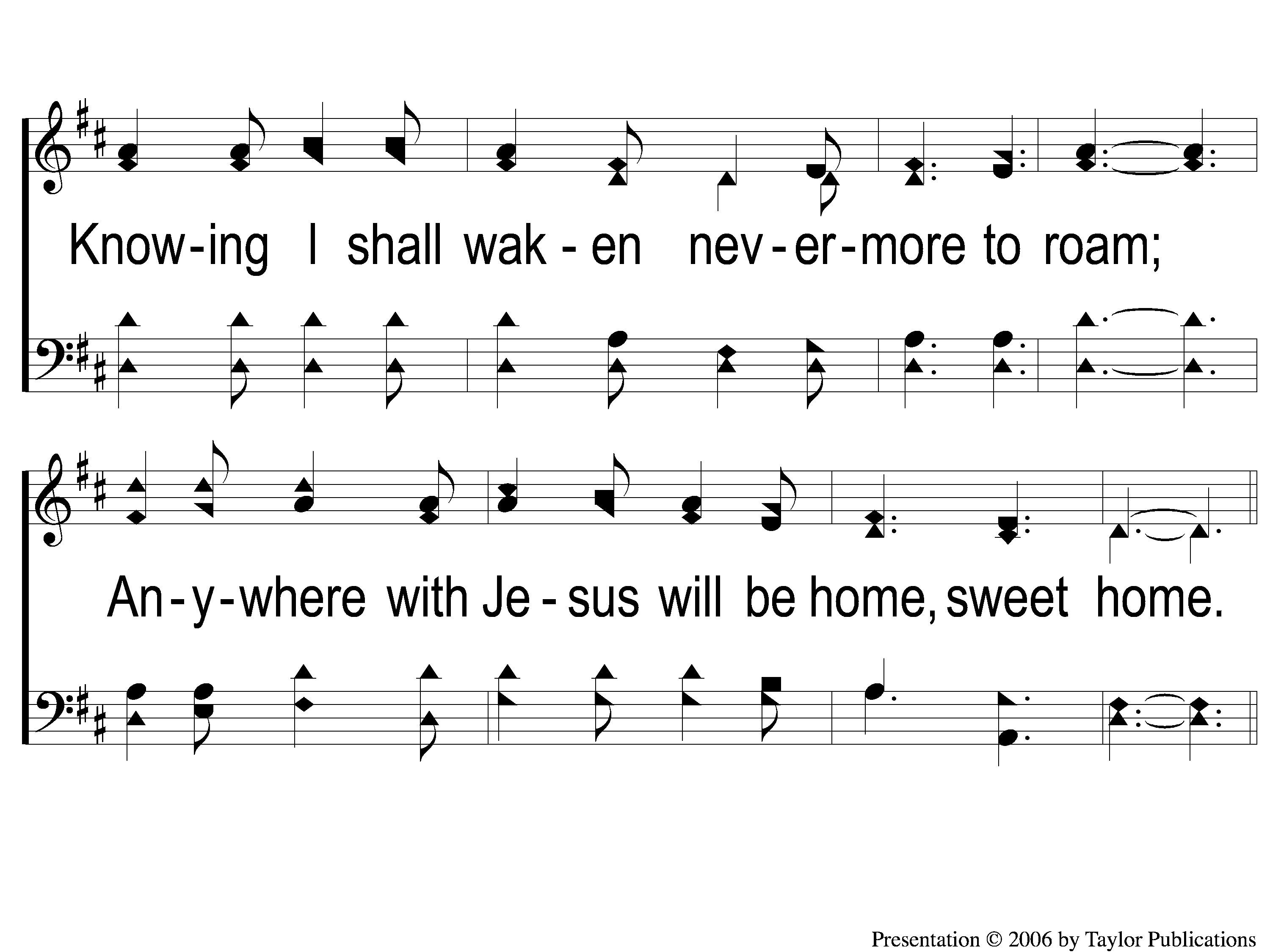 Anywhere With Jesus
414
4-2 Anywhere with Jesus
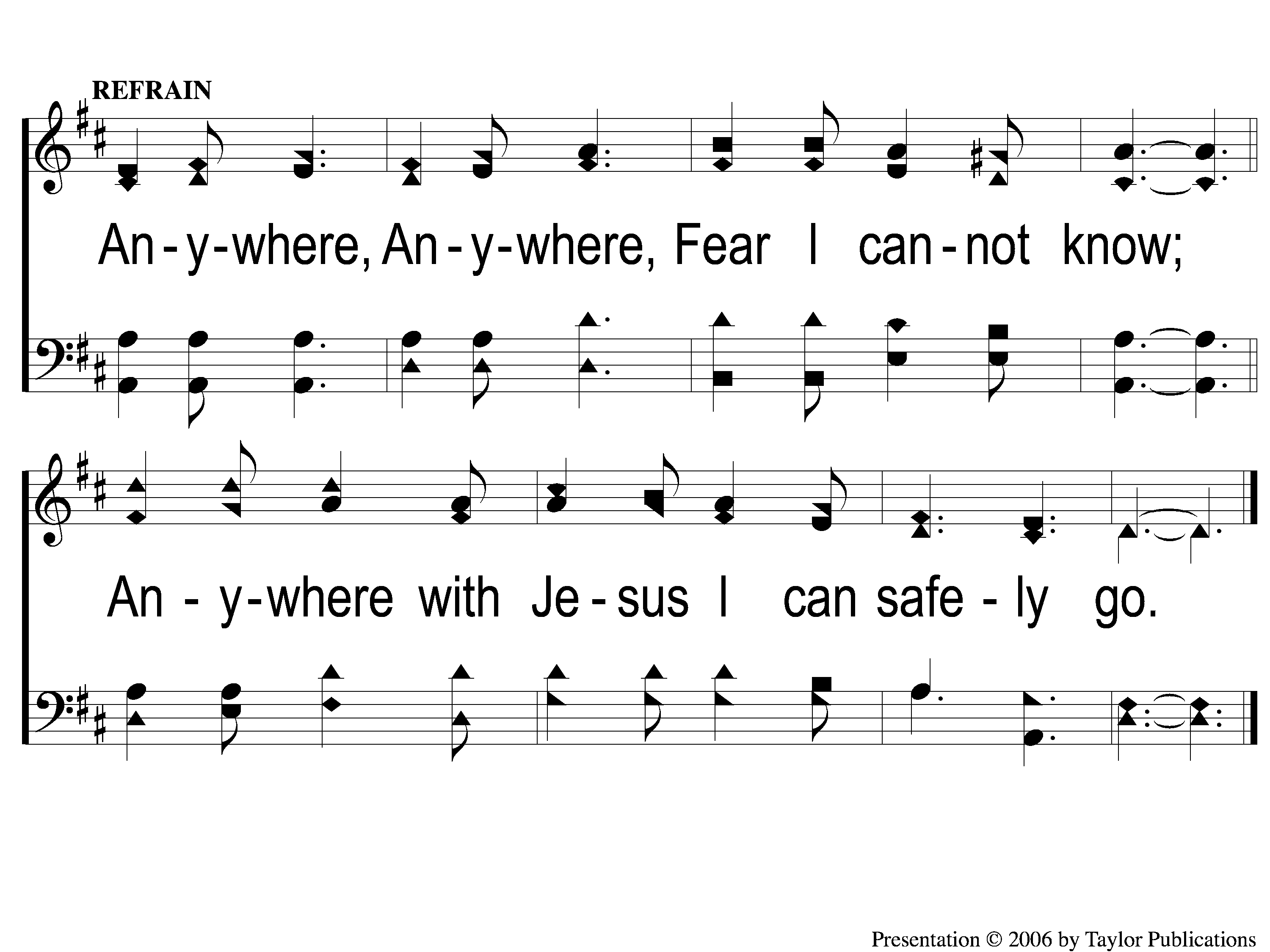 Anywhere With Jesus
414
C-1 Anywhere with Jesus
RESTOREREBUILDRENEW
welcome
we are glad to
Have you with us
IN 2022
WHEELER
CHURCH
OF
CHRIST
Song:
I Know That My
Redeemer Lives
#528
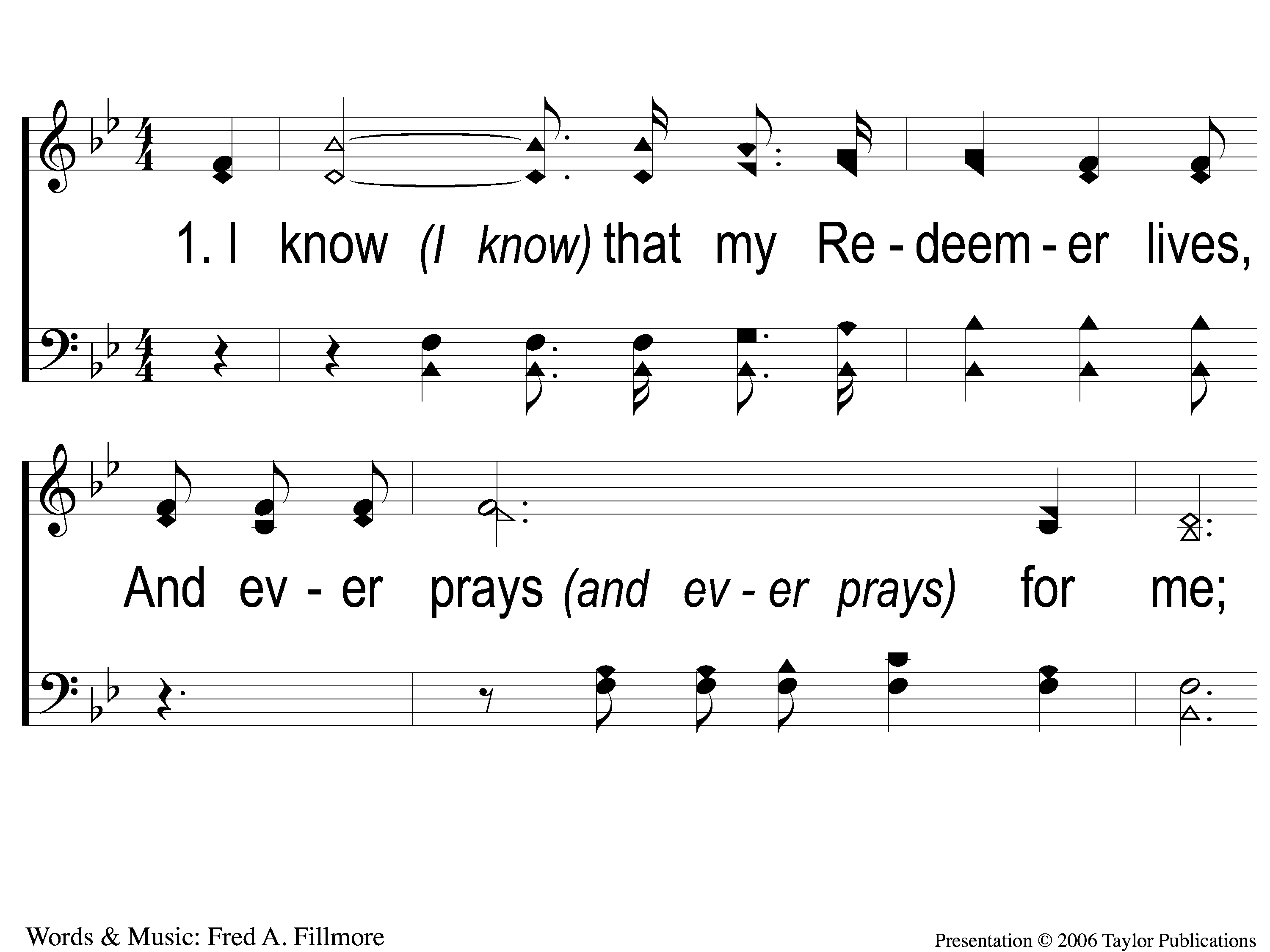 I Know That My Redeemer Lives
528
1-1 I Know That My Redeemer Lives
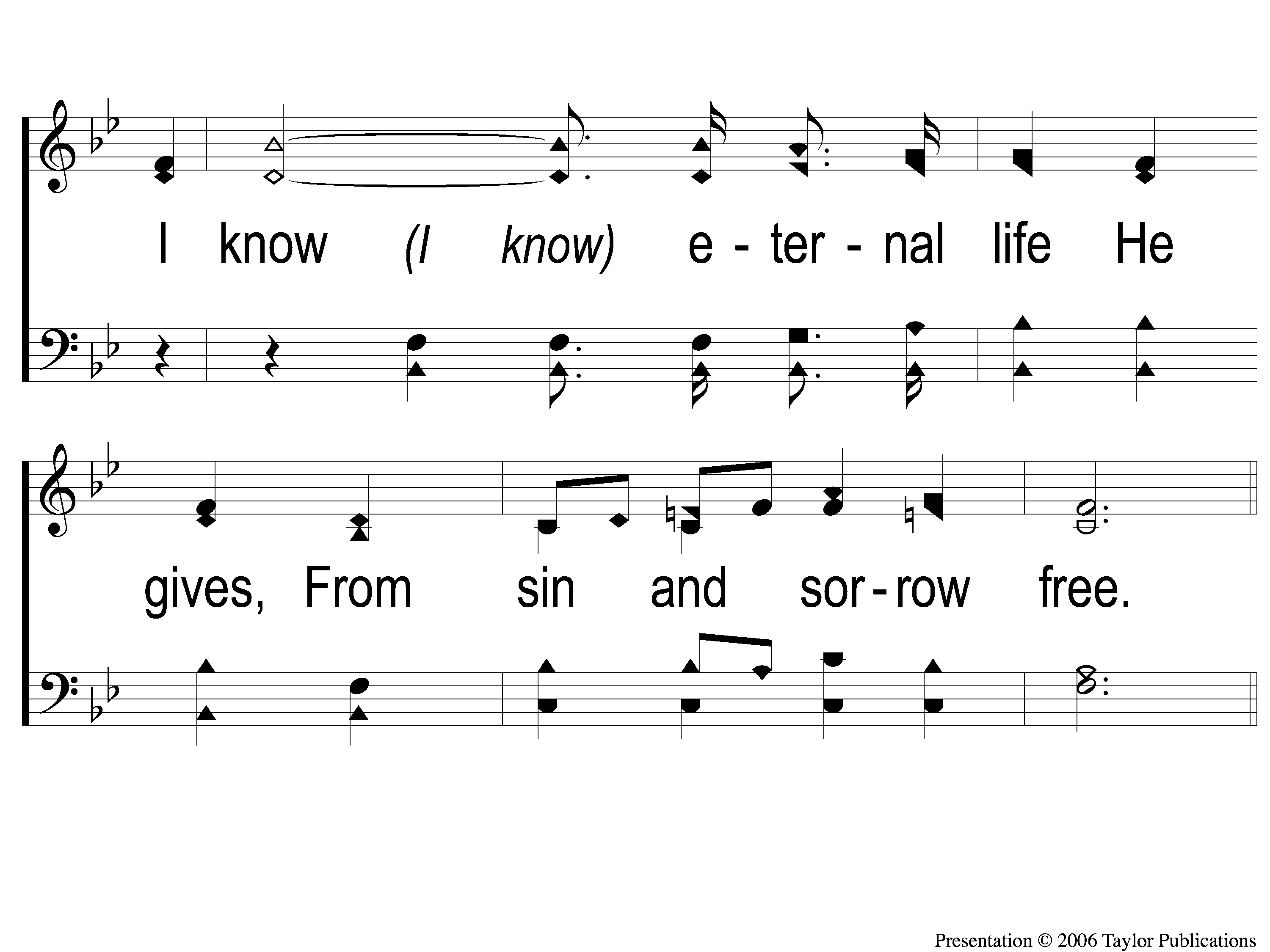 I Know That My Redeemer Lives
528
1-2 I Know That My Redeemer Lives
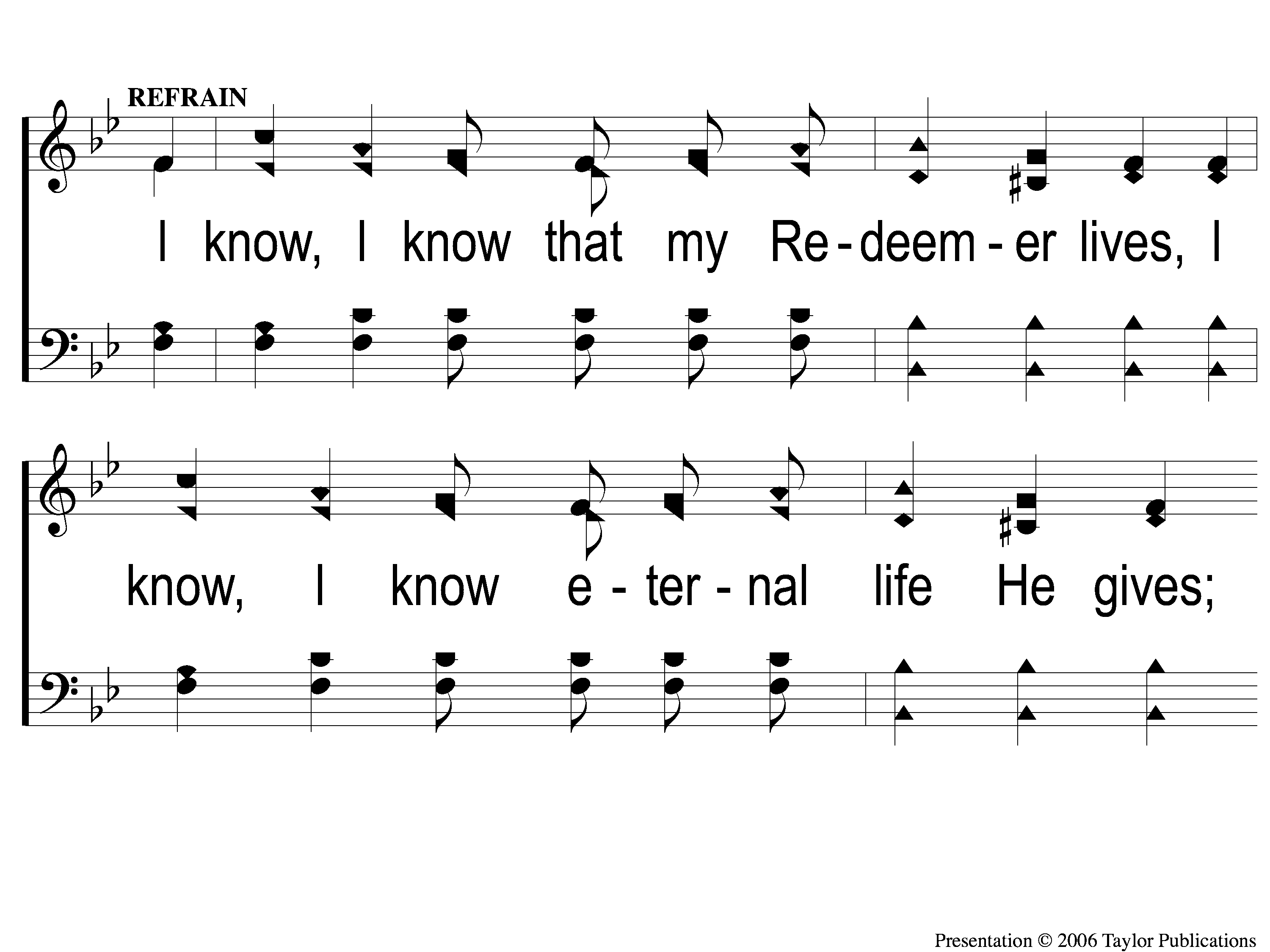 I Know That My Redeemer Lives
528
C-1 I Know That My Redeemer Lives
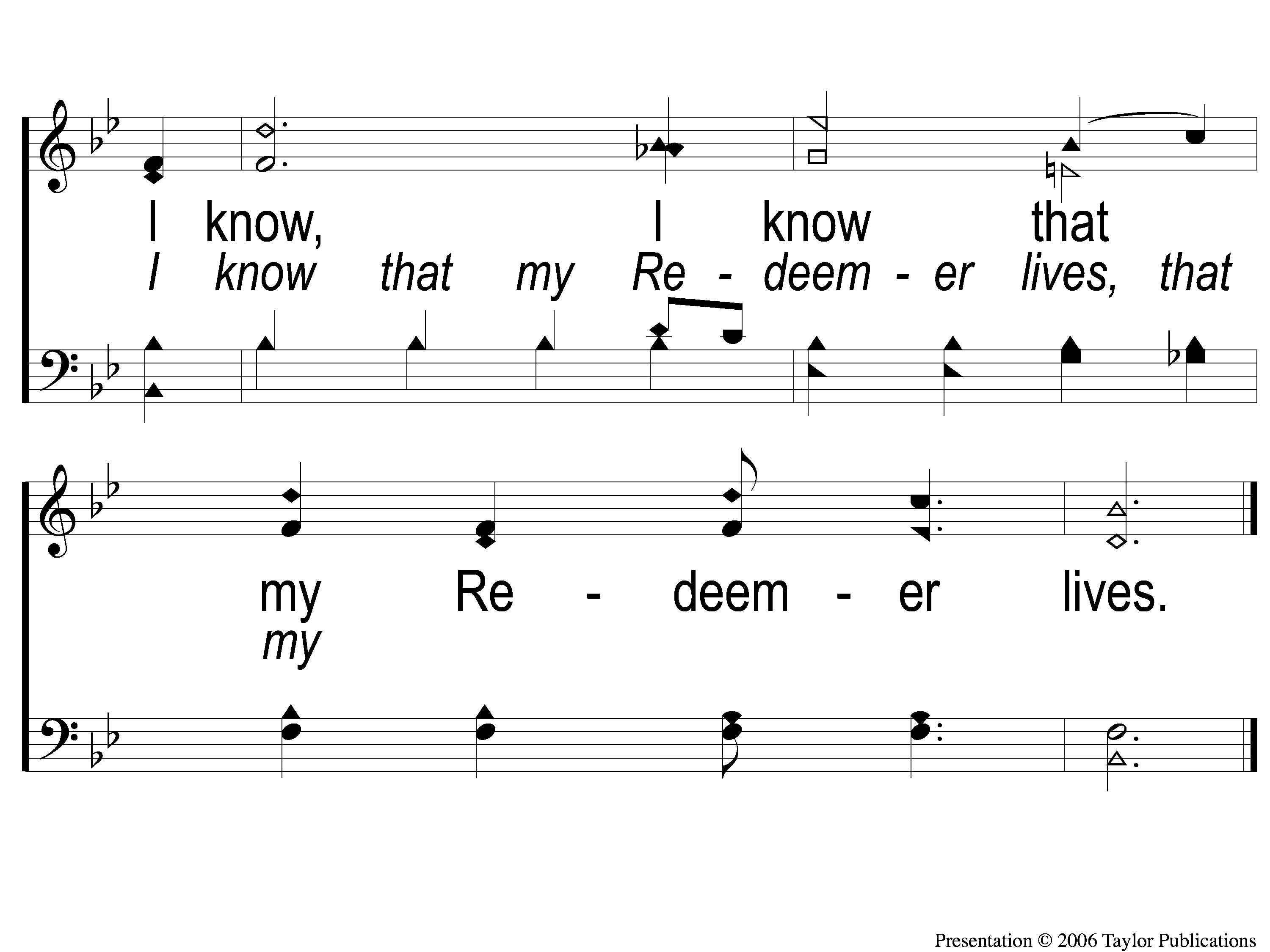 I Know That My Redeemer Lives
528
C-2 I Know That My Redeemer Lives
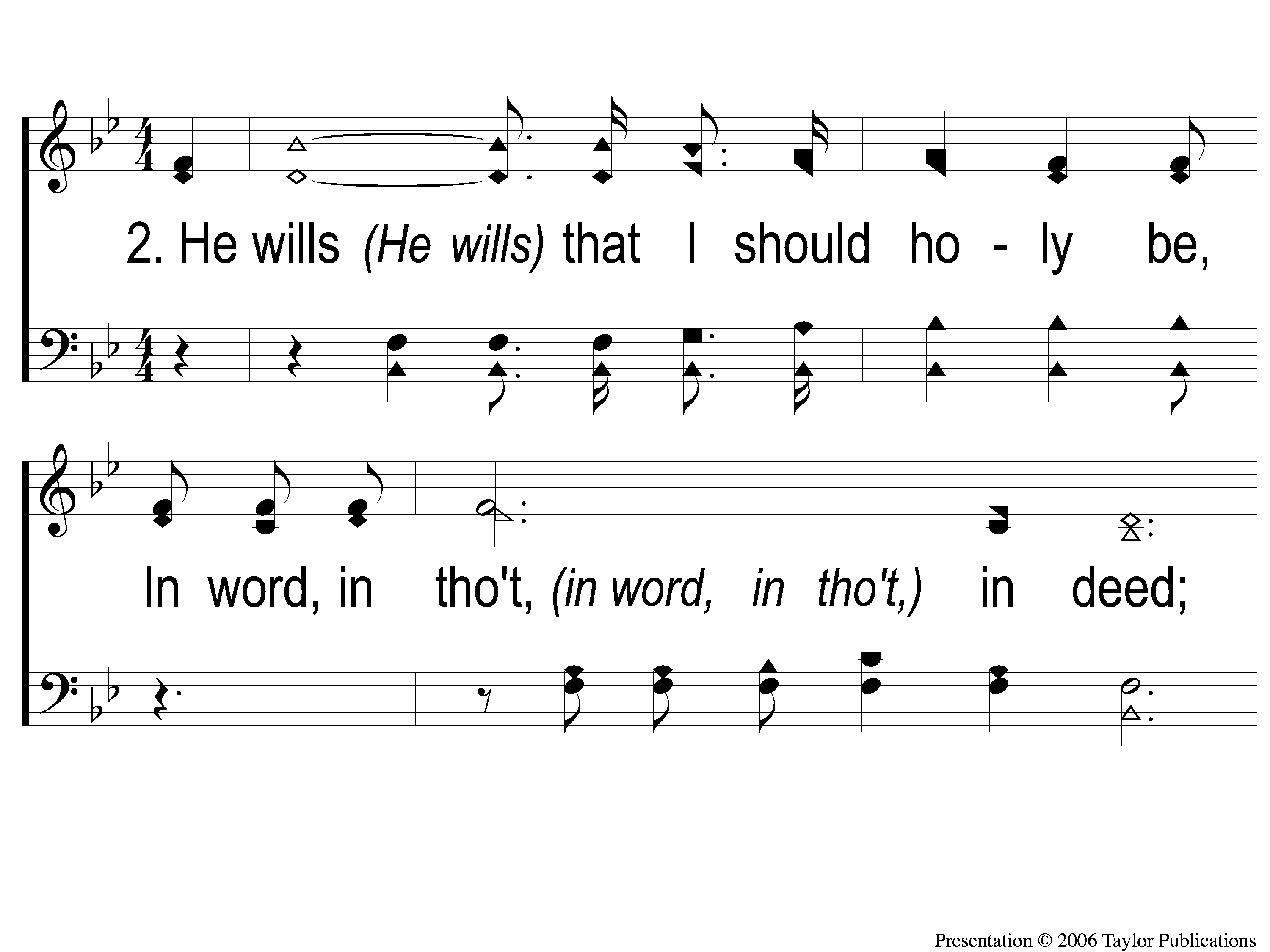 I Know That My Redeemer Lives
528
2-1 I Know That My Redeemer Lives
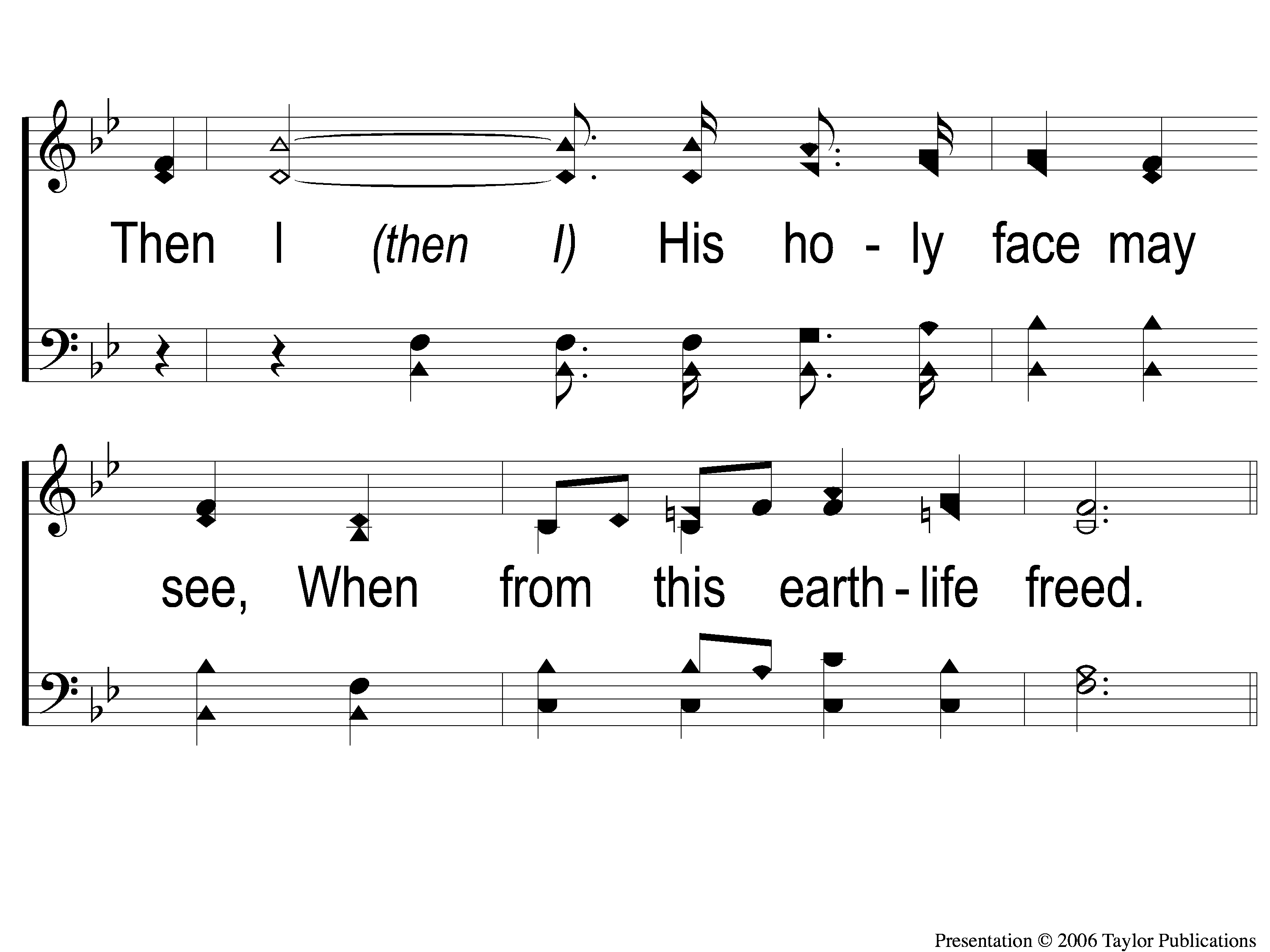 I Know That My Redeemer Lives
528
2-2 I Know That My Redeemer Lives
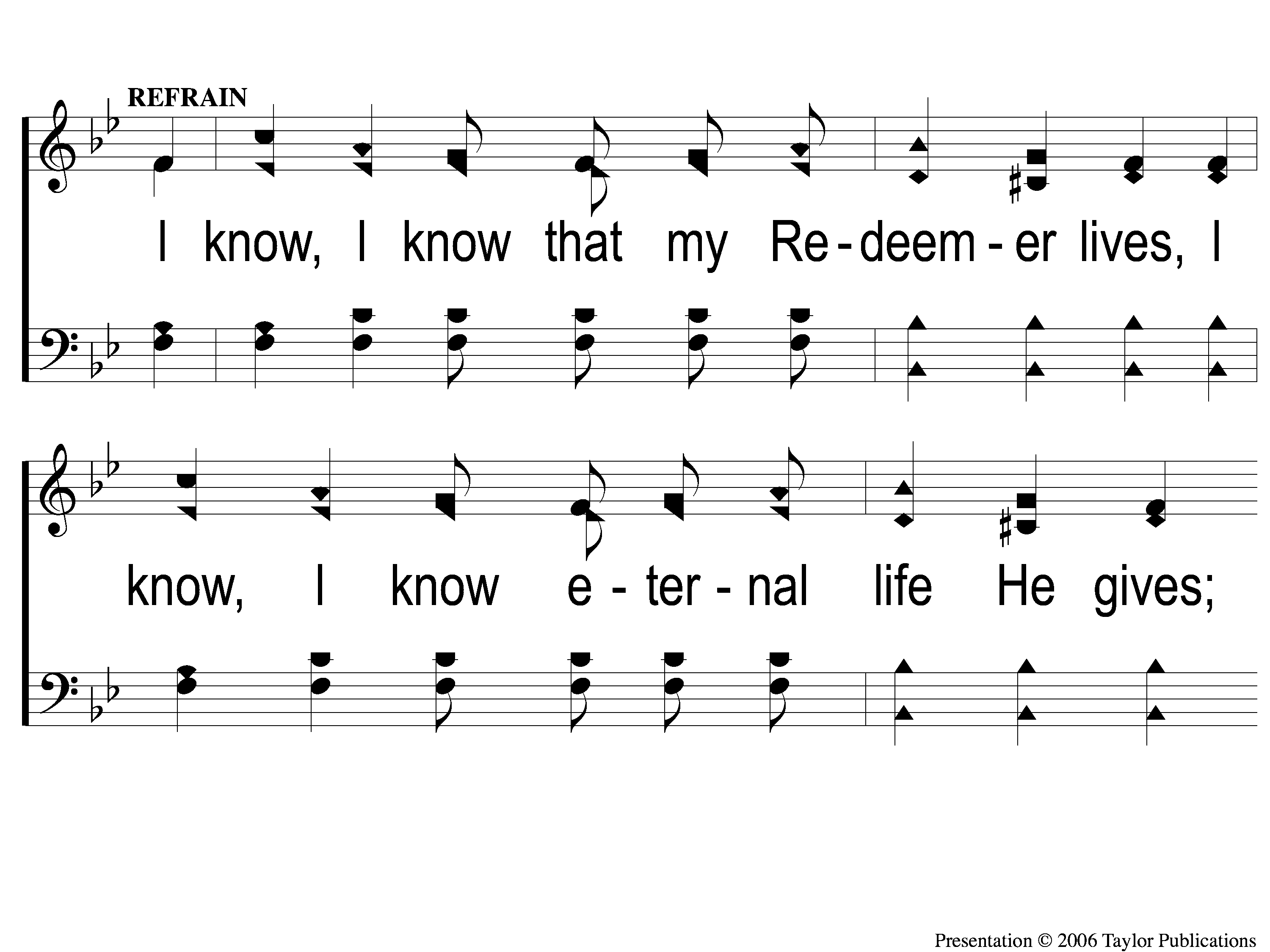 I Know That My Redeemer Lives
528
C-1 I Know That My Redeemer Lives
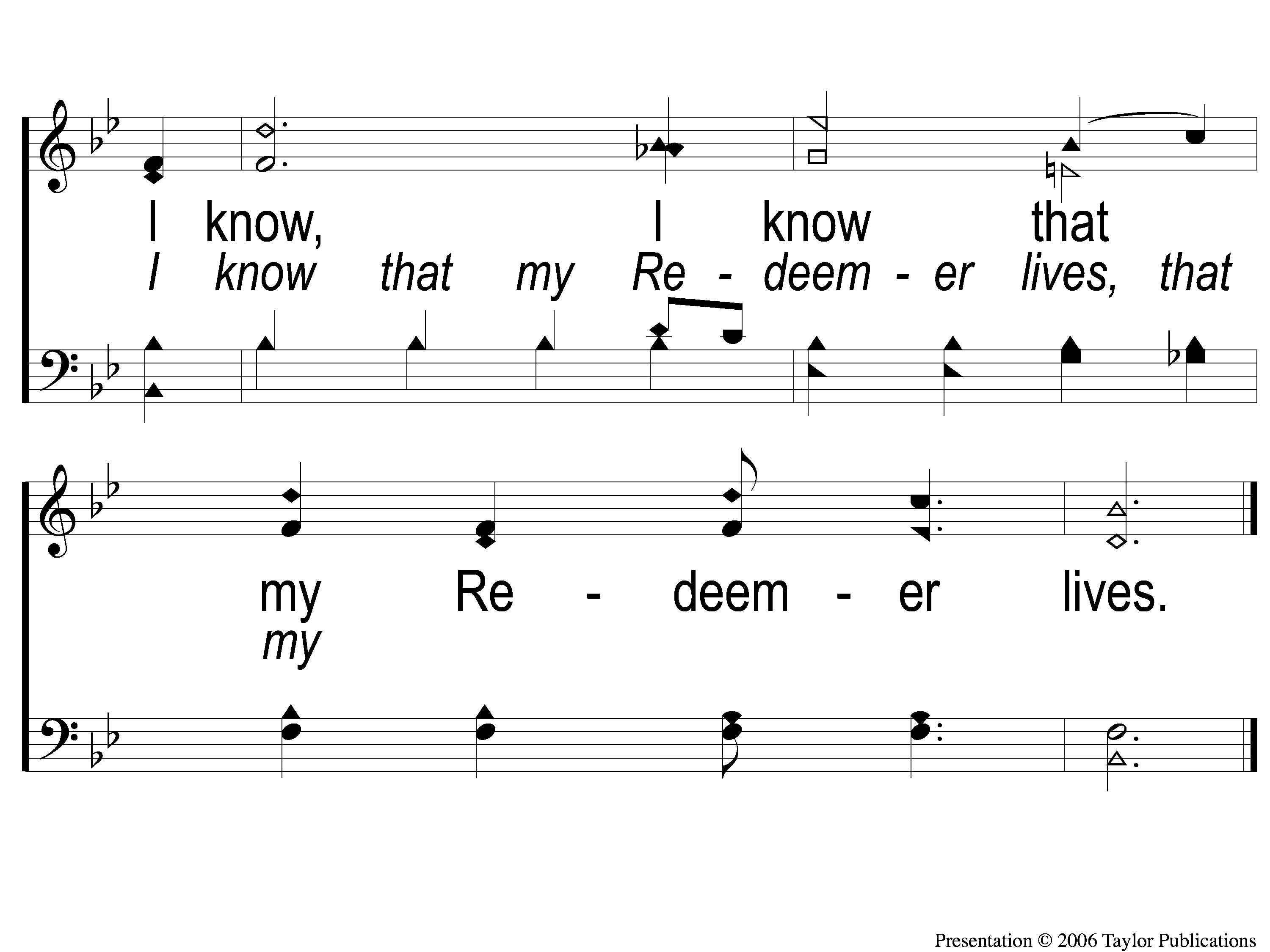 I Know That My Redeemer Lives
528
C-2 I Know That My Redeemer Lives
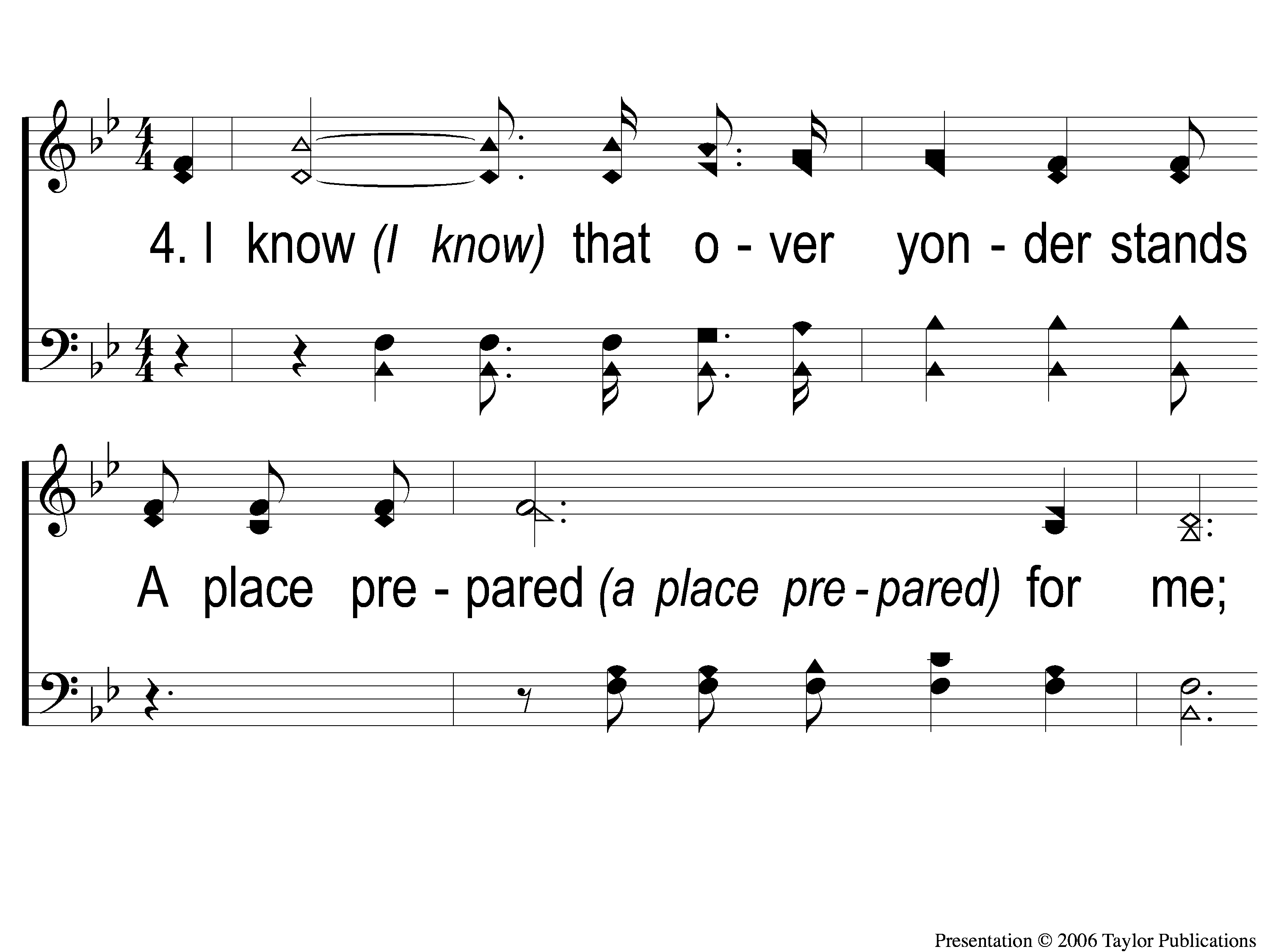 I Know That My Redeemer Lives
528
4-1 I Know That My Redeemer Lives
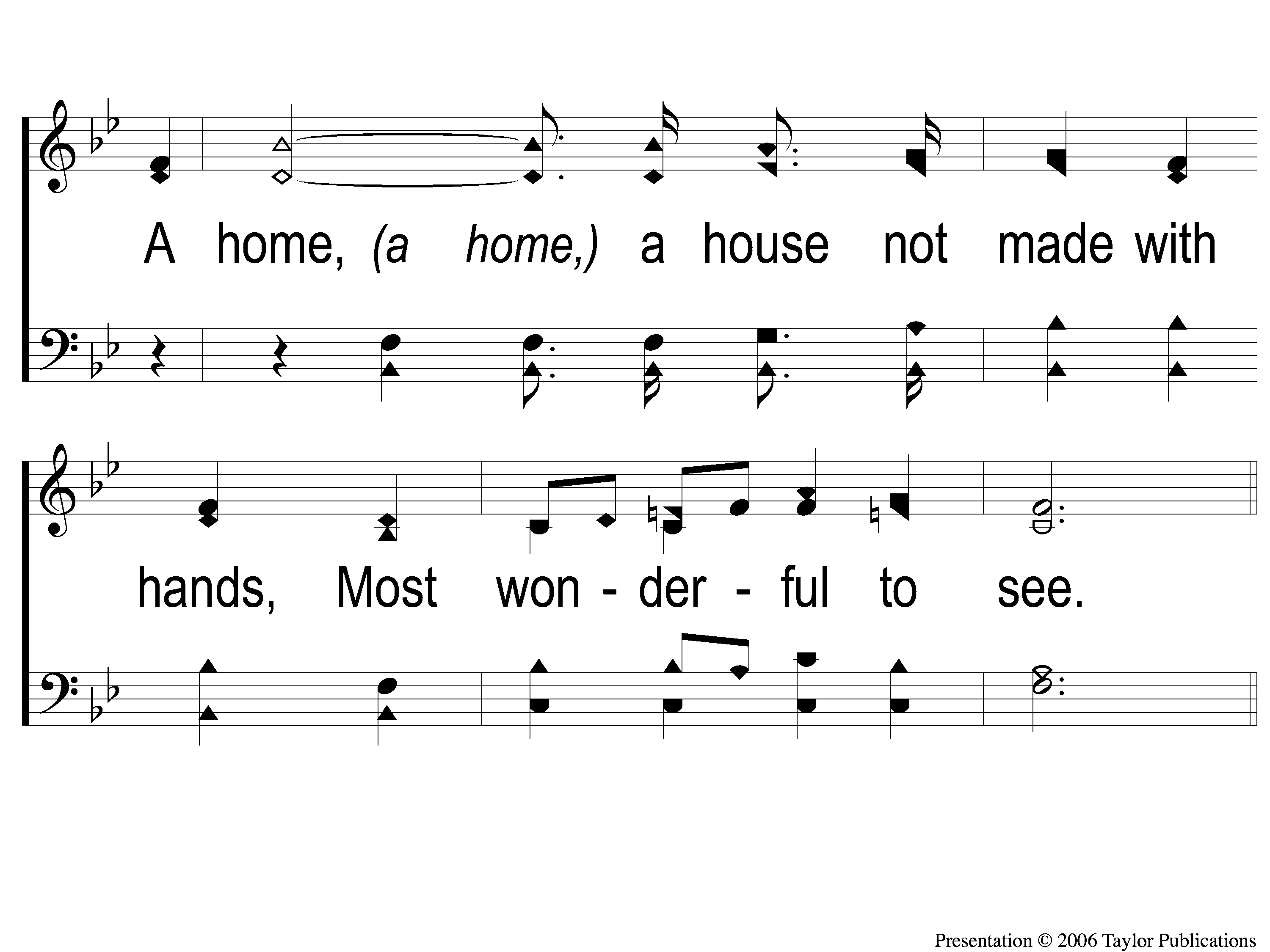 I Know That My Redeemer Lives
528
4-2 I Know That My Redeemer Lives
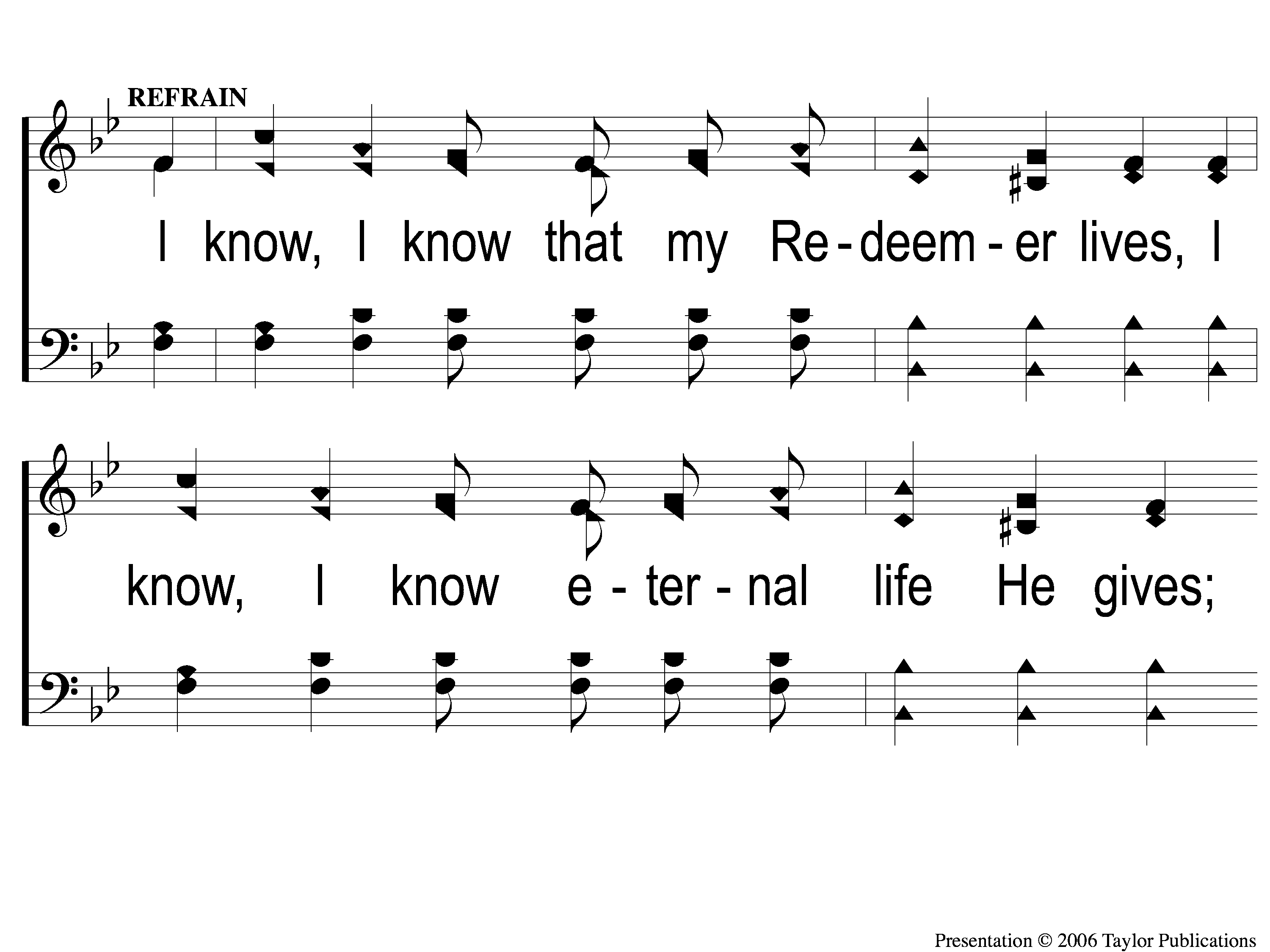 I Know That My Redeemer Lives
528
C-1 I Know That My Redeemer Lives
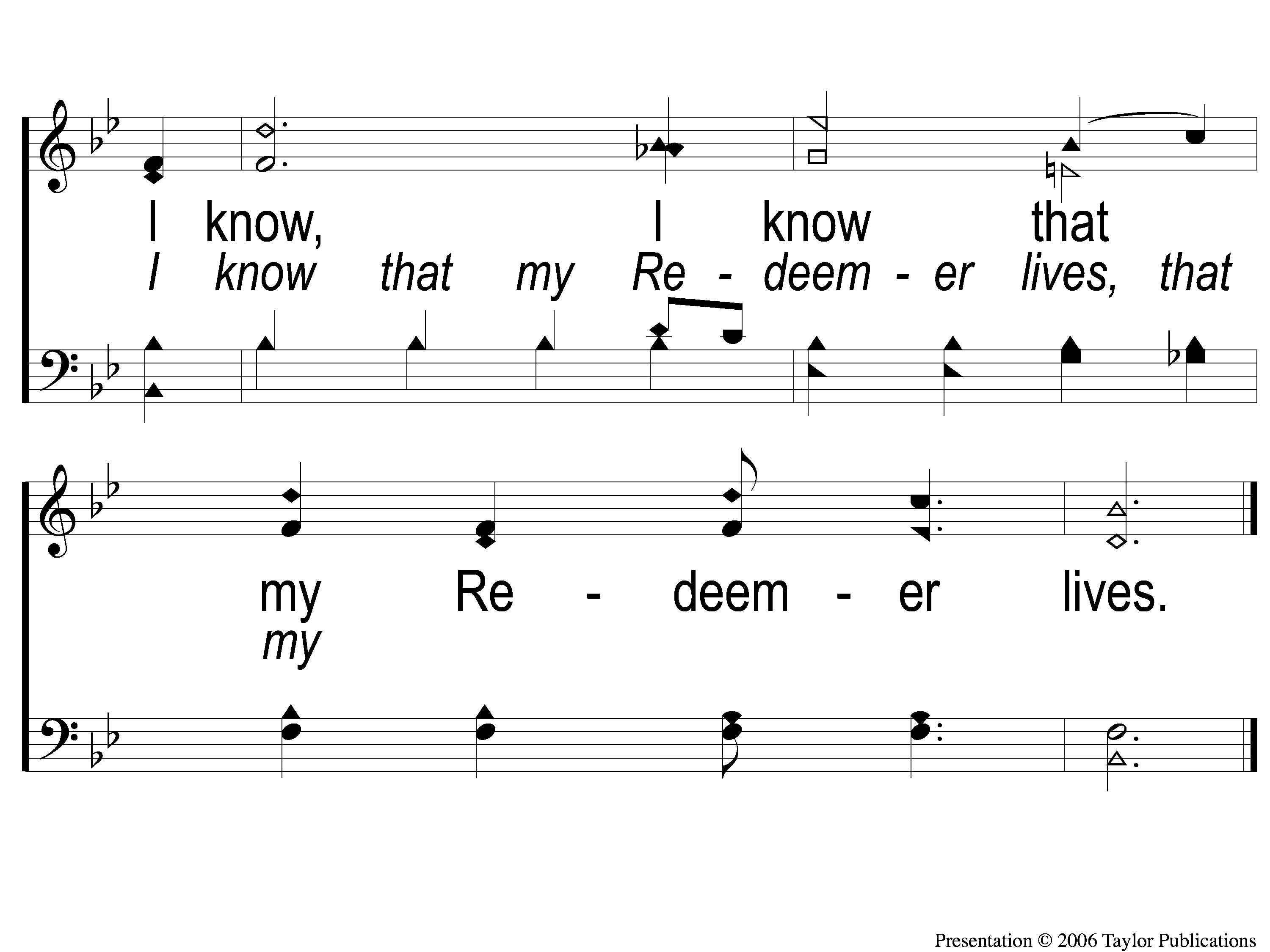 I Know That My Redeemer Lives
528
C-2 I Know That My Redeemer Lives
Song:
Walking Alone At Eve
#874
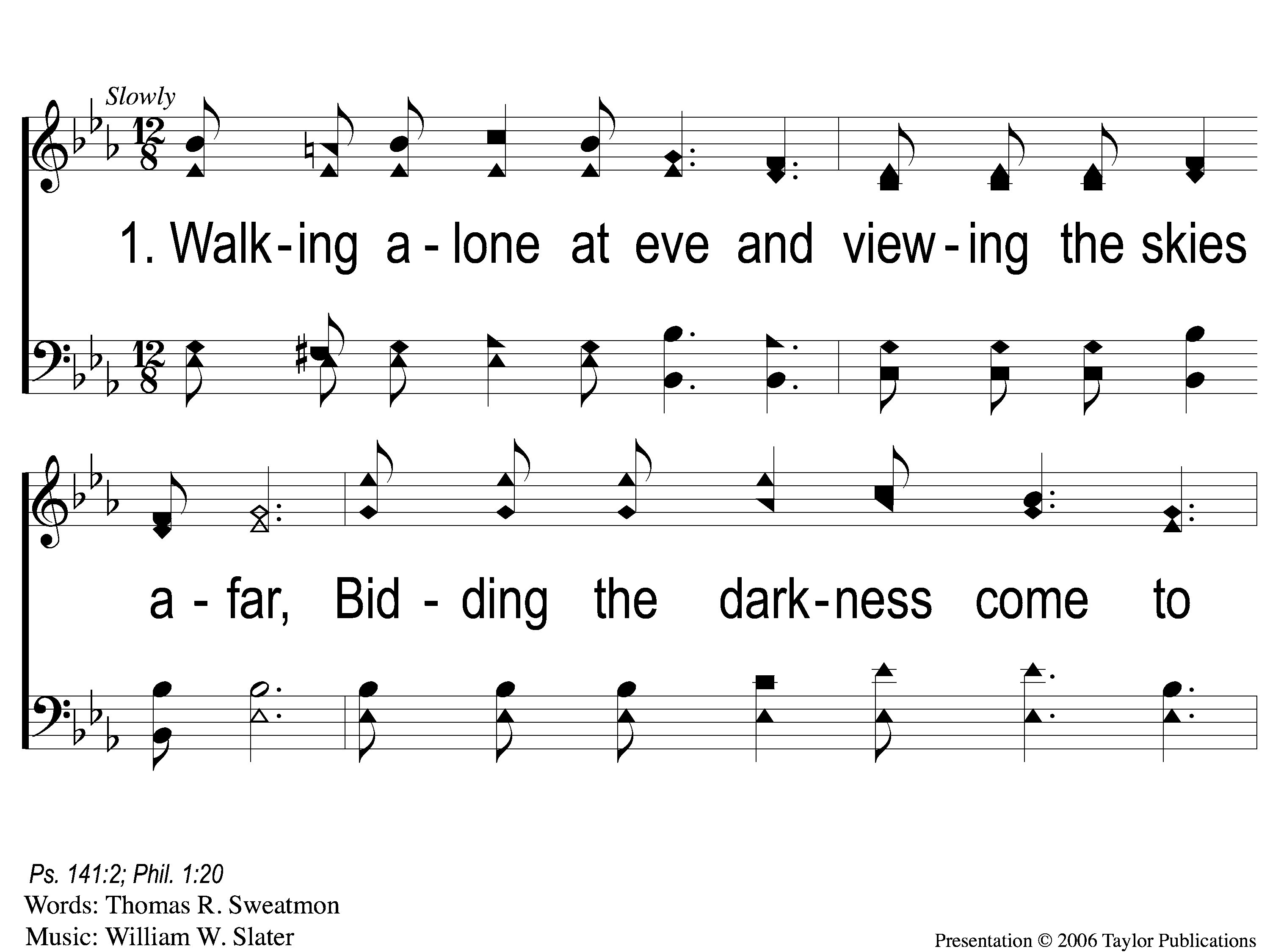 Walking Alone At Eve
874
1-1 Walking Alone at eve
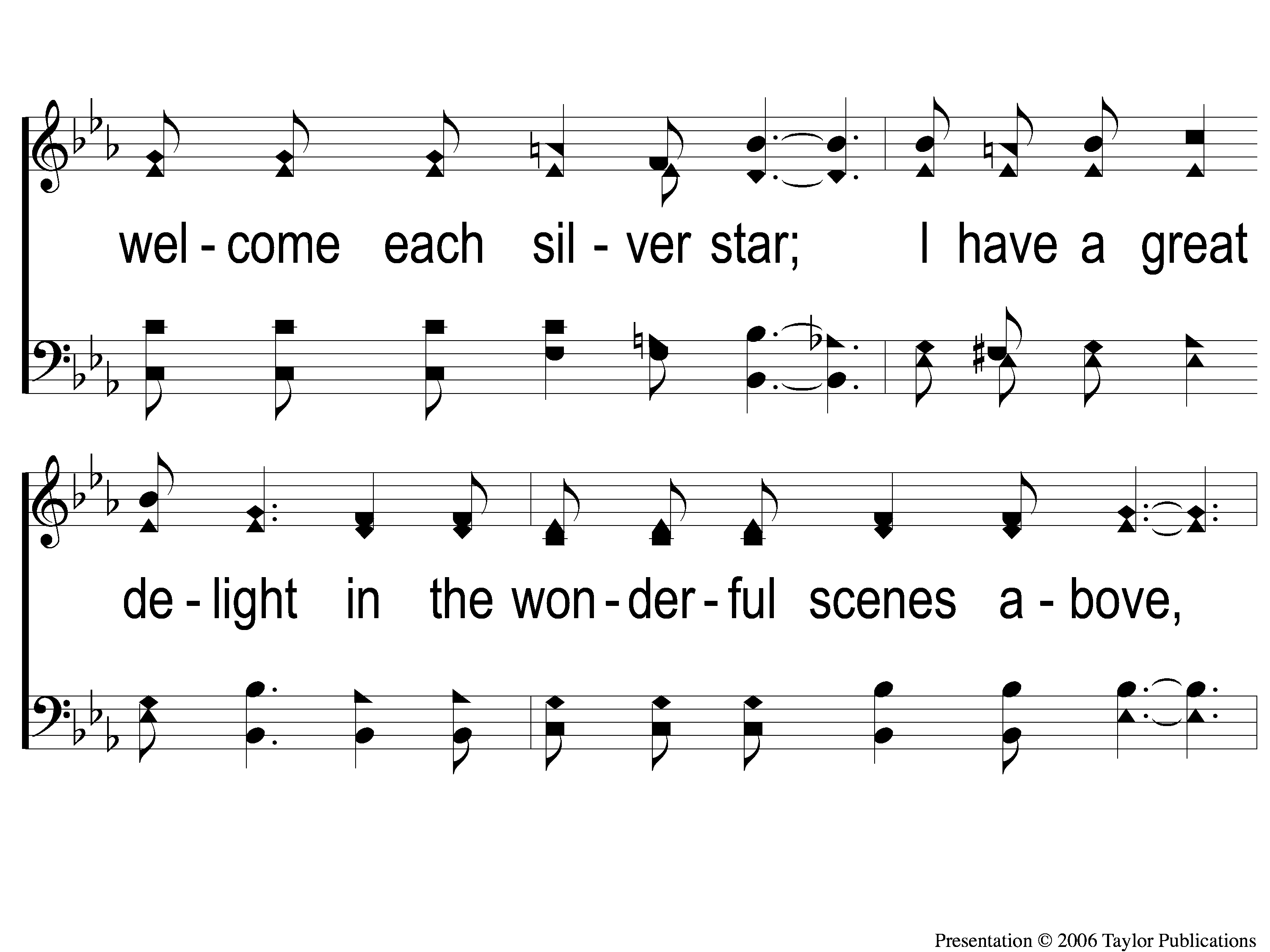 Walking Alone At Eve
874
1-2 Walking Alone at eve
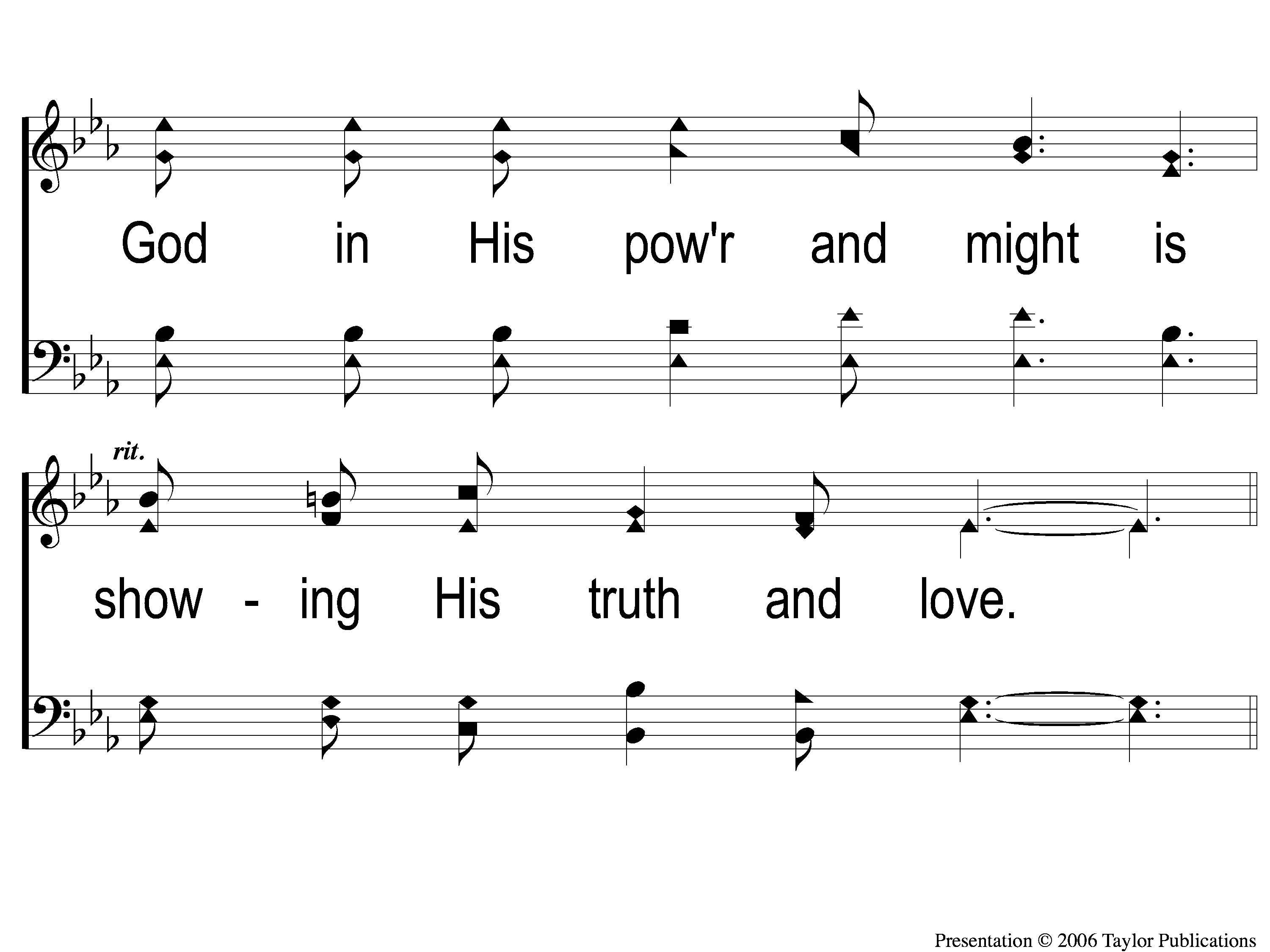 Walking Alone At Eve
874
1-3 Walking Alone at eve
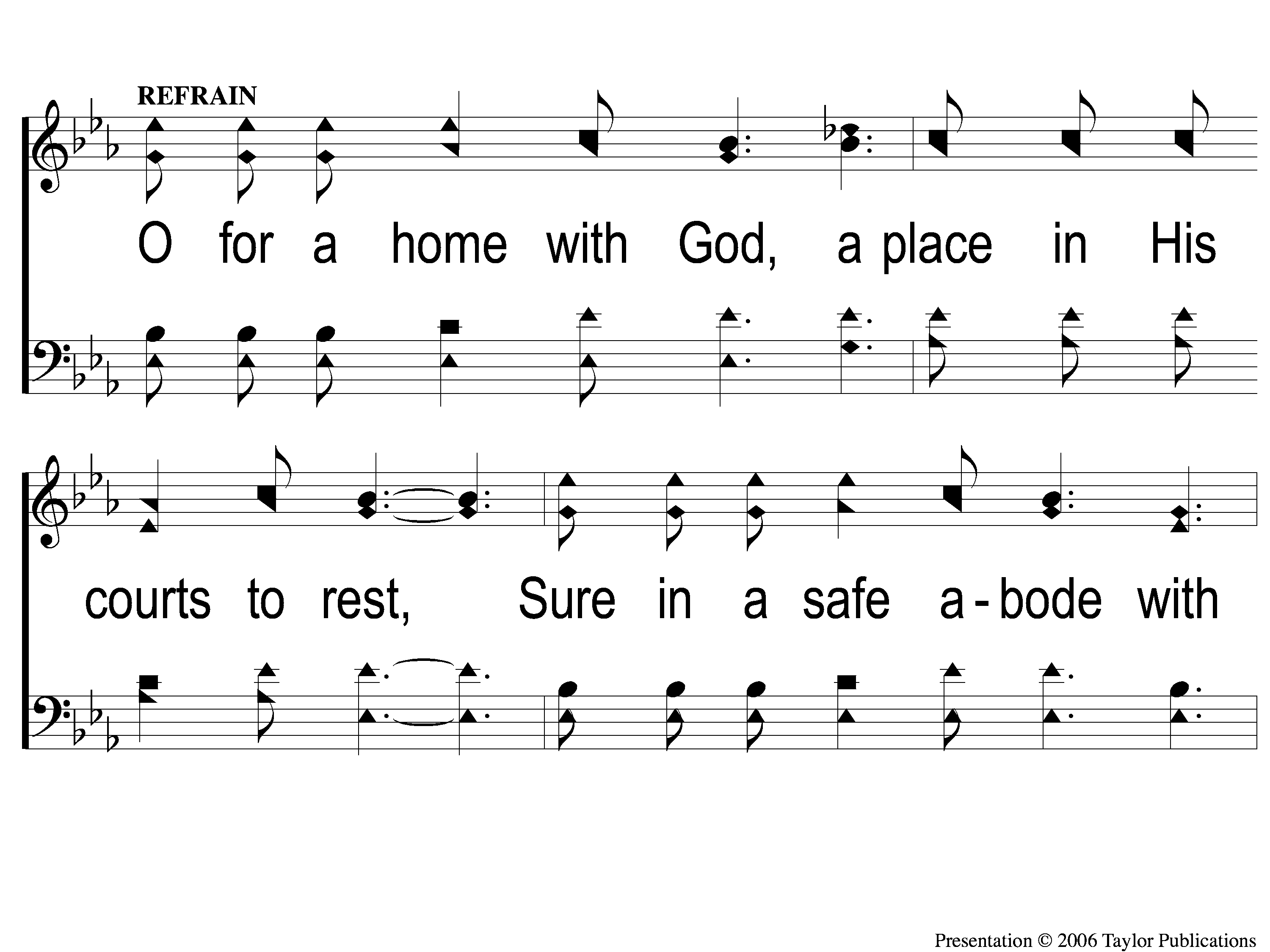 Walking Alone At Eve
874
C-1 Walking Alone at eve
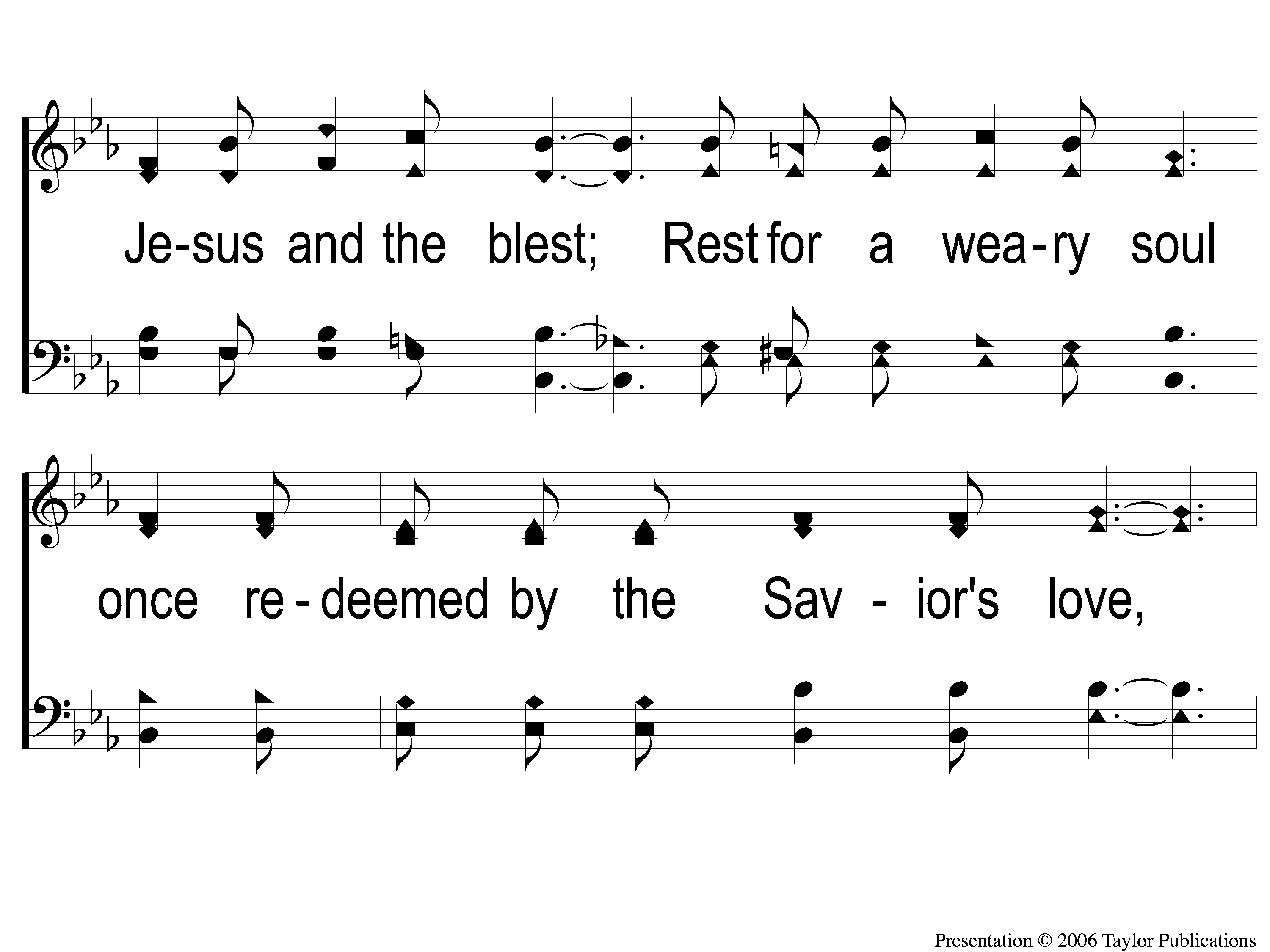 Walking Alone At Eve
874
C-2 Walking Alone at eve
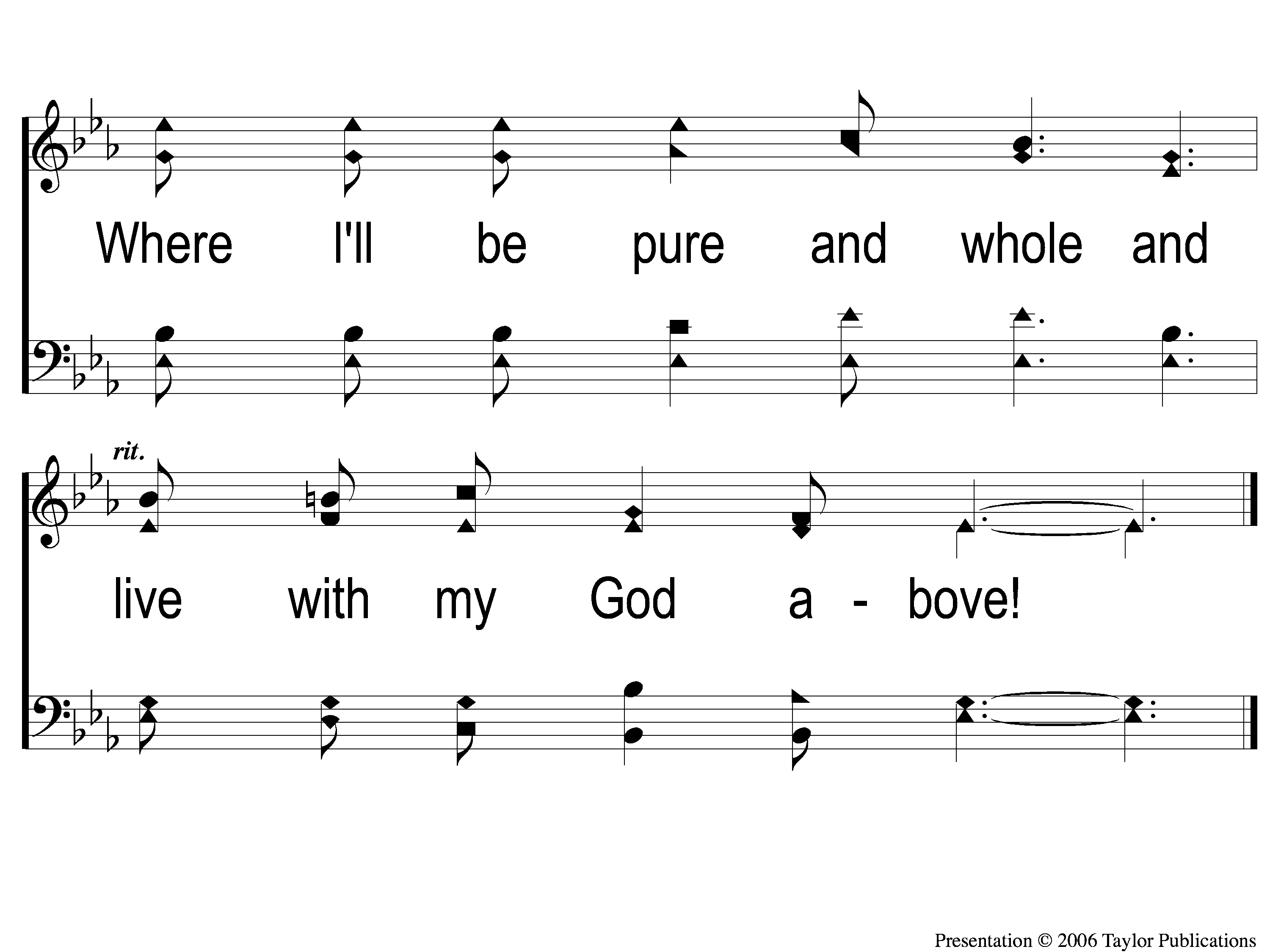 Walking Alone At Eve
874
C-3 Walking Alone at eve
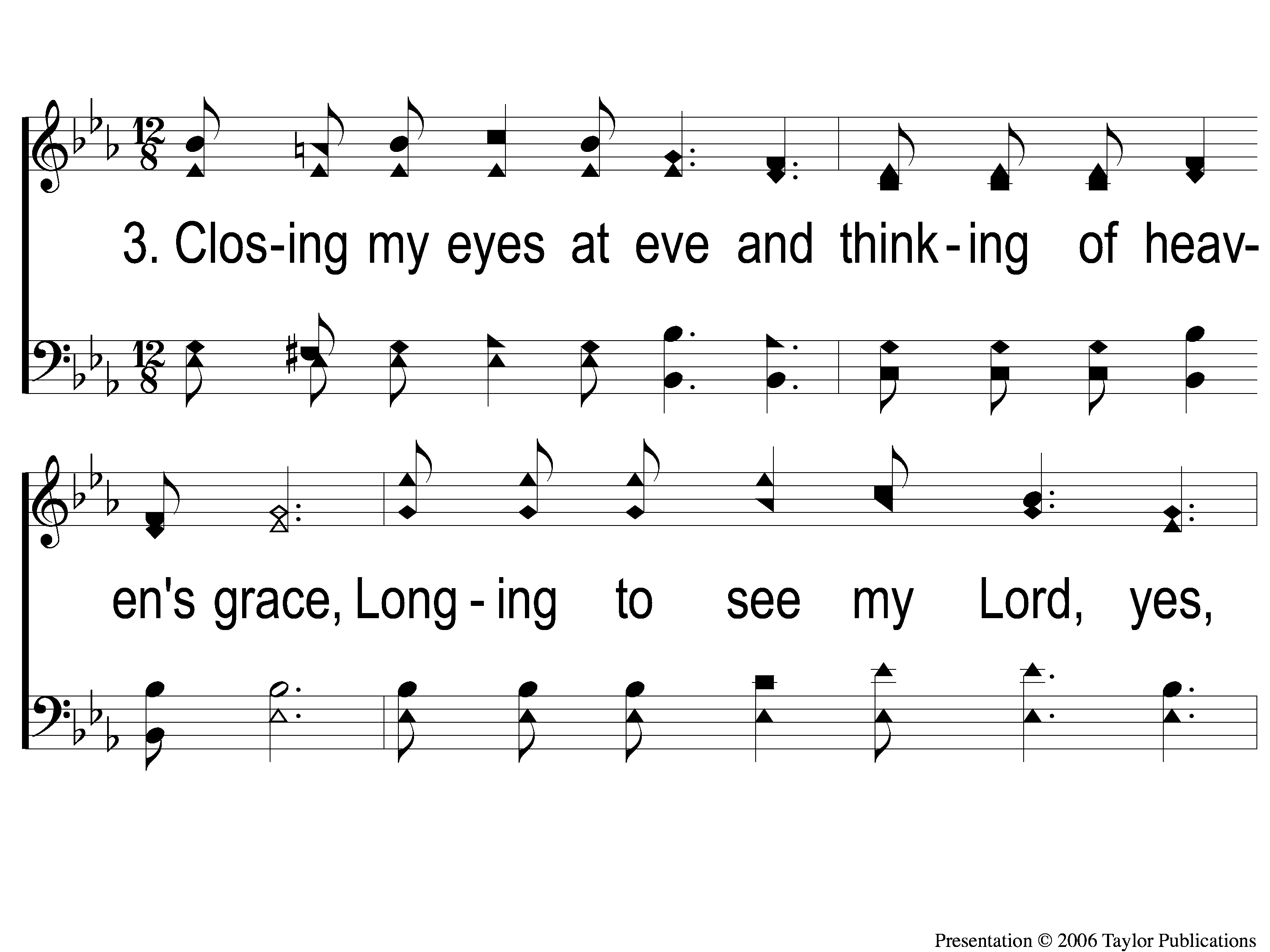 Walking Alone At Eve
874
3-1 Walking Alone at eve
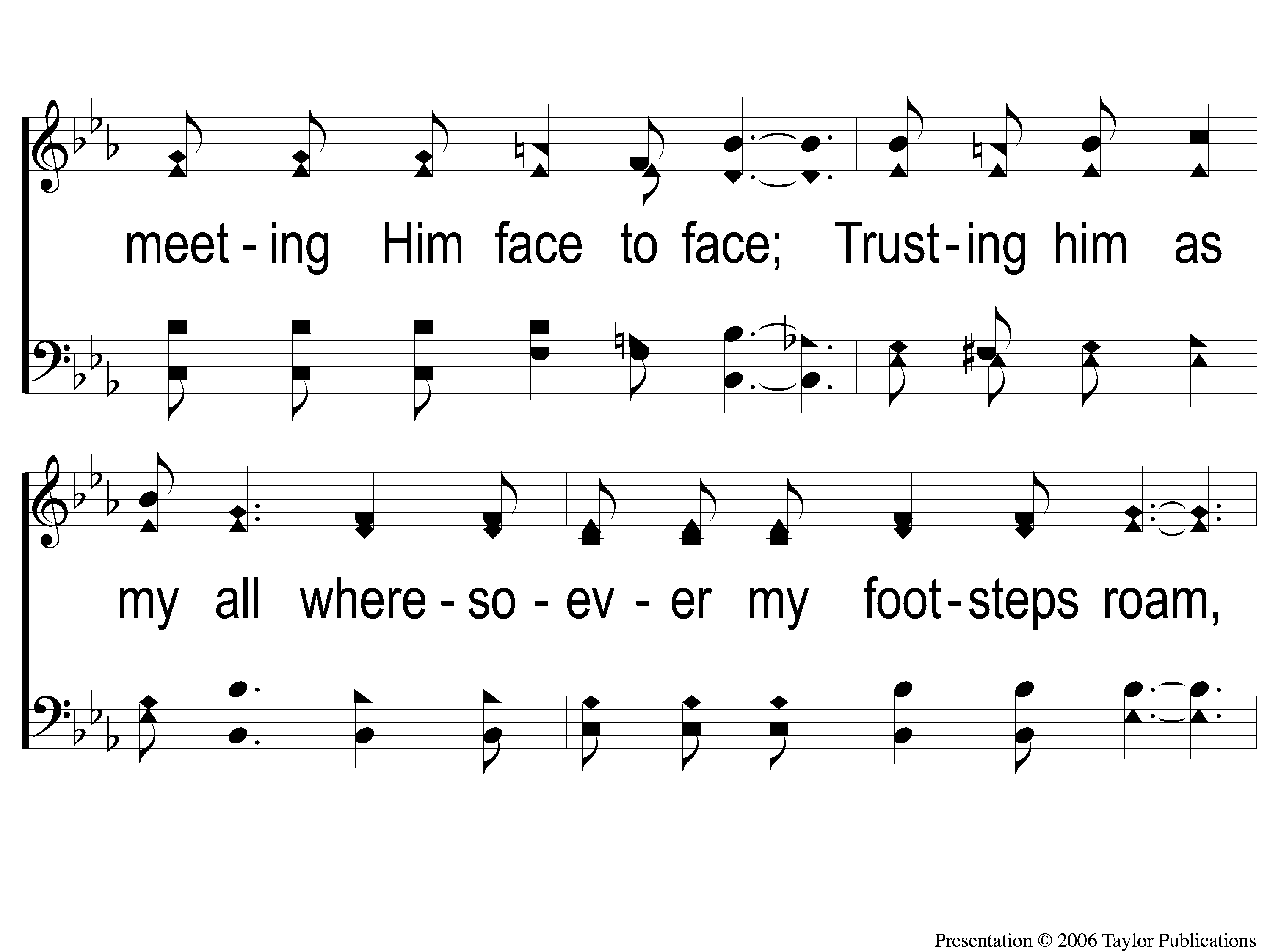 Walking Alone At Eve
874
3-2 Walking Alone at eve
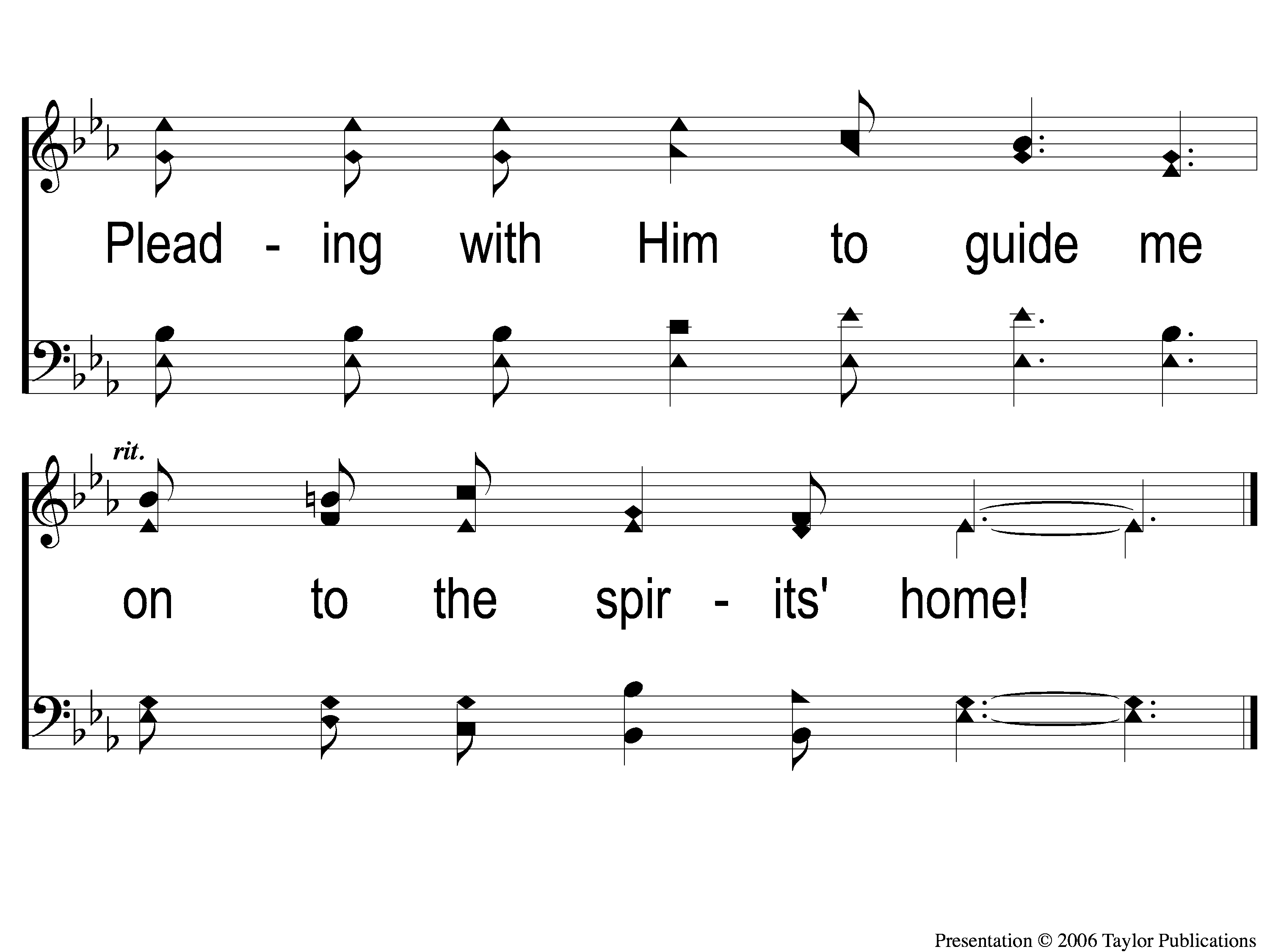 Walking Alone At Eve
874
3-3 Walking Alone at eve
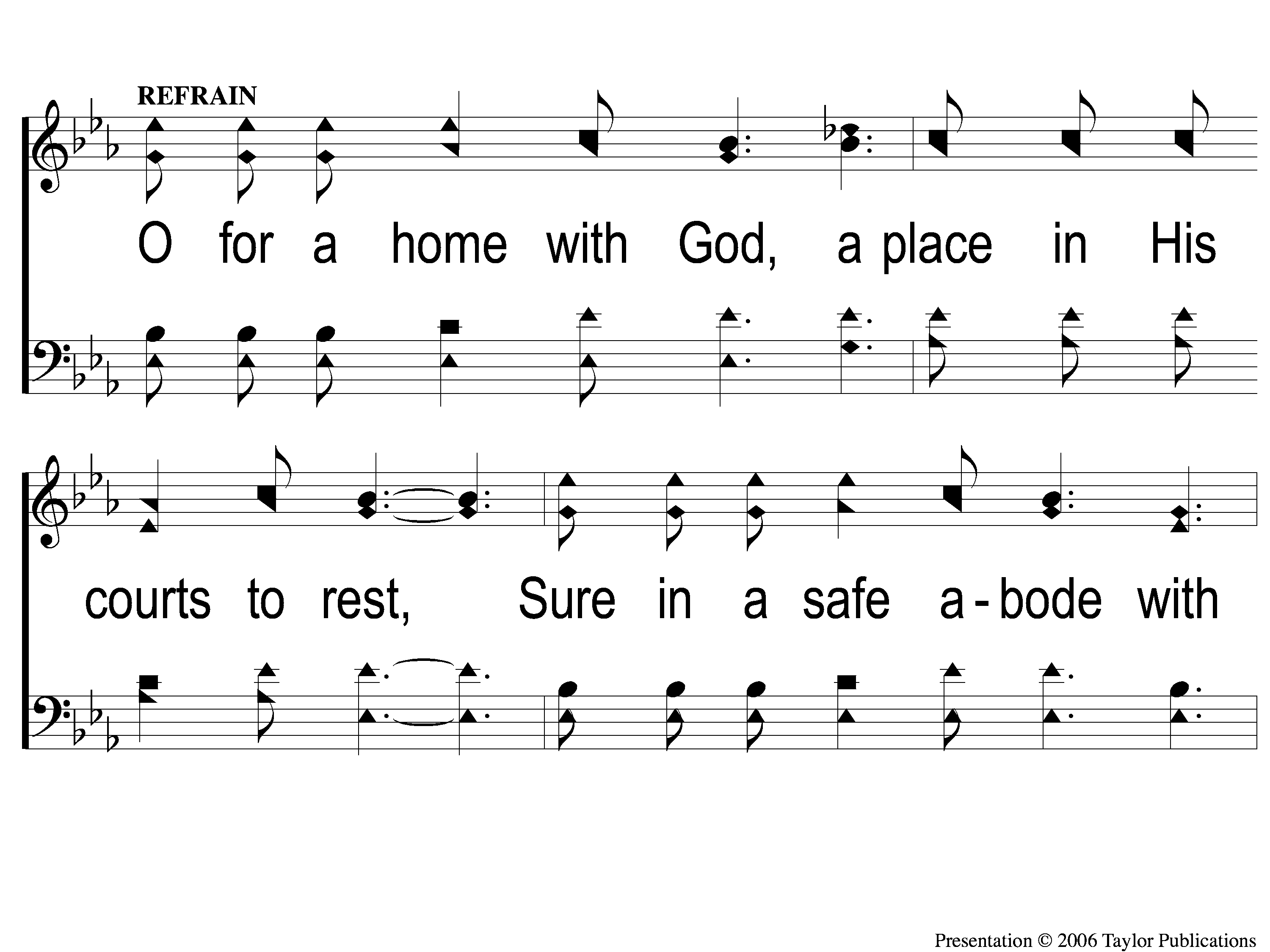 Walking Alone At Eve
874
C-1 Walking Alone at eve
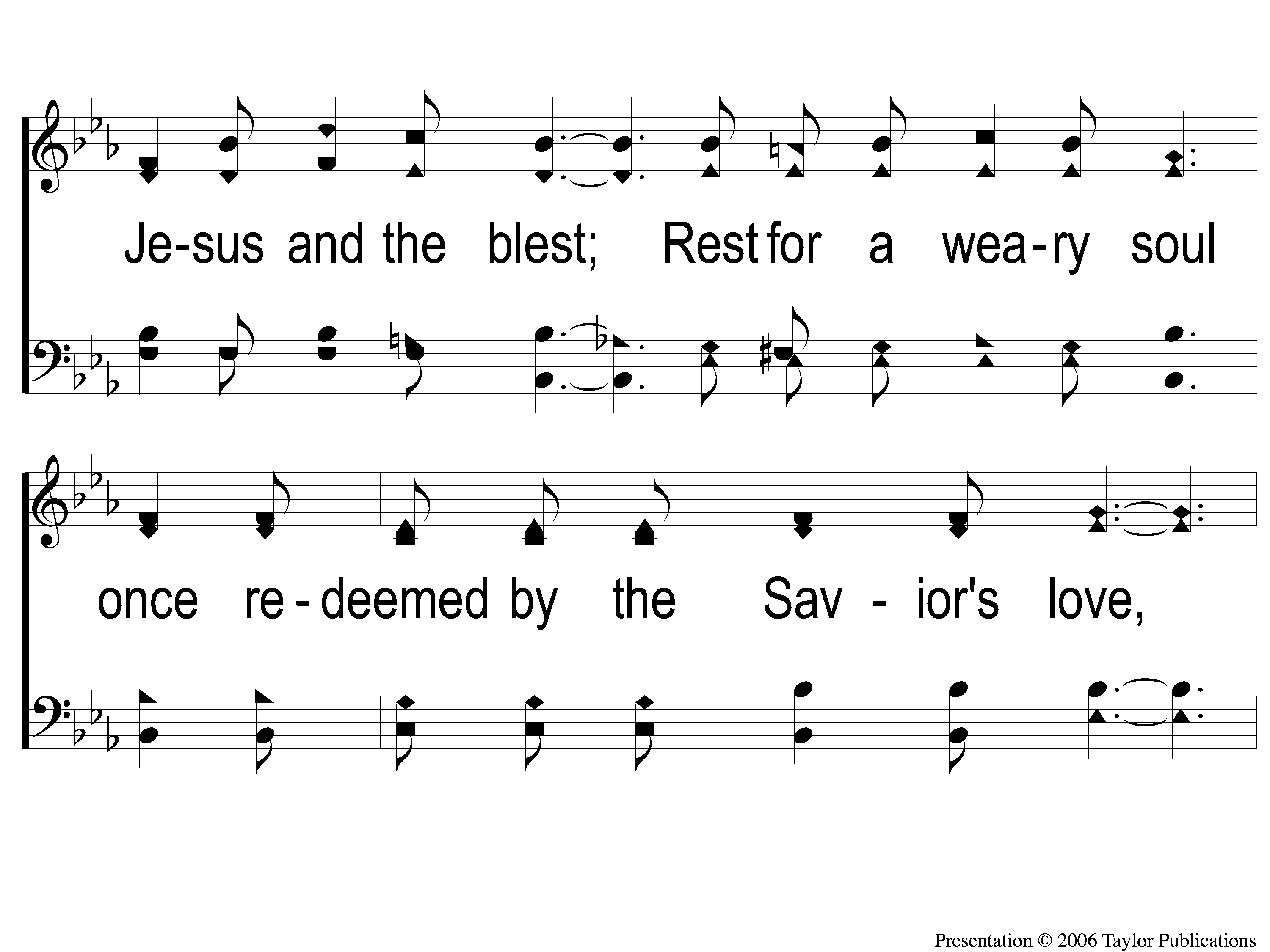 Walking Alone At Eve
874
C-2 Walking Alone at eve
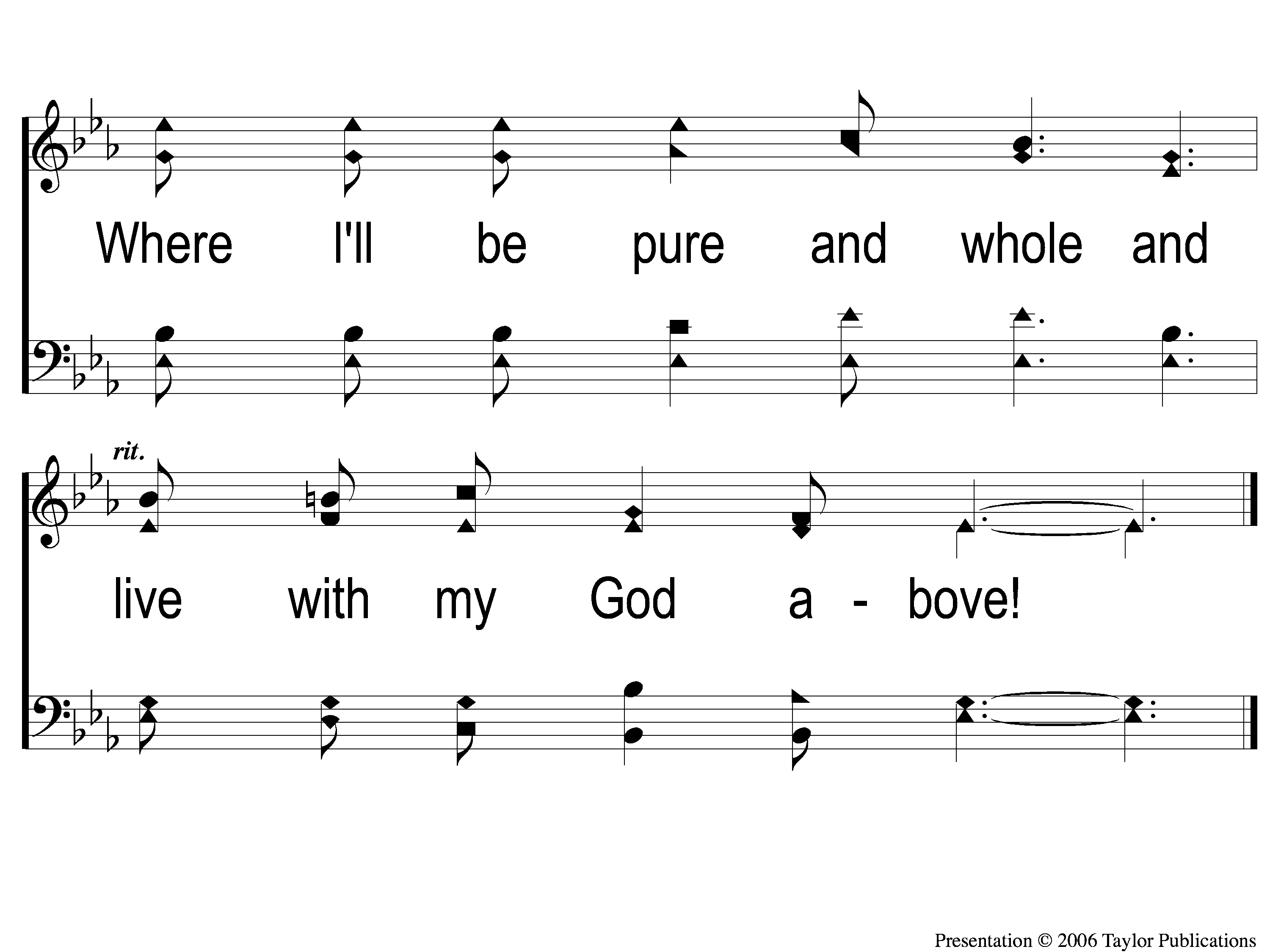 Walking Alone At Eve
874
C-3 Walking Alone at eve
Opening Prayer
Song:
When We All Get To Heaven
#853
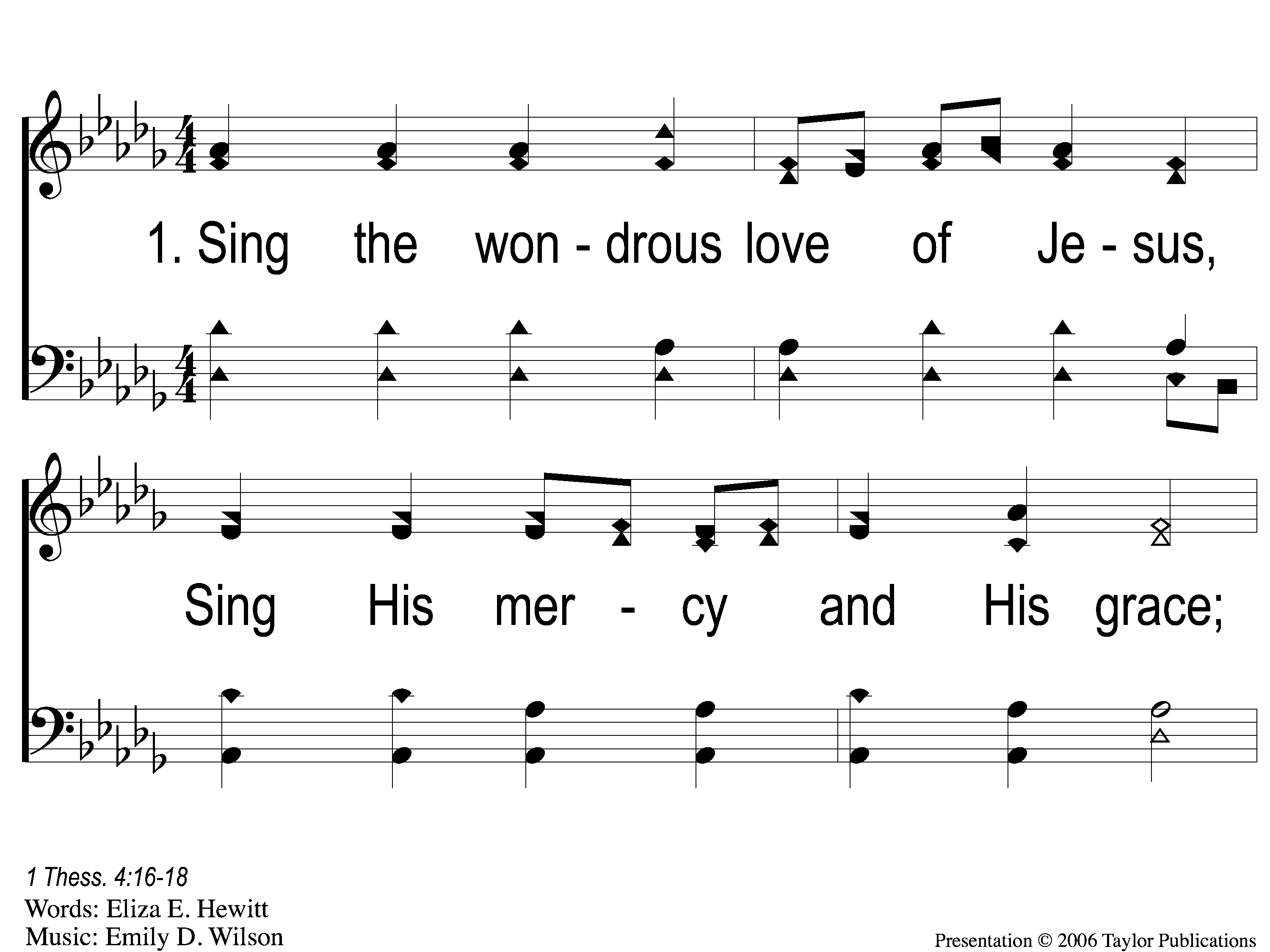 When We All Get To Heaven
853
1-1 When We All Get To Heaven
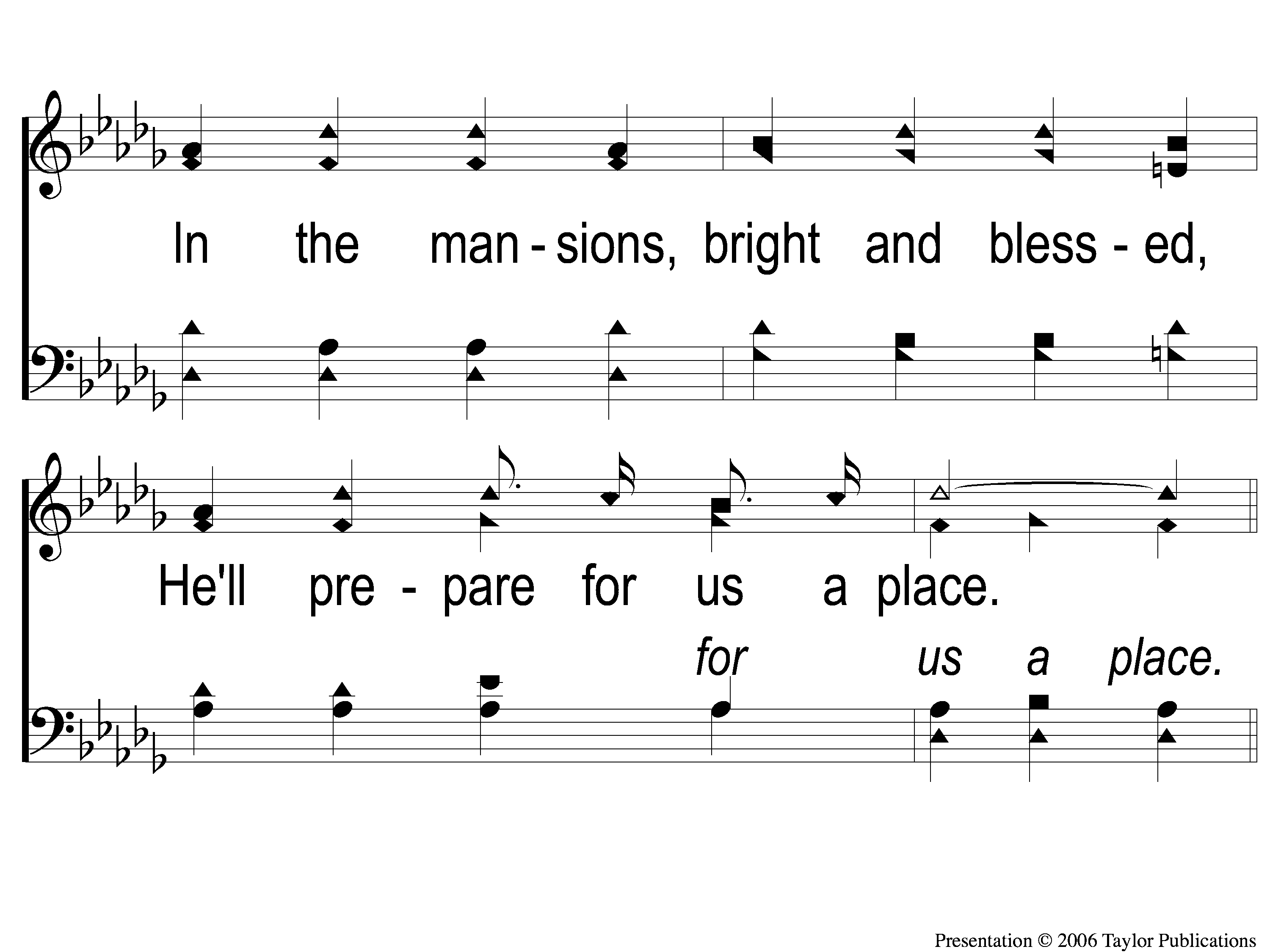 When We All Get To Heaven
853
1-2 When We All Get To Heaven
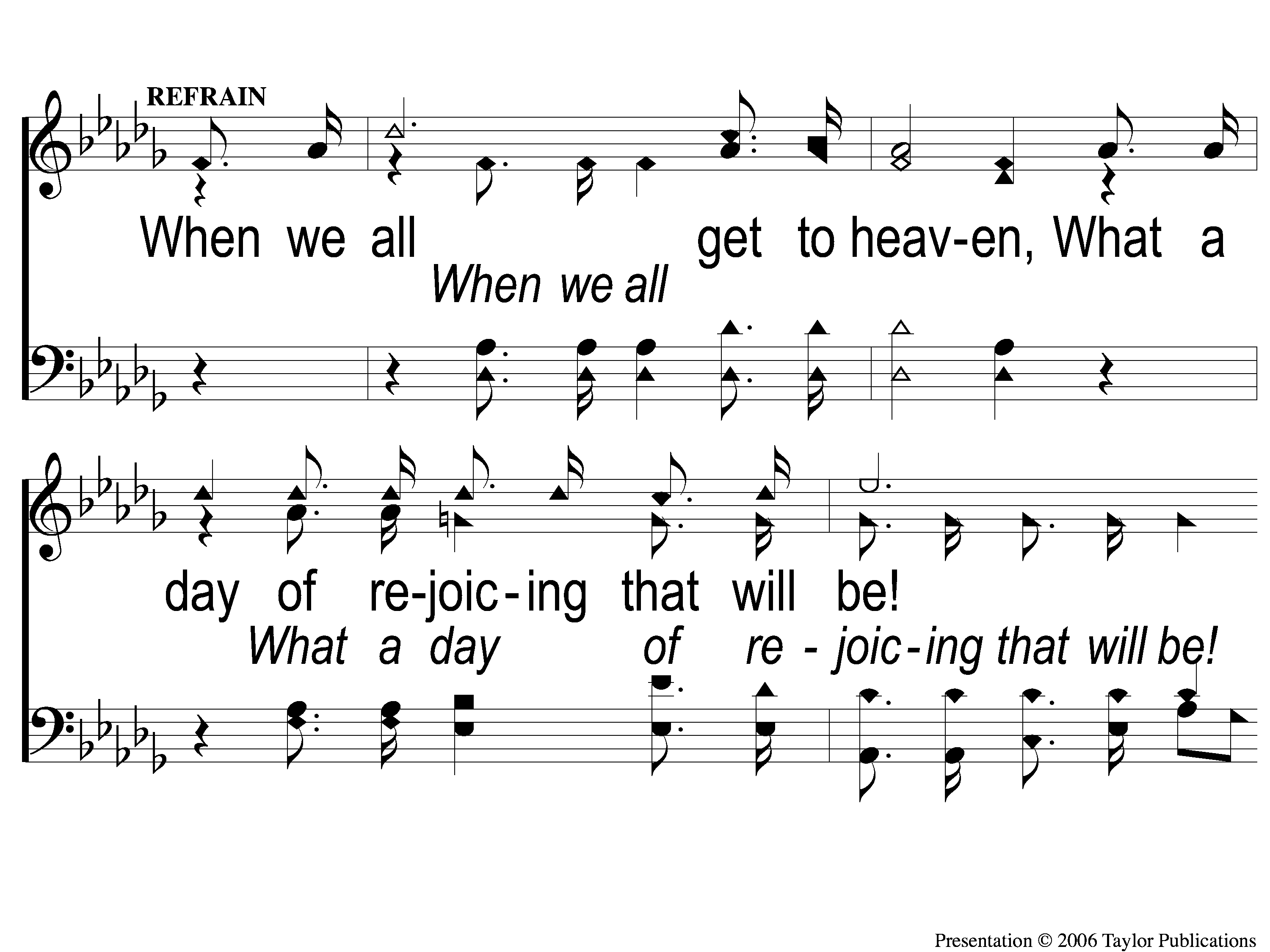 When We All Get To Heaven
853
C-1 When We All Get To Heaven
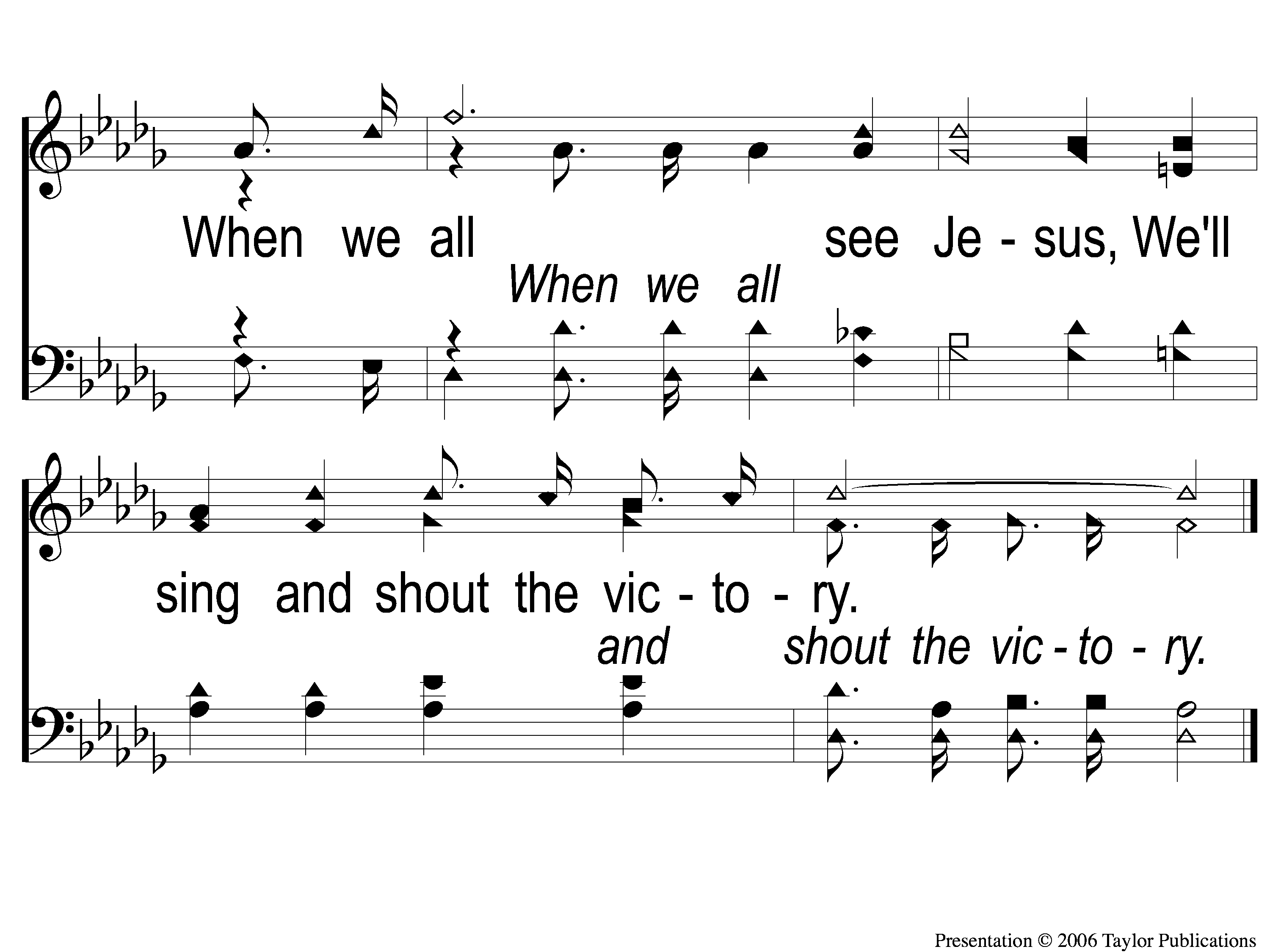 When We All Get To Heaven
853
C-2 When We All Get To Heaven
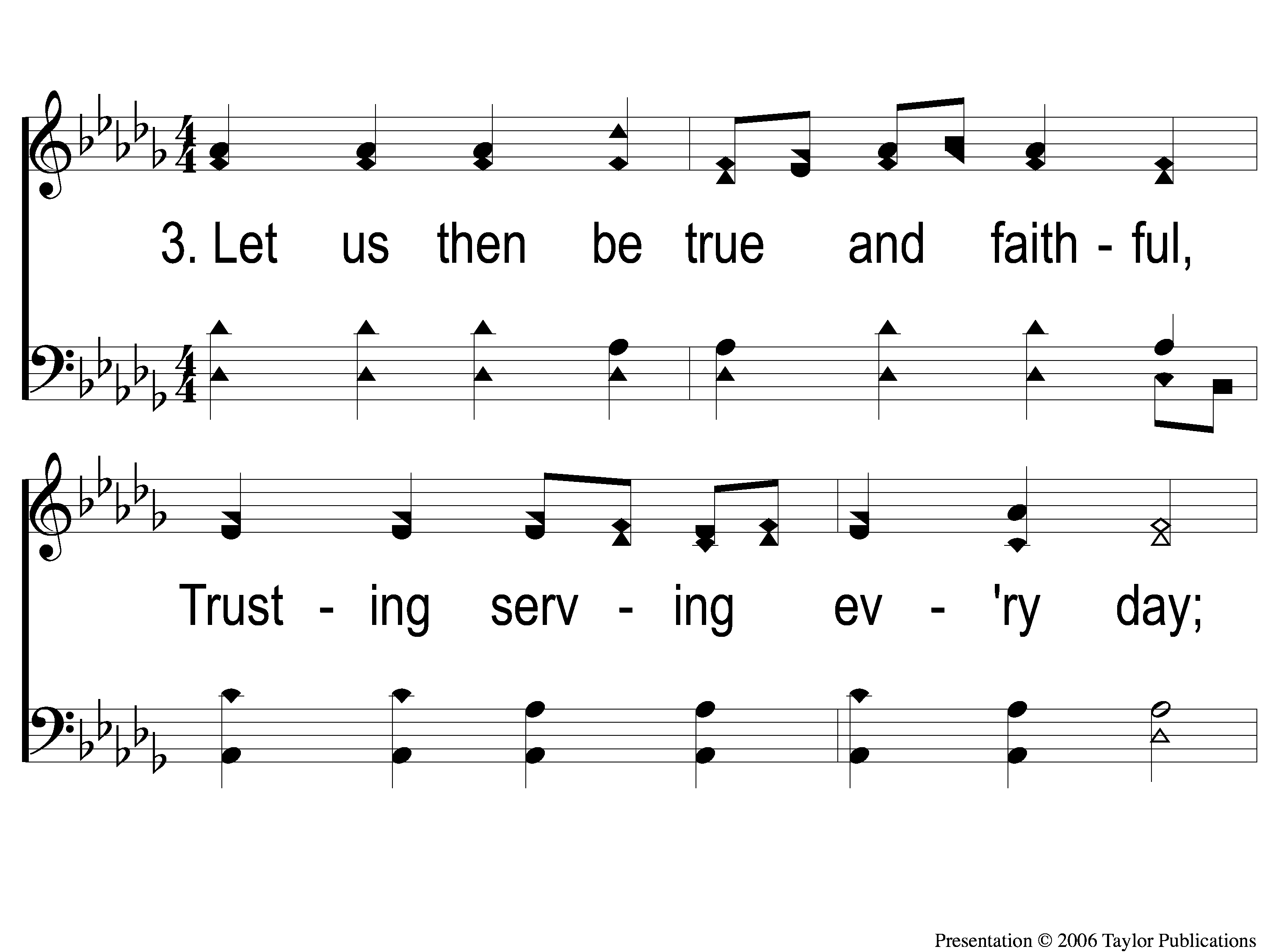 When We All Get To Heaven
853
3-1 When We All Get To Heaven
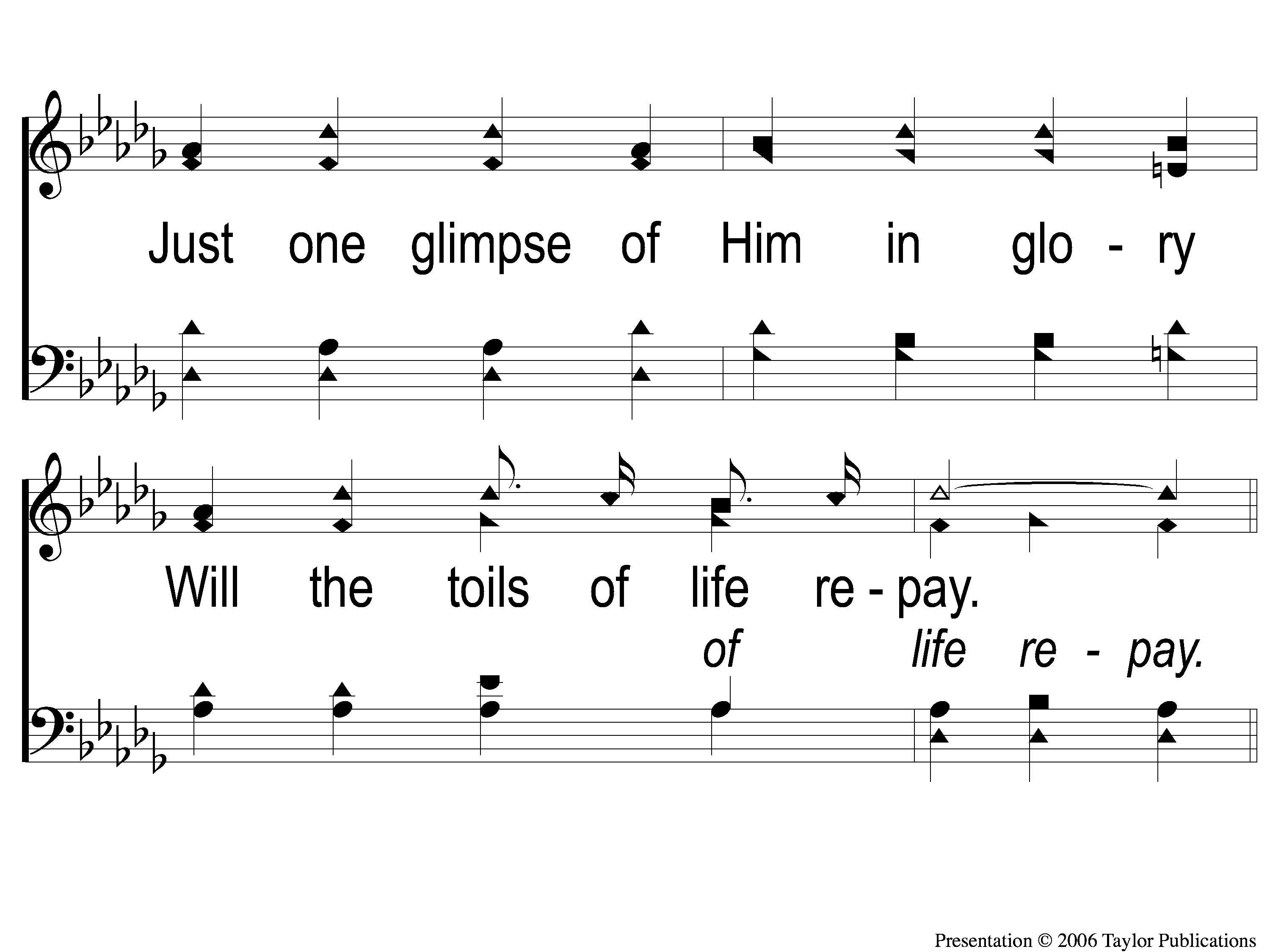 When We All Get To Heaven
853
3-2 When We All Get To Heaven
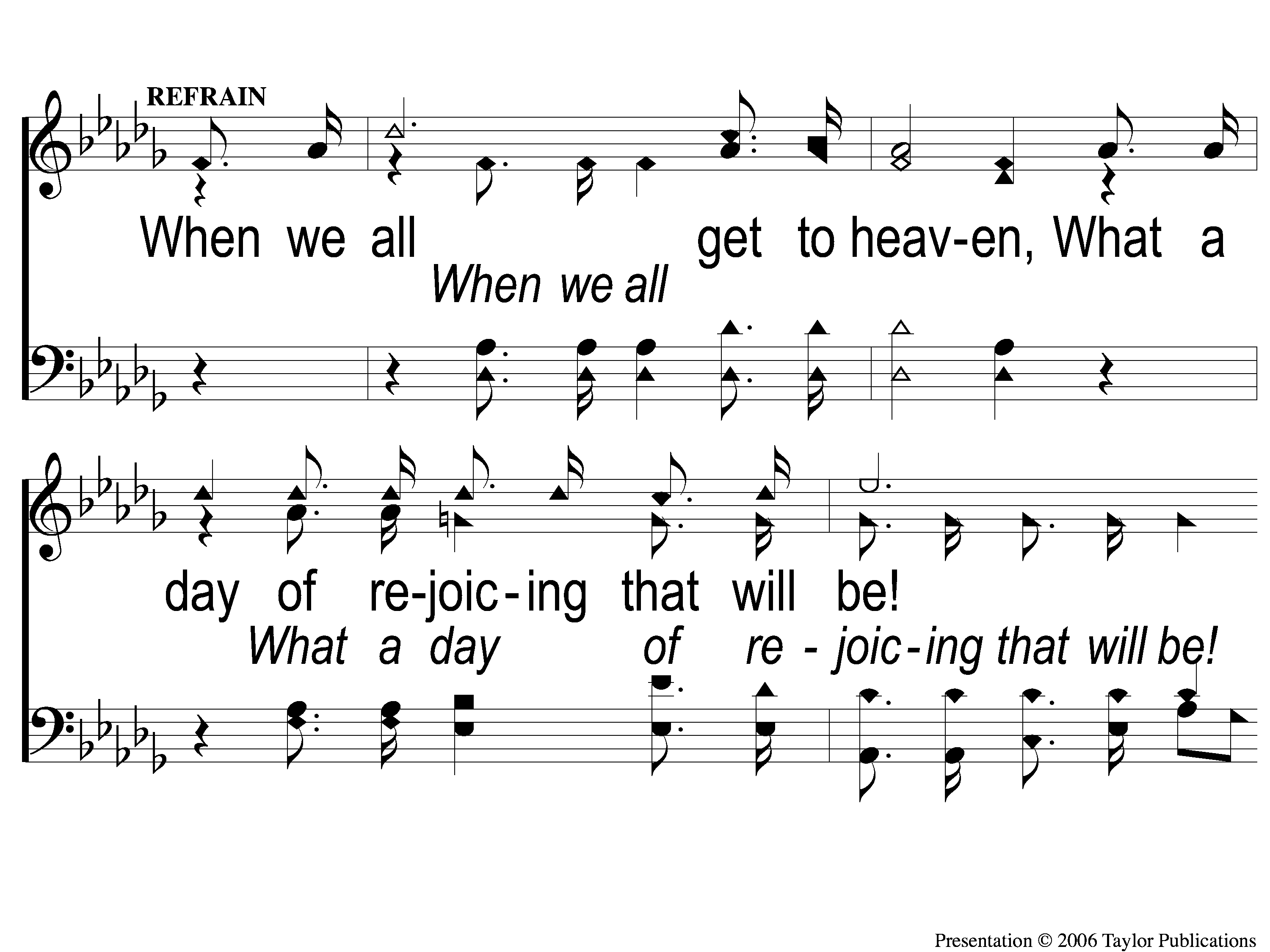 When We All Get To Heaven
853
C-1 When We All Get To Heaven
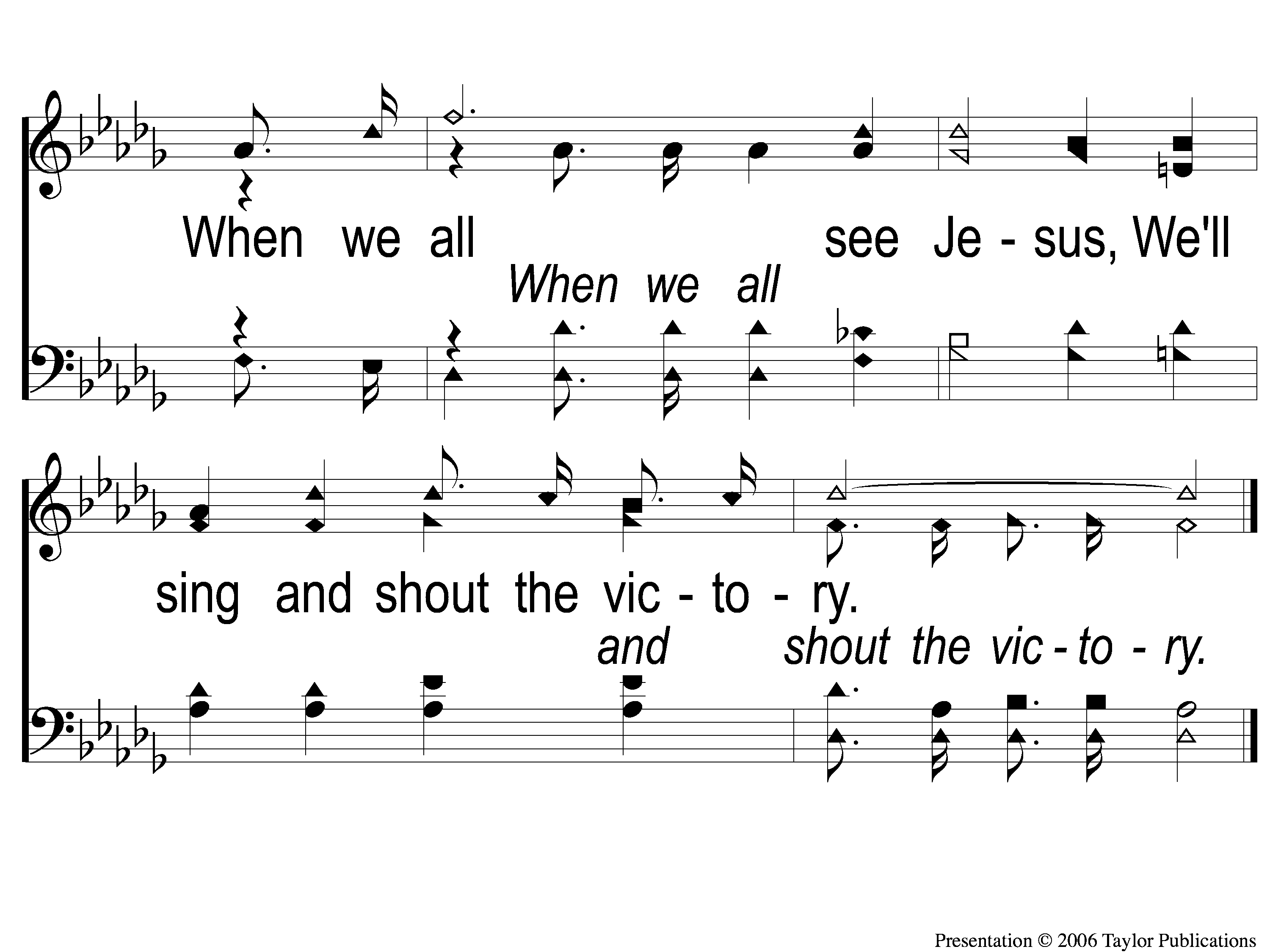 When We All Get To Heaven
853
C-2 When We All Get To Heaven
Song:
The Battle Belongs To The Lord
#749
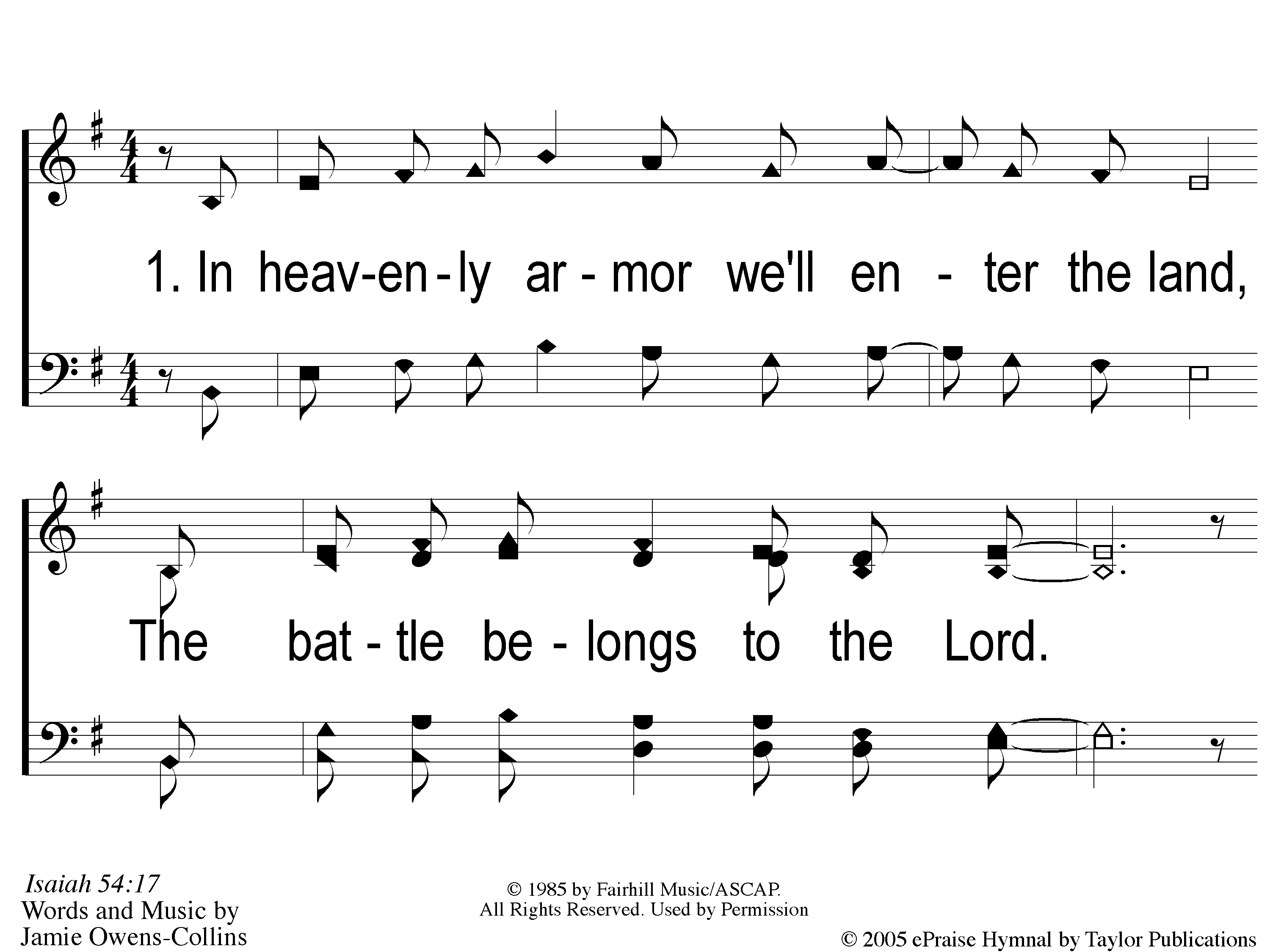 The Battle Belongs to the Lord
749
1-1 The Battle Belongs to the Lord
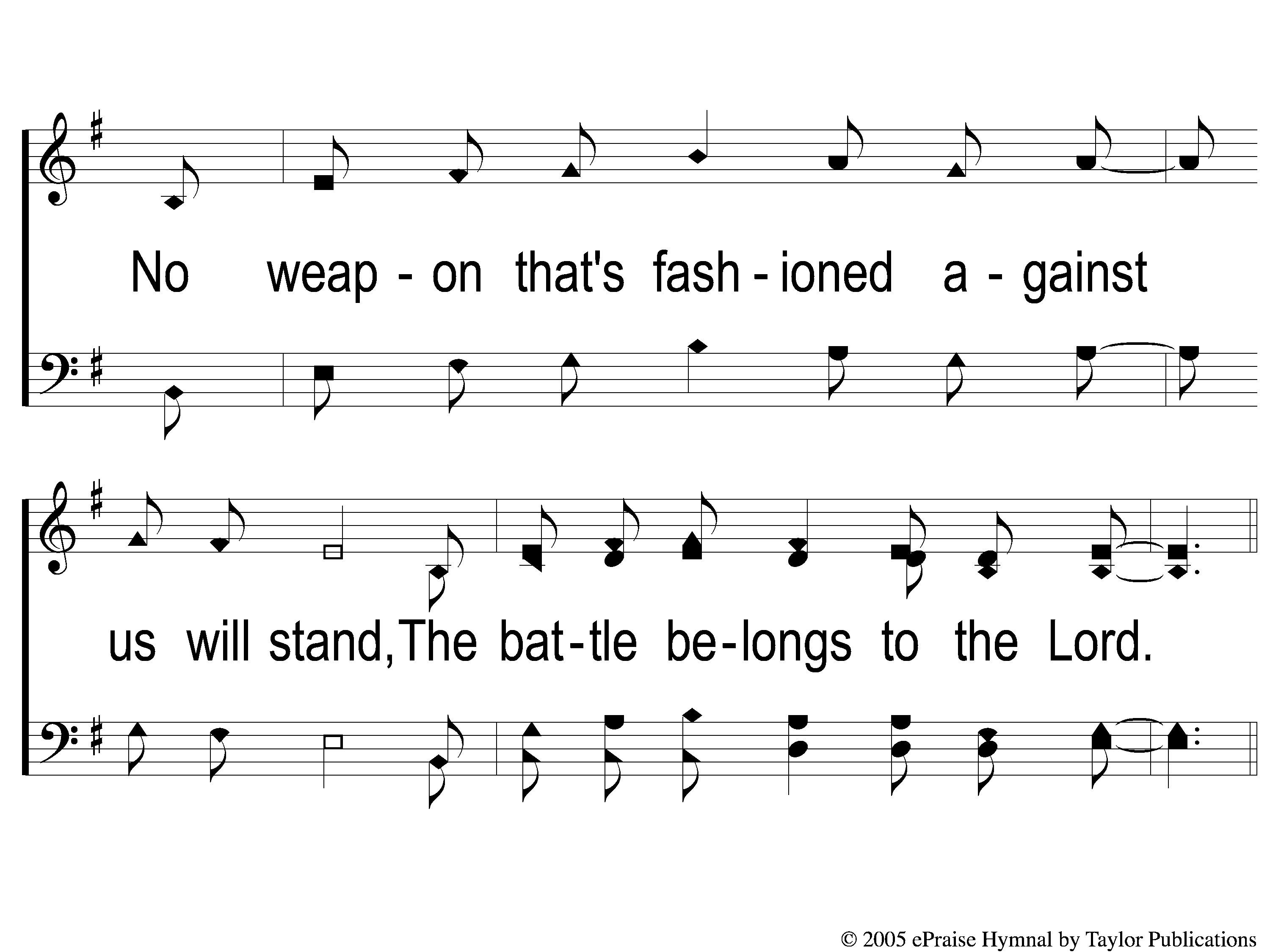 The Battle Belongs to the Lord
749
1-2 The Battle Belongs to the Lord
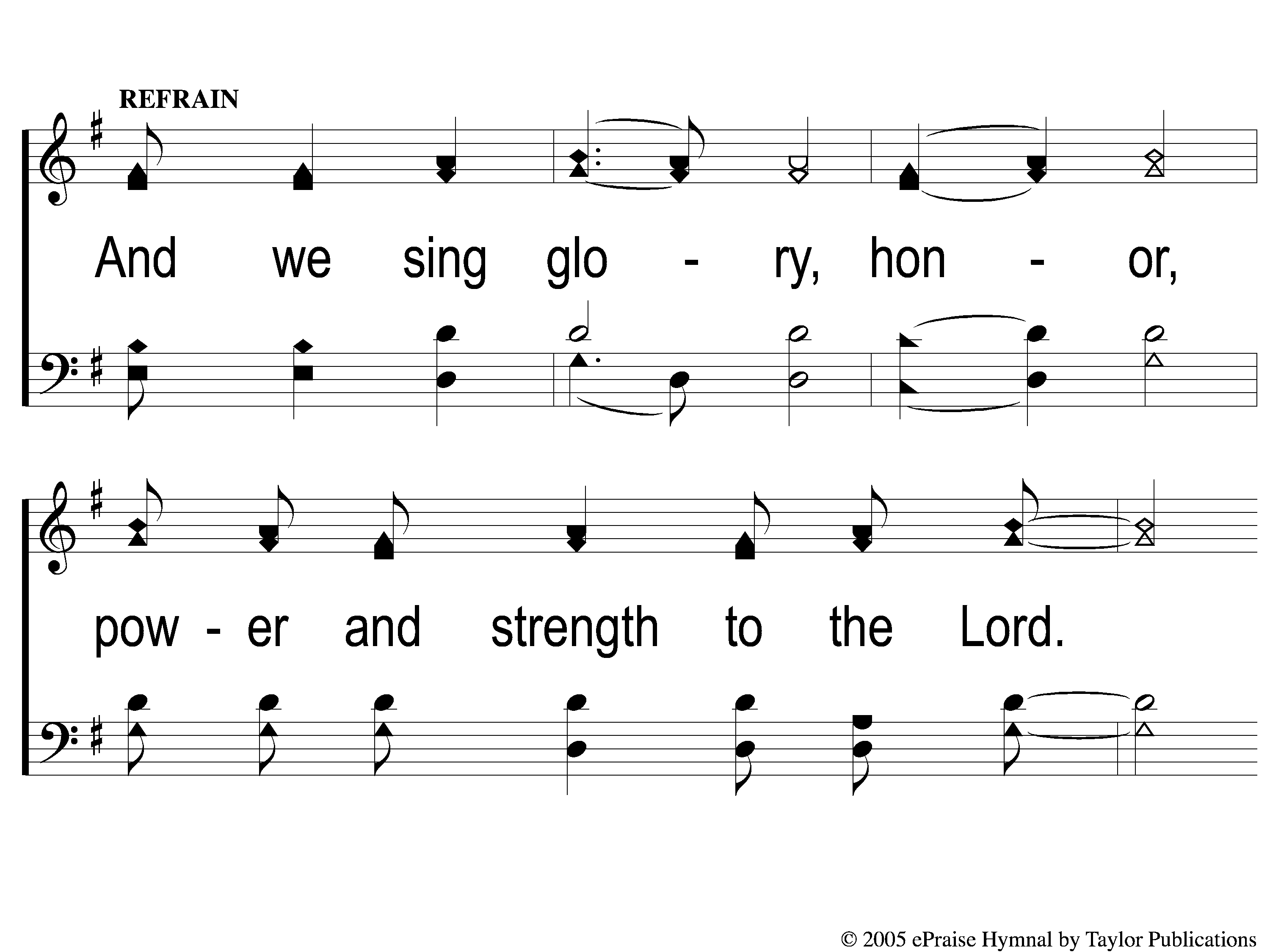 The Battle Belongs to the Lord
749
C-1 The Battle Belongs to the Lord
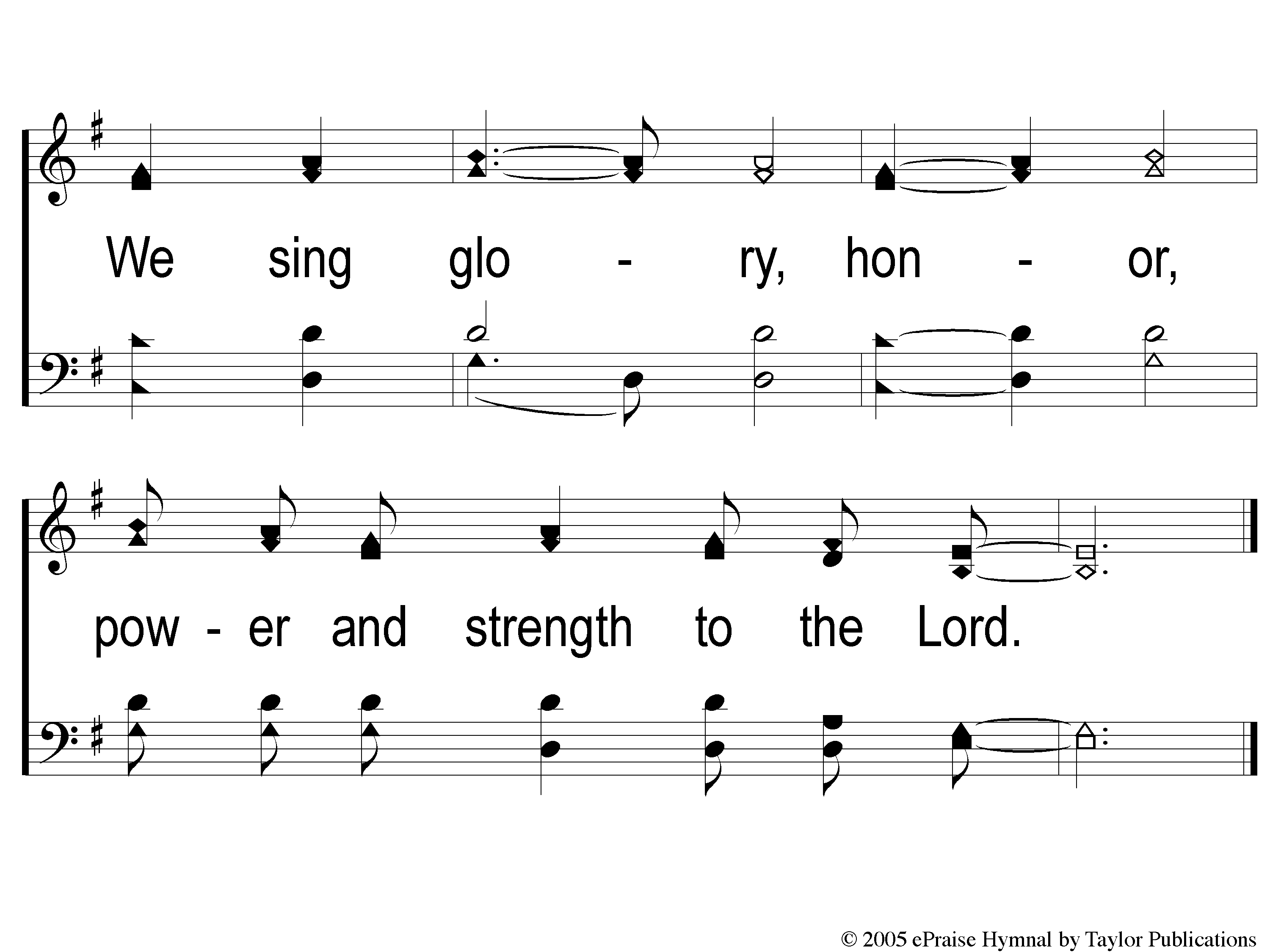 The Battle Belongs to the Lord
749
C-2 The Battle Belongs to the Lord
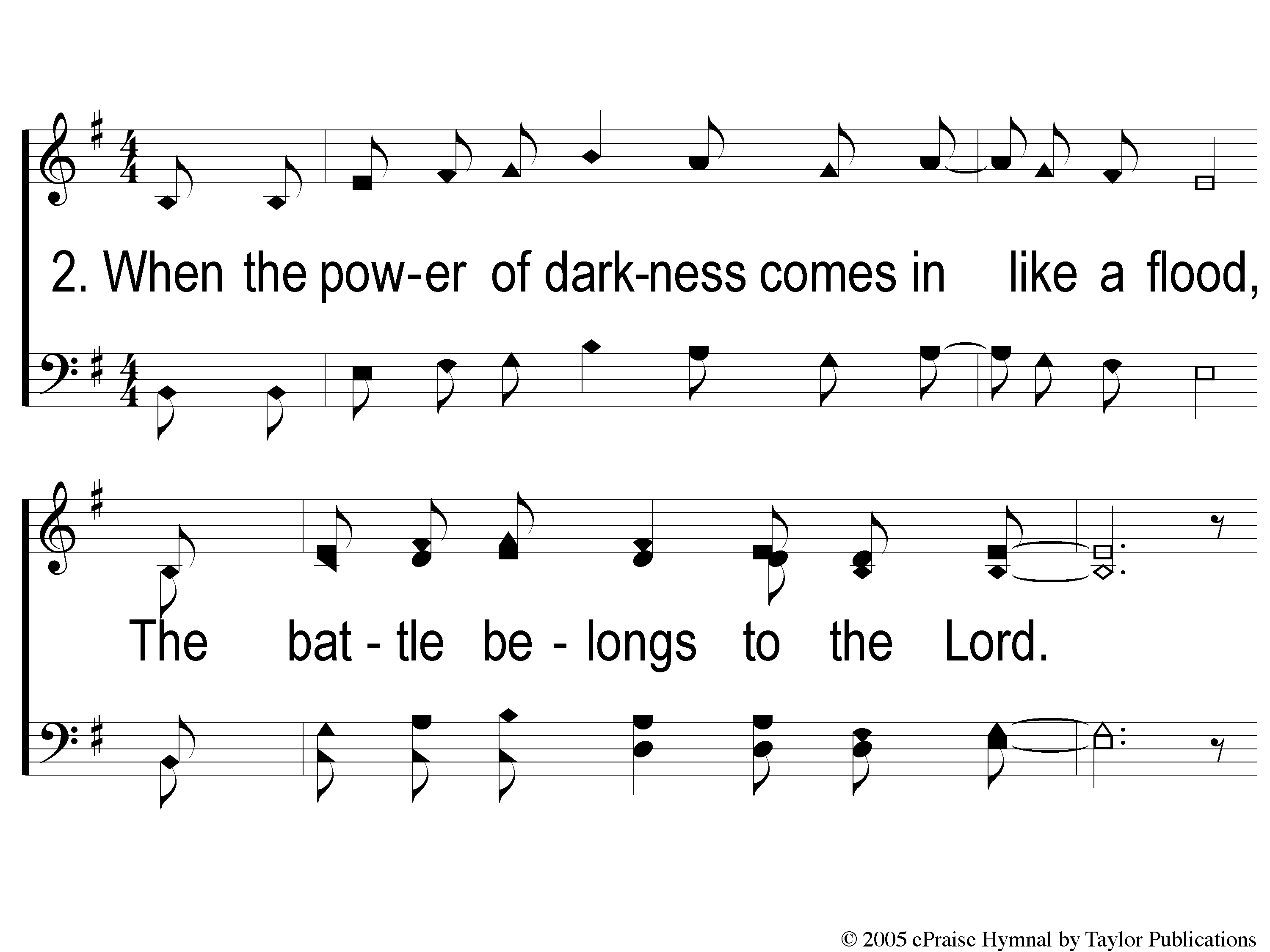 The Battle Belongs to the Lord
749
2-1 The Battle Belongs to the Lord
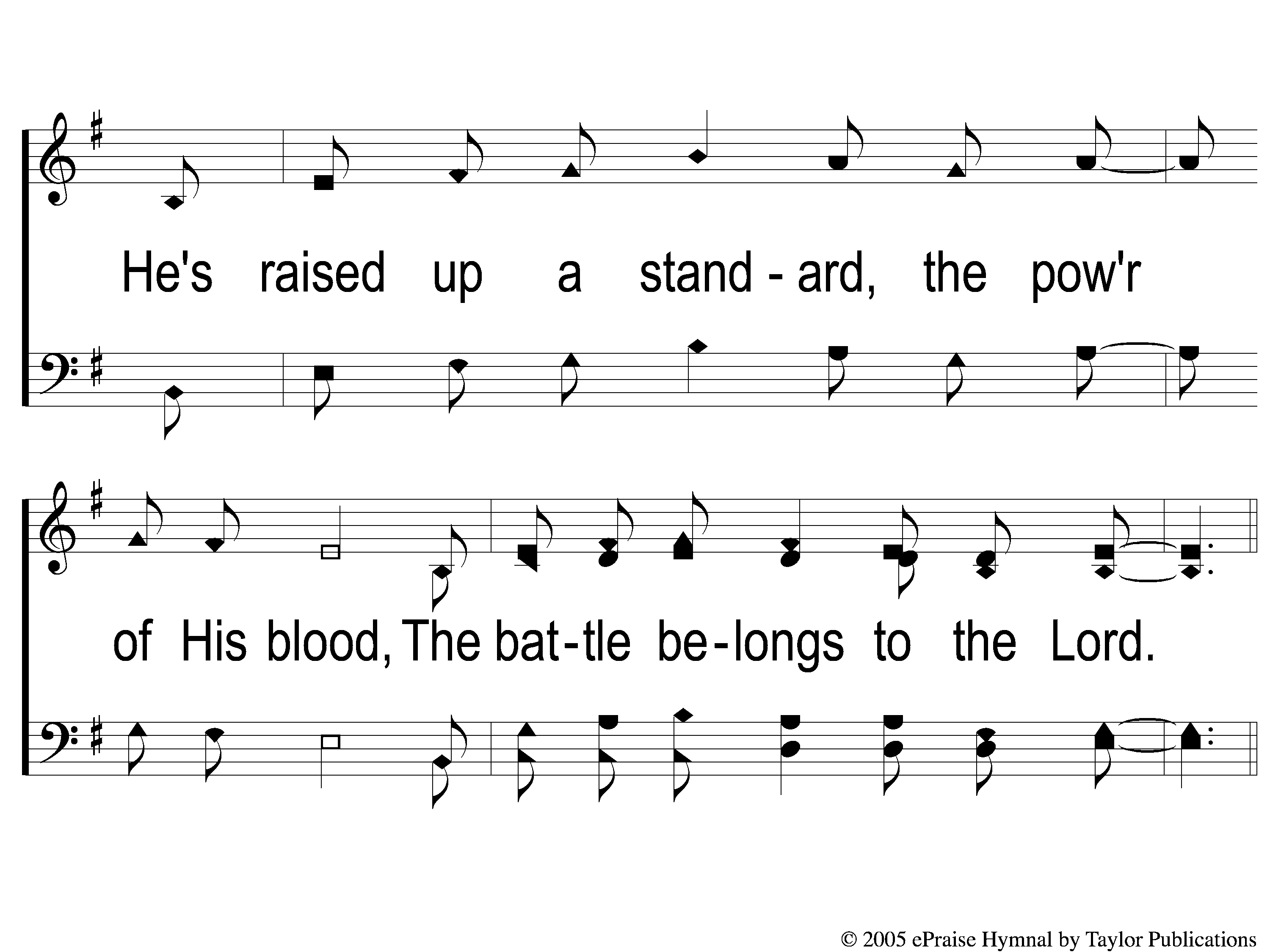 The Battle Belongs to the Lord
749
2-2 The Battle Belongs to the Lord
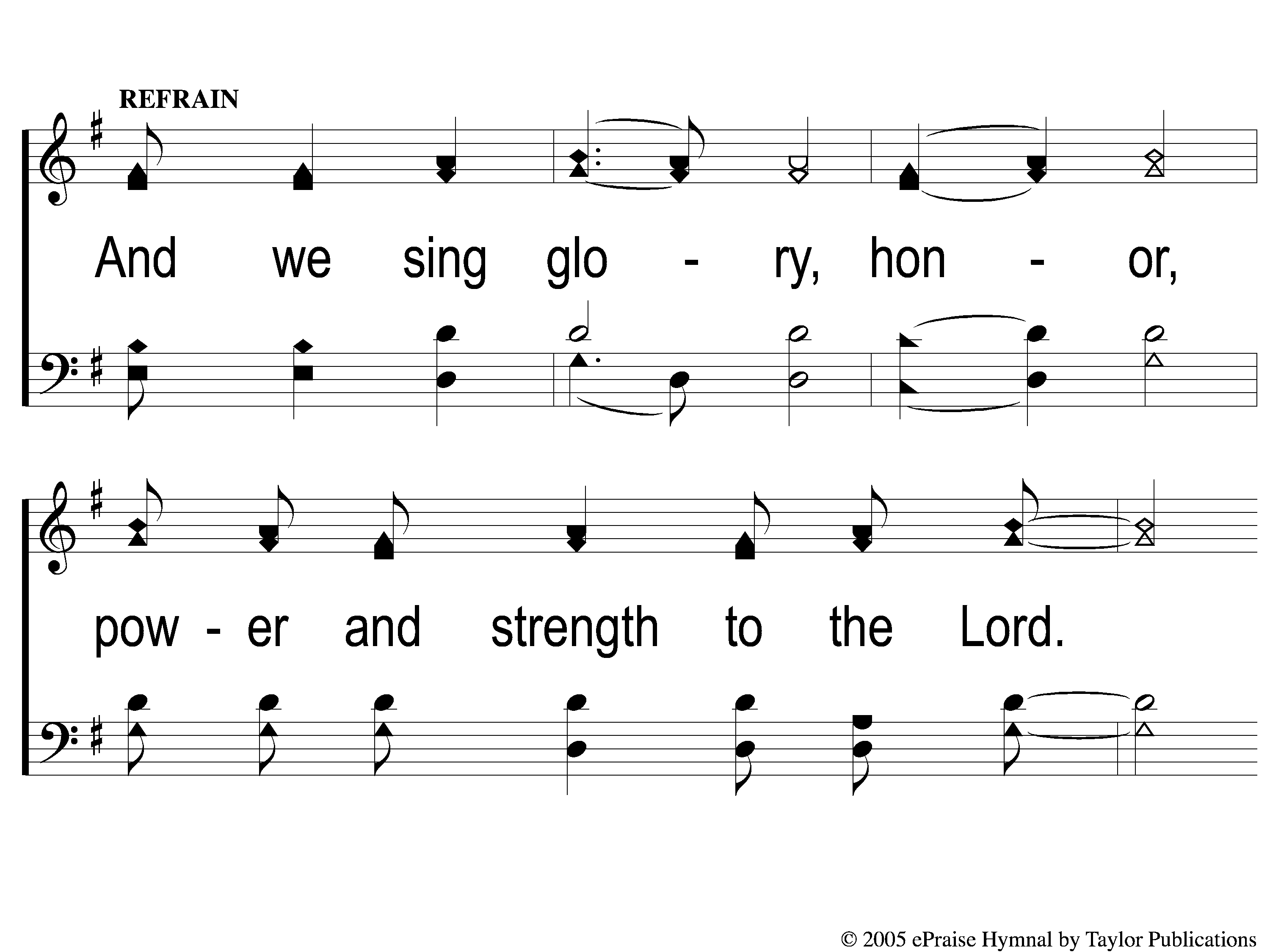 The Battle Belongs to the Lord
749
C-1 The Battle Belongs to the Lord
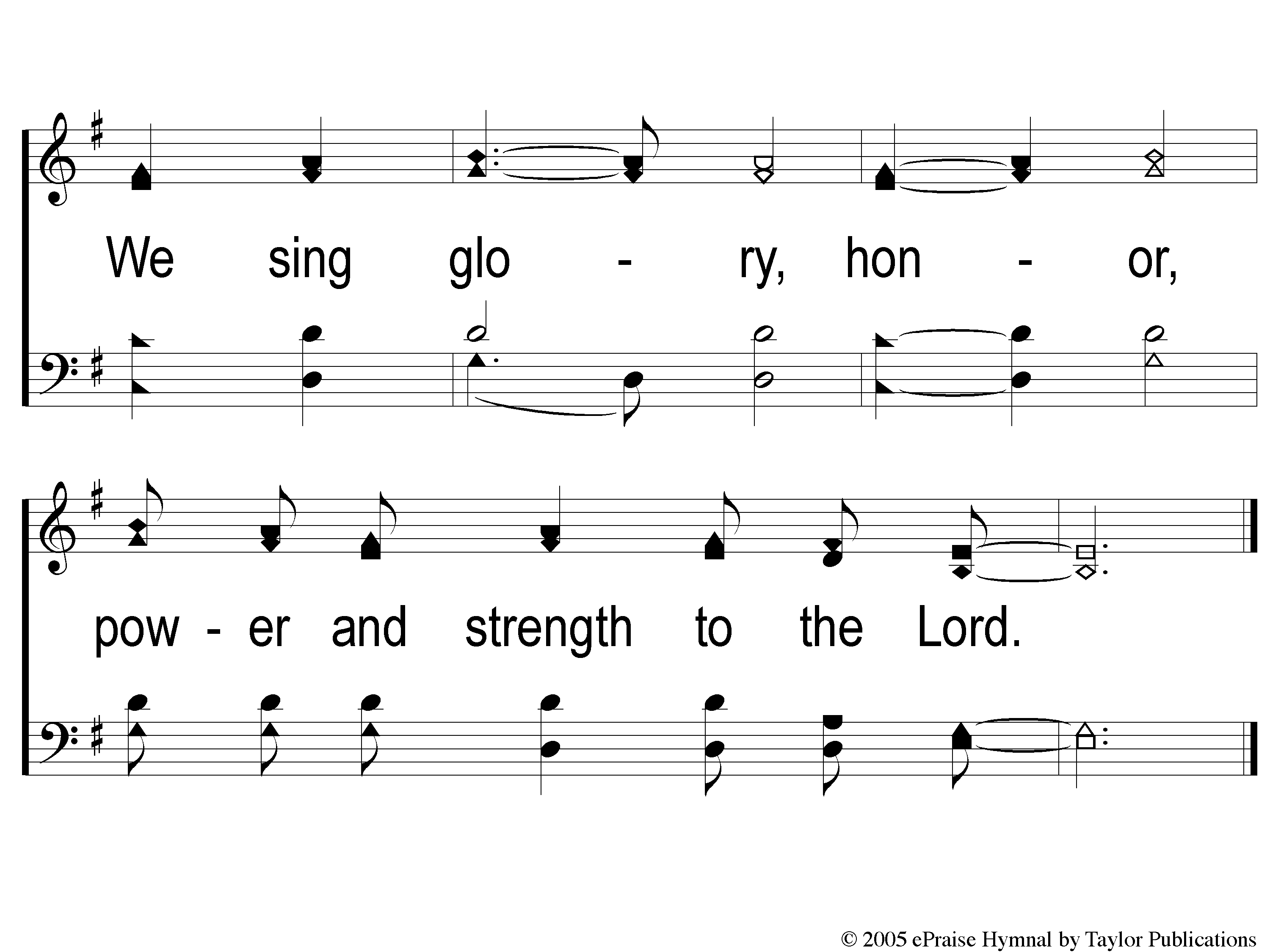 The Battle Belongs to the Lord
749
C-2 The Battle Belongs to the Lord
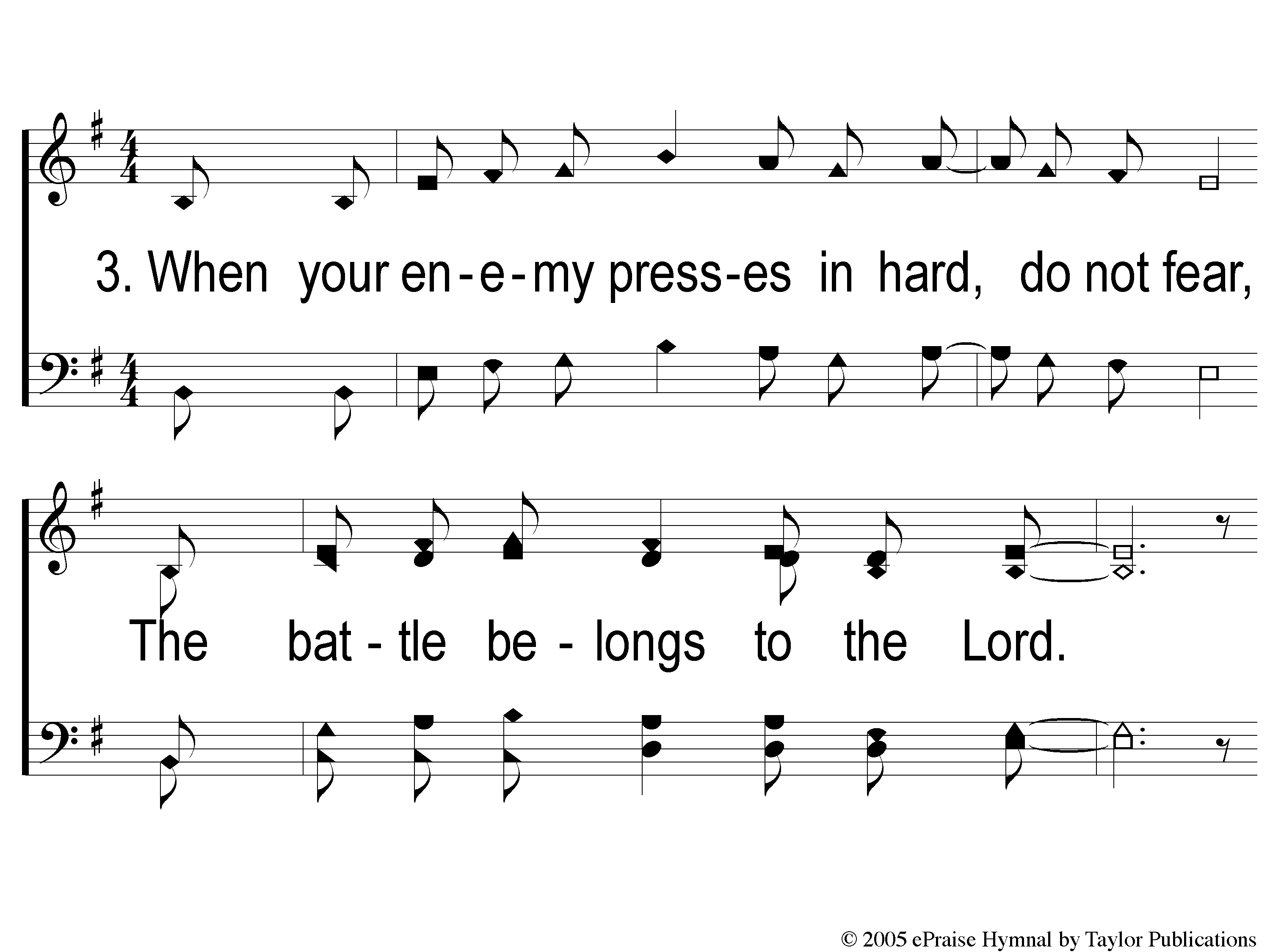 The Battle Belongs to the Lord
749
3-1 The Battle Belongs to the Lord
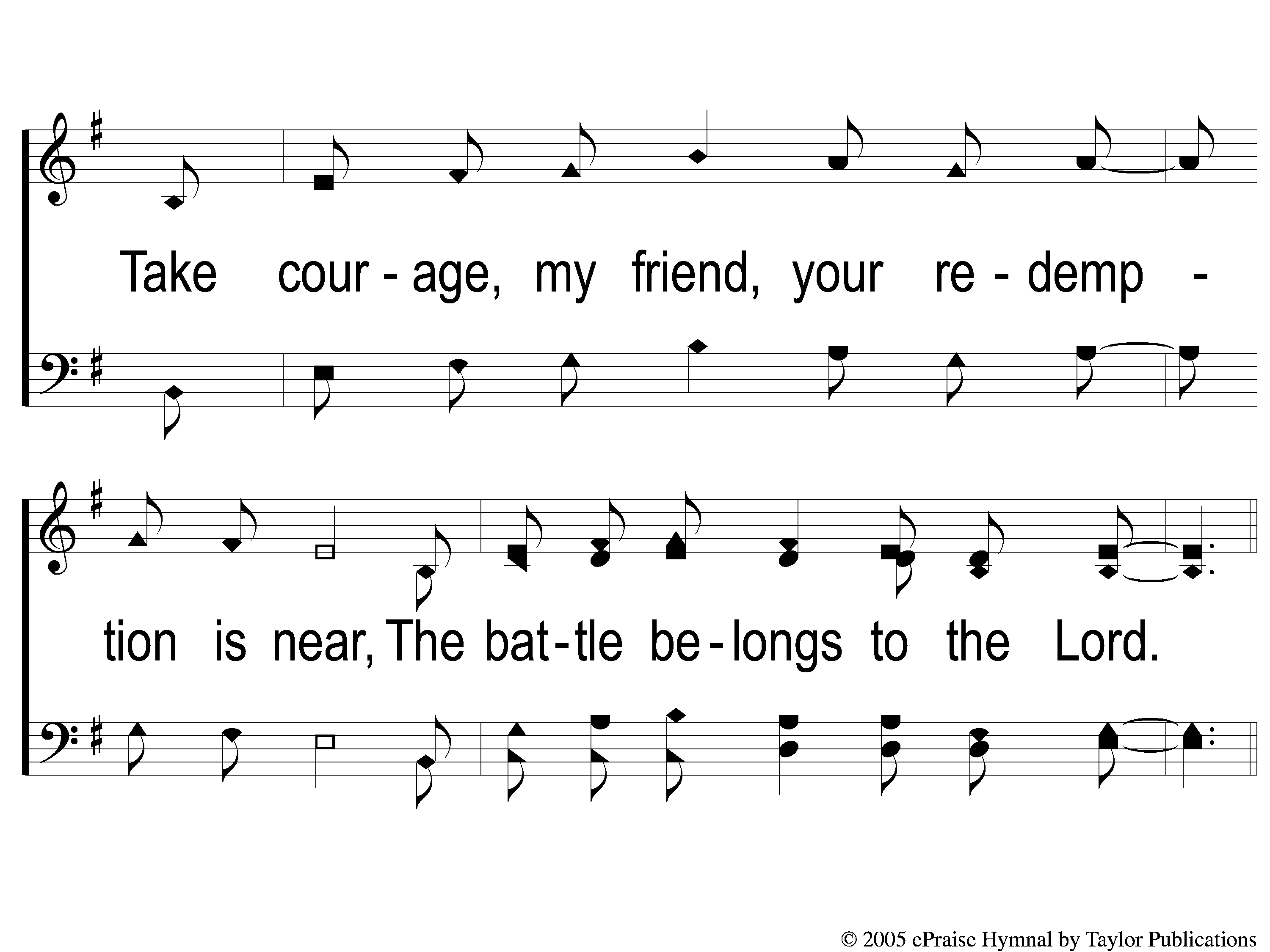 The Battle Belongs to the Lord
749
3-2 The Battle Belongs to the Lord
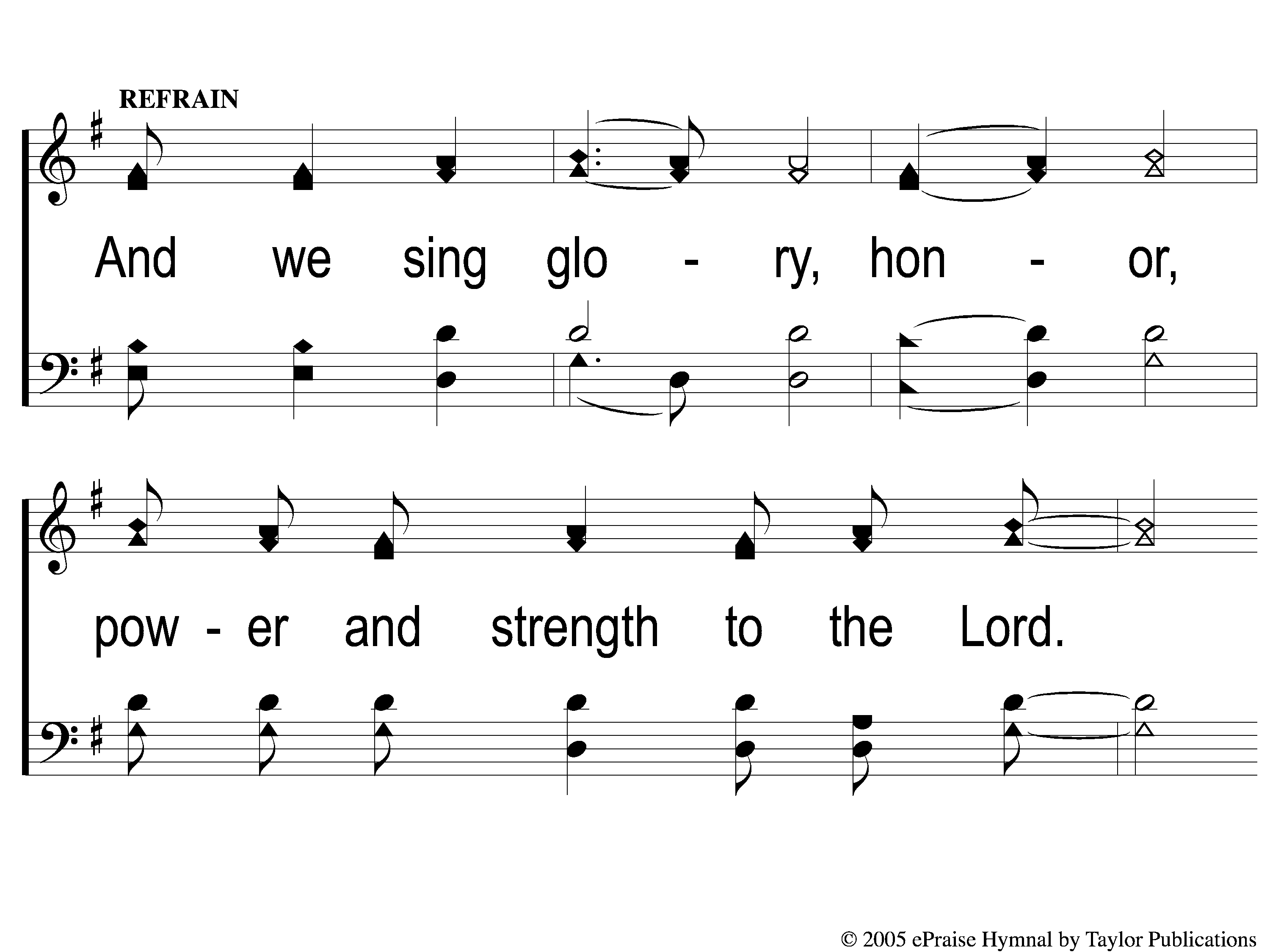 The Battle Belongs to the Lord
749
C-1 The Battle Belongs to the Lord
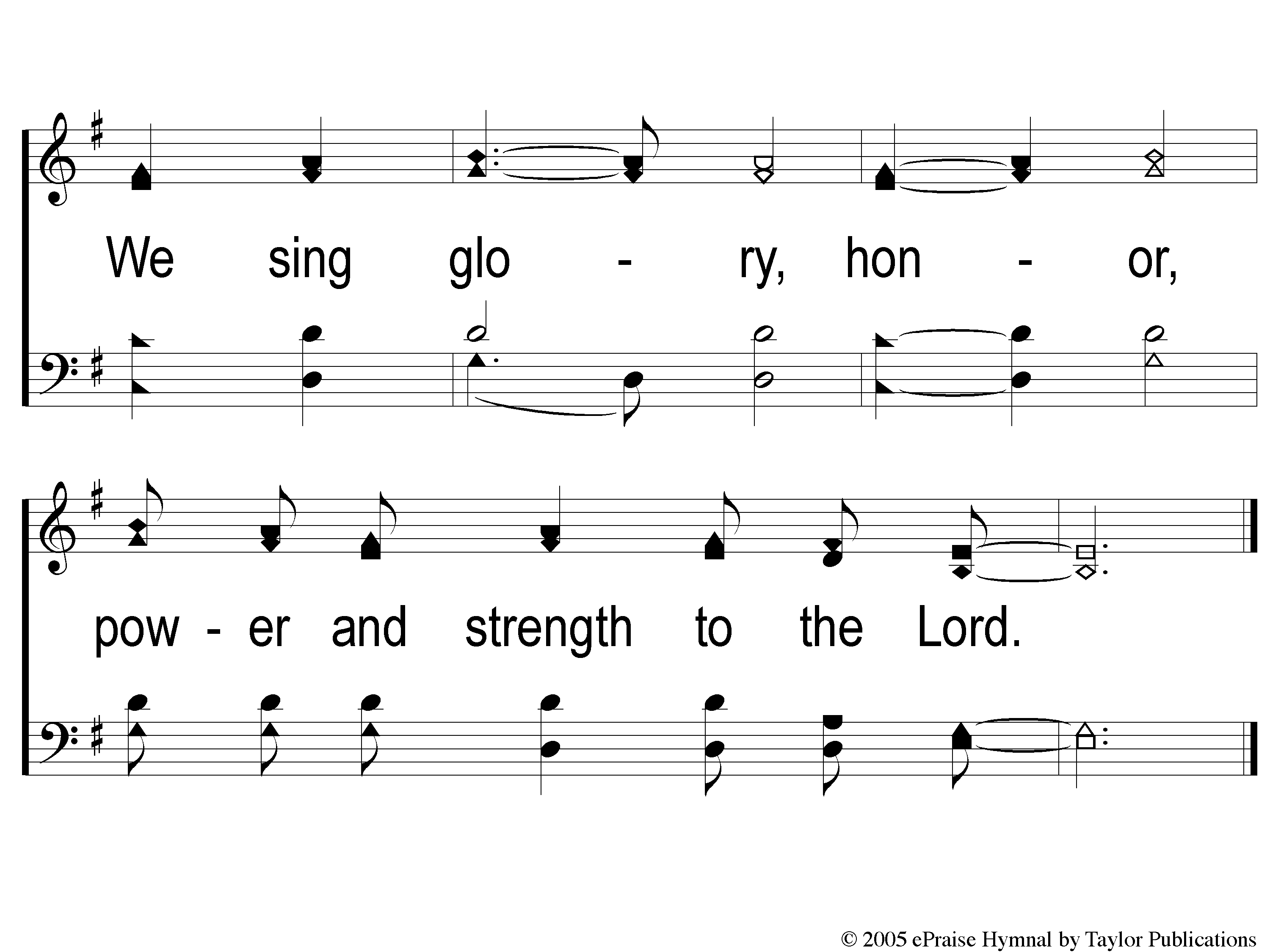 The Battle Belongs to the Lord
749
C-2 The Battle Belongs to the Lord
Scripture Reading: 
2 Corinthians 4:1-4
RESTOREREBUILDRENEW
IN 2022
Tonight:
Restoring the
erring
Galatians 6:1
RESTOREREBUILDRENEW
IN 2022
RESTOREOURSIGHT
What the
devil
does not wantyou to see
The devil & his dominion
John 12:31 – “ruler of this world”
Eph. 2:2 – “prince of the power of the air”
2 Cor. 4:4 – “the god of this age”
Jesus & his dominion
Acts 3:15 – “the Prince of Life”
Rev. 19:14 – “King of Kings”
Jn. 1:34 – “the Son of God”
Jesus & his work
He gave Truth – Jn. 1:14
He opens Ears – Mk. 7:35
He gives Sight – Matt. 9:29-30
Isa. 29:18, 35:5
The devil & his work
He Lies – Jn. 8:42-44
He Deafens – Jn. 8:47
He Blinds – 2 Cor. 4:4
The devil does not want you to see:
The devil does not want you to see:
The Folly of Sin
The Folly of Sin
Sin’s Short-lived Pleasures – Heb. 11:25
The Folly of Sin
Sin’s Short-lived Pleasures – Heb. 11:25
Sin’s Effects On Others – Josh. 7:1ff
The Folly of Sin
Sin’s Short-lived Pleasures – Heb. 11:25
Sin’s Effects On Others – Josh. 7:1ff
Sin’s Progressive Nature – Jms. 1:14-15
The Folly of Sin
Sin’s Short-lived Pleasures – Heb. 11:25
Sin’s Effects On Others – Josh. 7:1ff
Sin’s Progressive Nature – Jms. 1:14-15
Where Sin Leads – Matt. 25:41
The devil does not want you to see:
The Folly of Sin
The Glory of Heaven – 2 Cor. 4:4, 6
The Glory of Heaven
The Rapture of the Saved – Matt. 25:21
The Glory of Heaven
The Rapture of the Saved – Matt. 25:21
The Residence of God – Heb. 9;24
The Glory of Heaven
The Rapture of the Saved – Matt. 25:21
The Residence of God – Heb. 9;24 
The Raising of Voices – Rev. 7:9-15
The Glory of Heaven
The Rapture of the Saved – Matt. 25:21
The Residence of God – Heb. 9;24 
The Raising of Voices – Rev. 7:9-15
The Reality of Heaven – Jn. 14:1-3
The Glory of Heaven
The Rapture of the Saved – Matt. 25:21
The Residence of God – Heb. 9;24 
The Raising of Voices – Rev. 7:9-15
The Reality of Heaven – Jn. 14:1-3
The Relief from Suffering – 2 Cor. 4:17
The devil does not want you to see:
The Folly of Sin
The Glory of Heaven
The Beauty of Fellowship
The Beauty of Fellowship
Its Goodness – Psa. 133, Acts 2:46
The Beauty of Fellowship
Its Goodness – Psa. 133, Acts 2:46
Its Encouragement – Heb. 10:24-25
The Beauty of Fellowship
Its Goodness – Psa. 133, Acts 2:46
Its Encouragement – Heb. 10:24-25
The Possible Discouragement
The devil does not want you to see:
The Folly of Sin
The Glory of Heaven
The Beauty of Fellowship
The Hurry of God’s Forgiveness
The Hurry of God’s Forgiveness
God Is Ready To Forgive Any Sin
Psa. 86:5, Lk. 15:20-24
The Hurry of God’s Forgiveness
God Is Ready To Forgive Any Sin
Psa. 86:5a, Lk. 15:20-24
God Is Able To Forgive Any Sin
Psa. 86:5b
The devil does not want you to see:
The Folly of Sin
The Glory of Heaven
The Beauty of Fellowship
The Hurry of God’s Forgiveness
God Is Ready To Forgive;
Are You Ready?
Invitation
Song:
Sowing The Seed
Of The Kingdom
#643
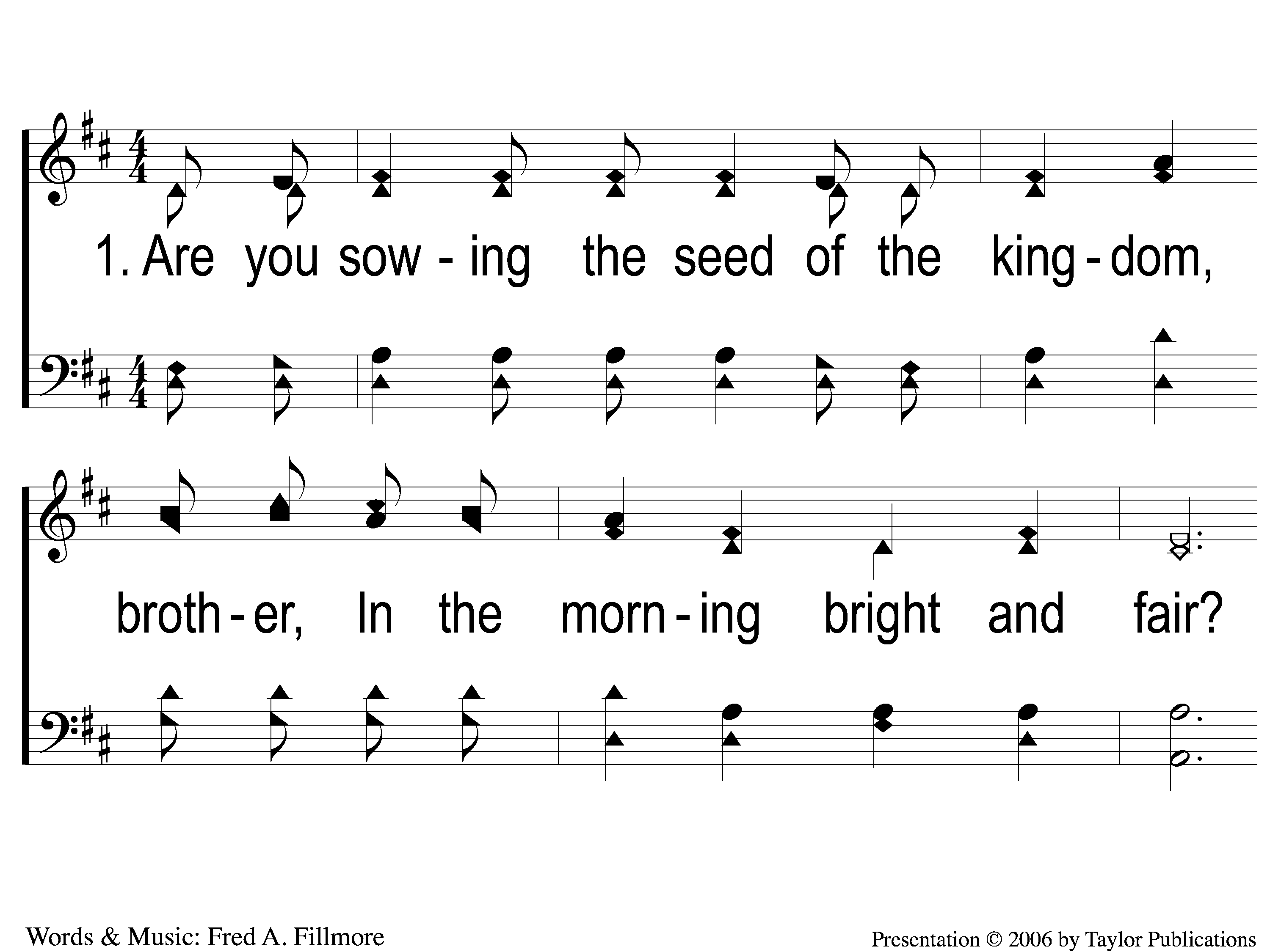 Sowing The Seed Of The Kingdom
643
1-1 Sowing the Seed of the Kingdom
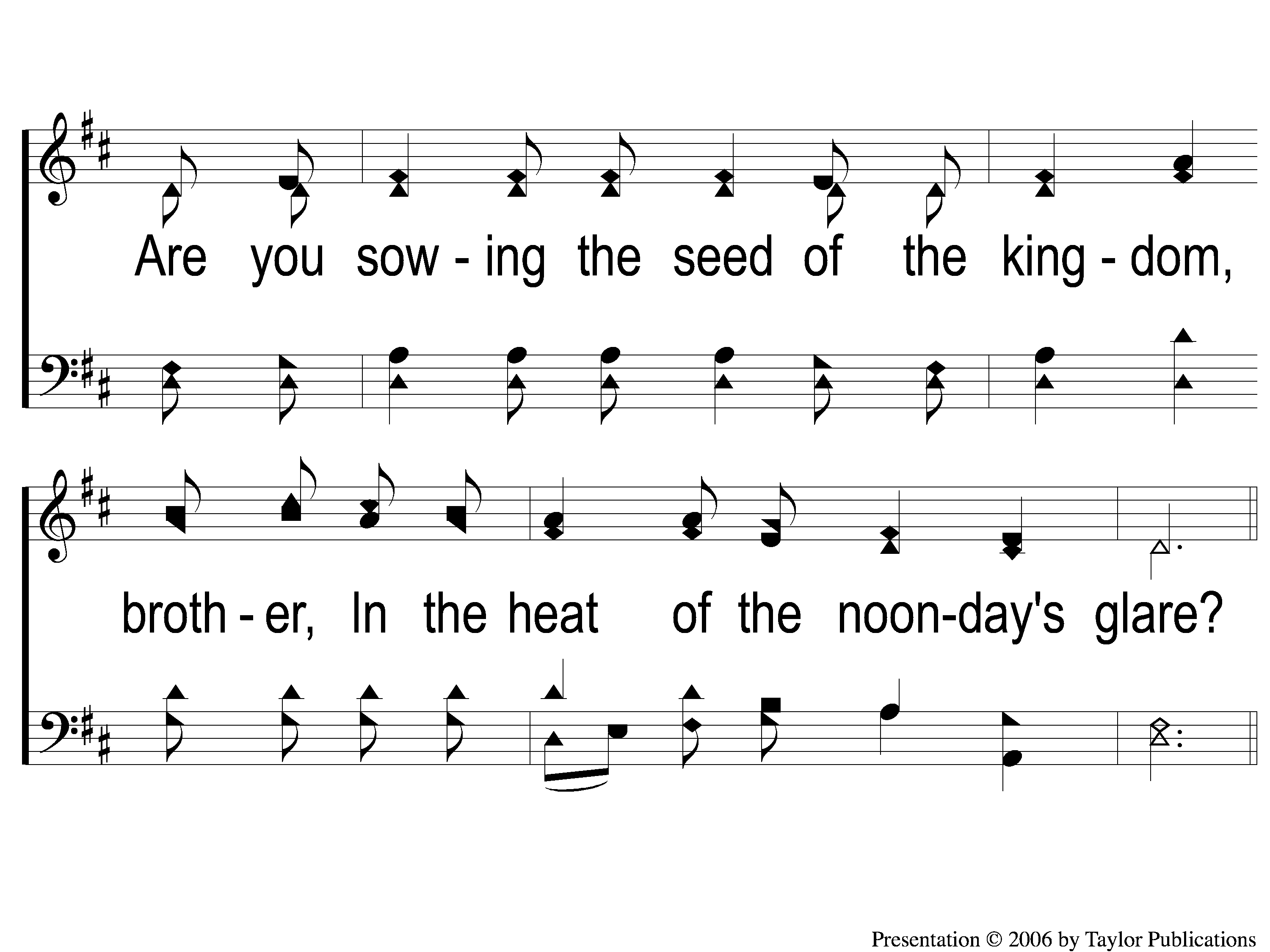 Sowing The Seed Of The Kingdom
643
1-2 Sowing the Seed of the Kingdom
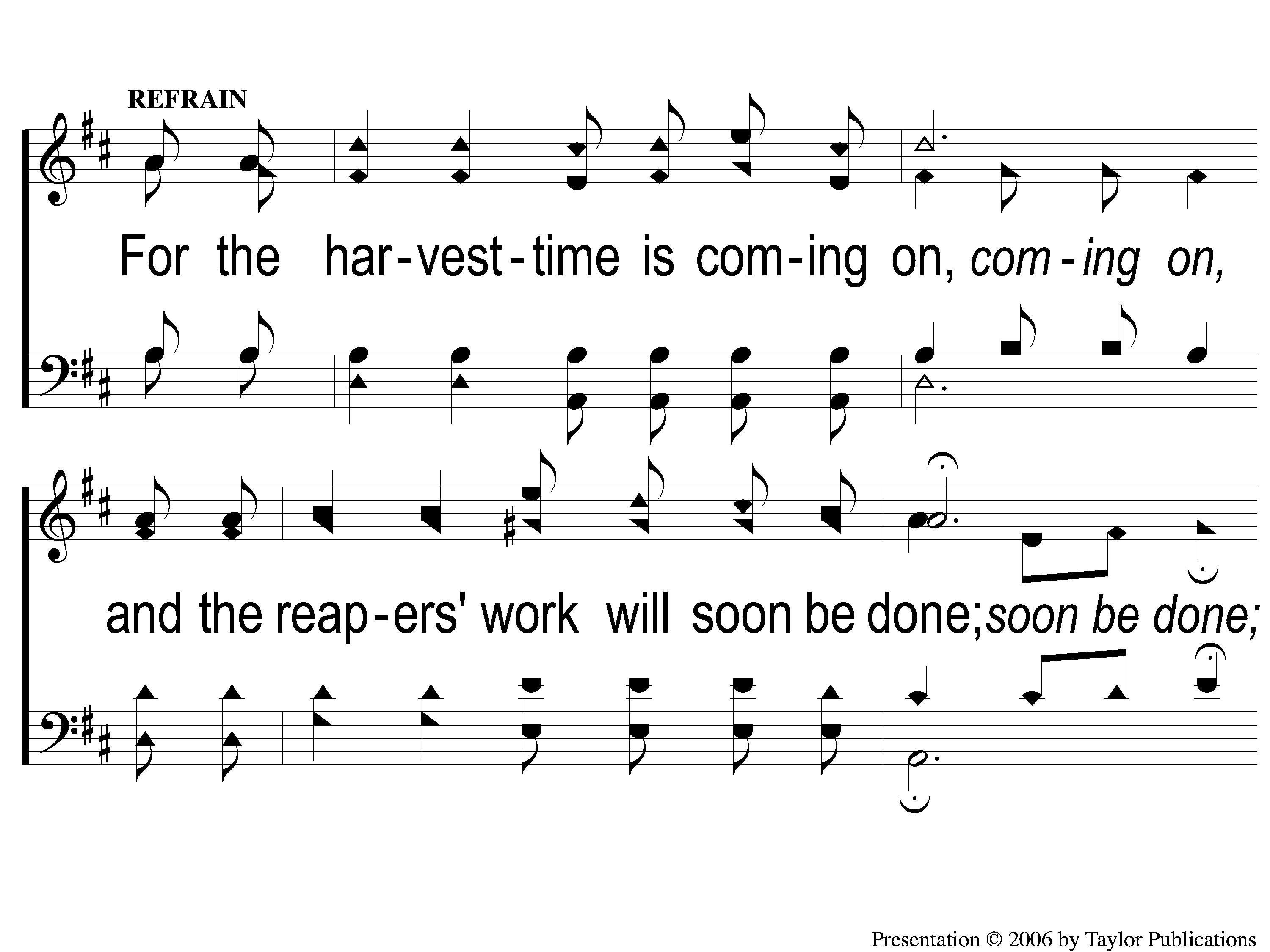 Sowing The Seed Of The Kingdom
643
C-1 Sowing the Seed of the Kingdom
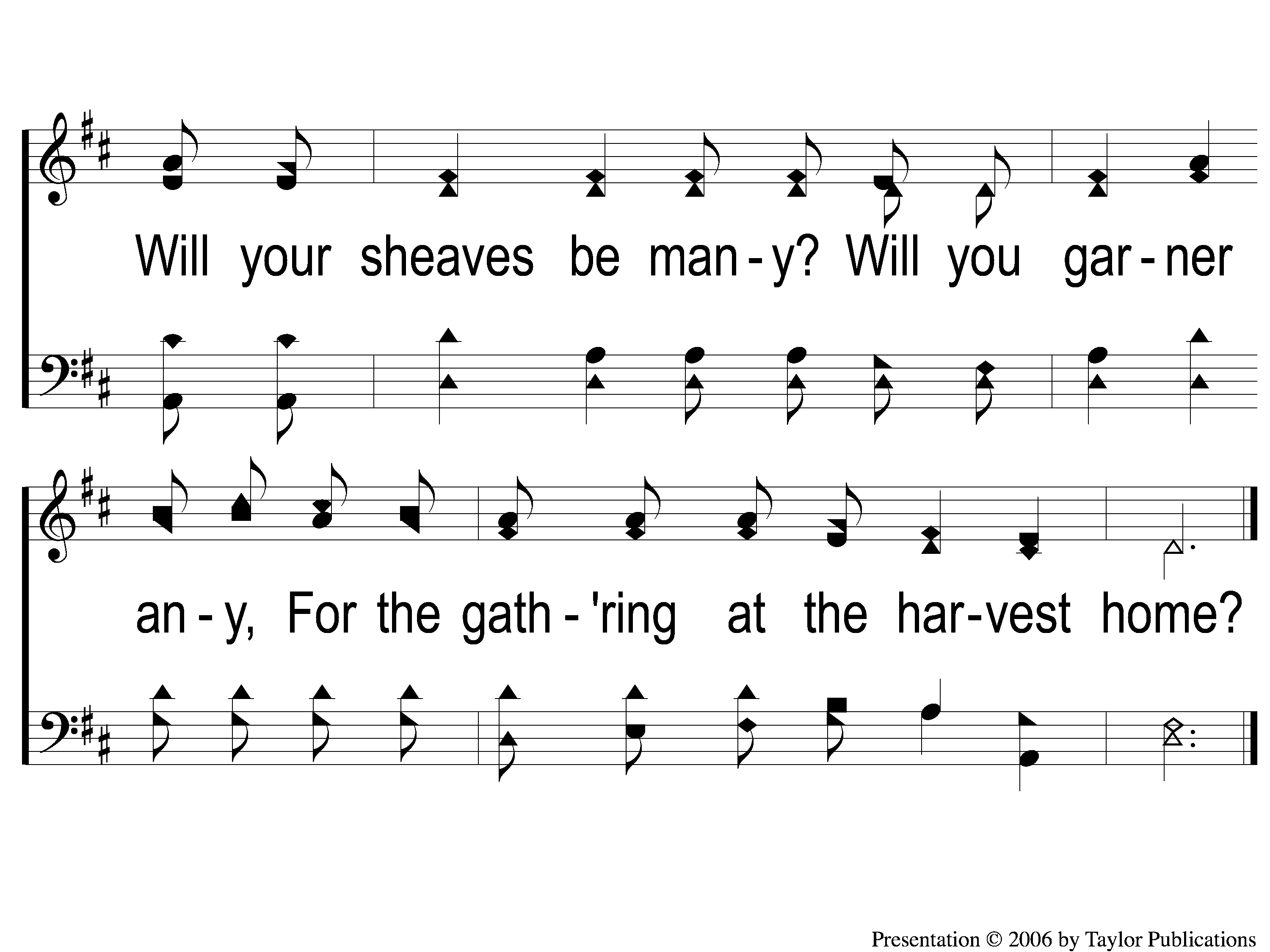 Sowing The Seed Of The Kingdom
643
C-2 Sowing the Seed of the Kingdom
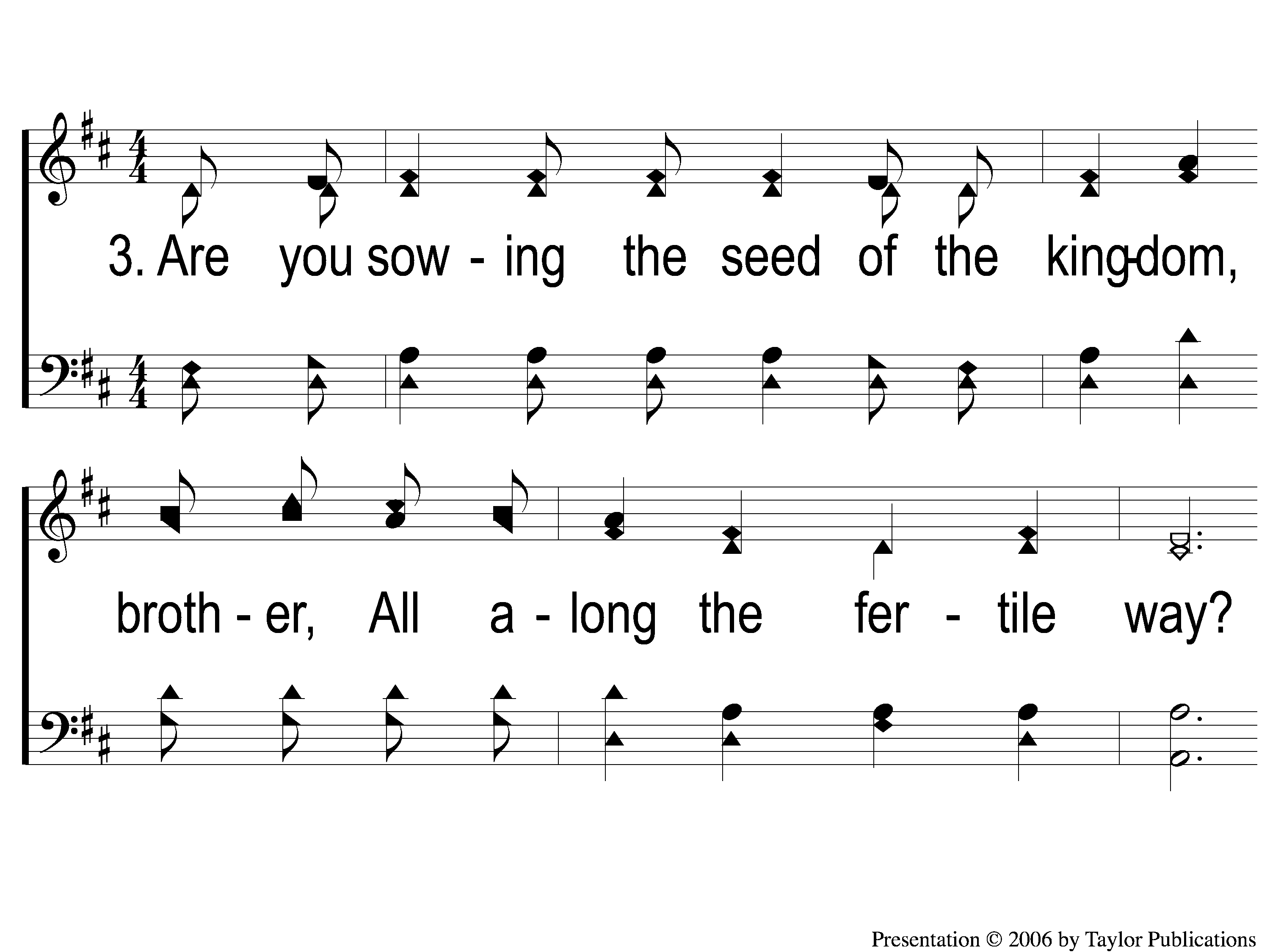 Sowing The Seed Of The Kingdom
643
3-1 Sowing the Seed of the Kingdom
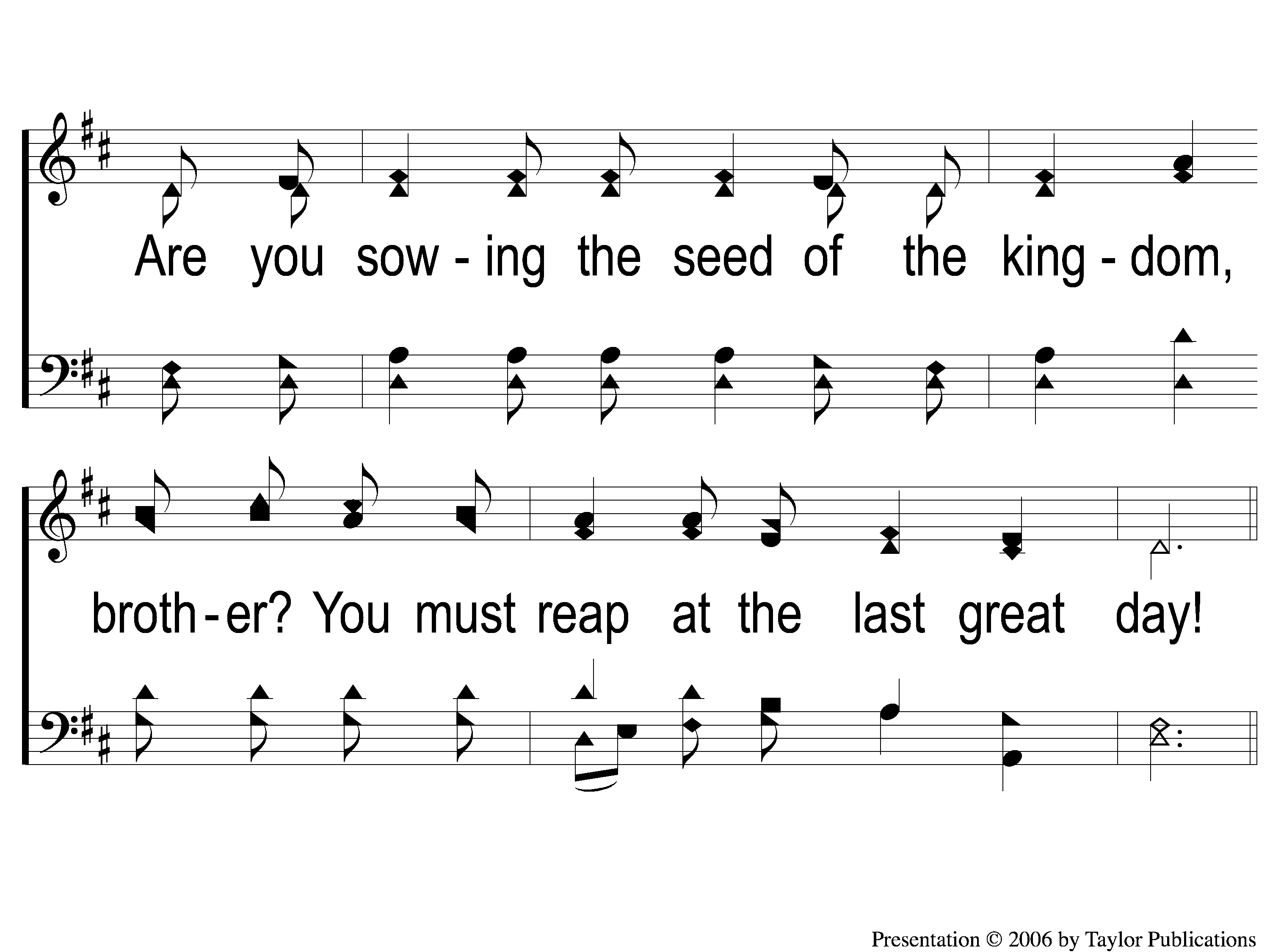 Sowing The Seed Of The Kingdom
643
3-2 Sowing the Seed of the Kingdom
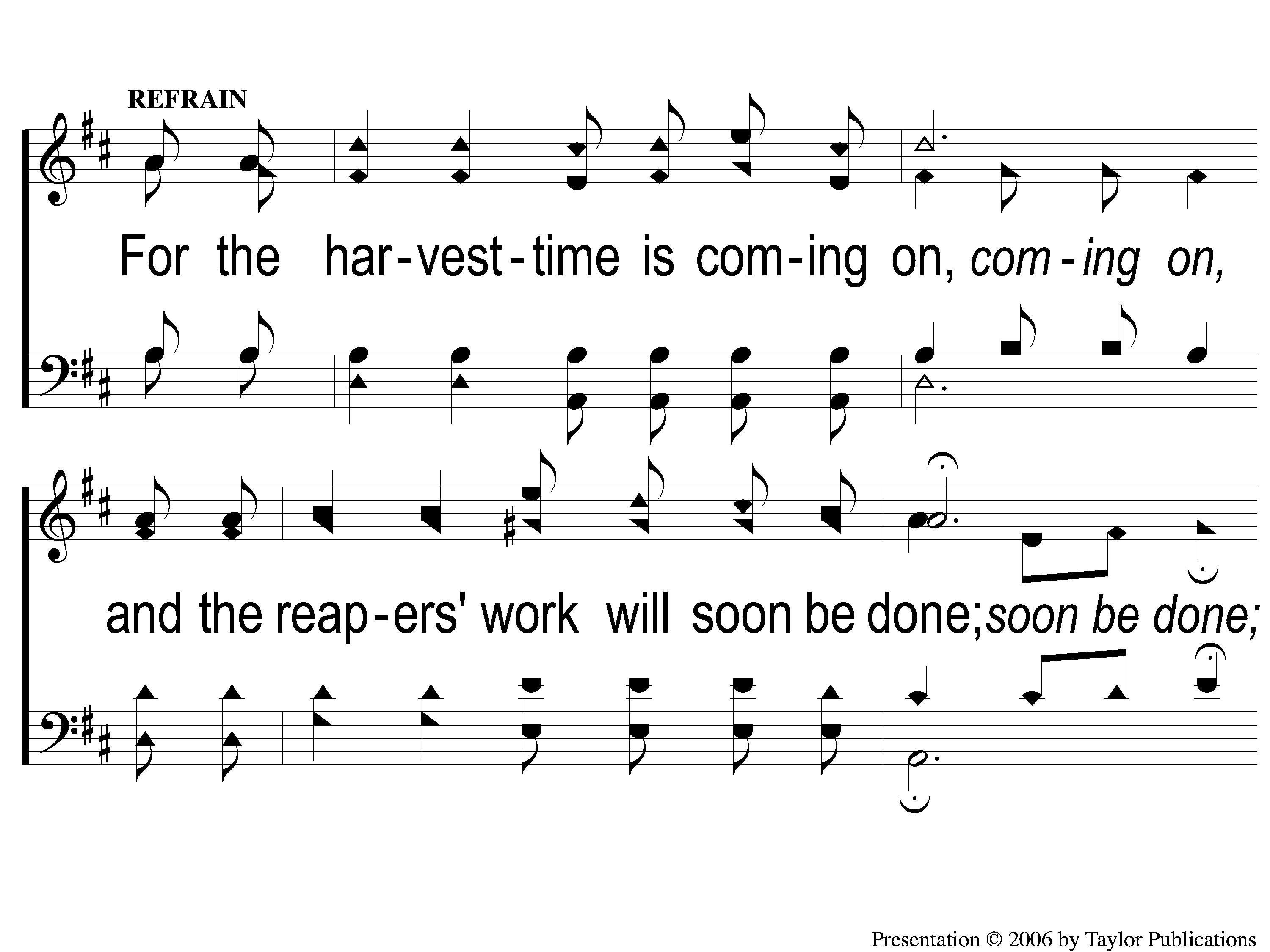 Sowing The Seed Of The Kingdom
643
C-1 Sowing the Seed of the Kingdom
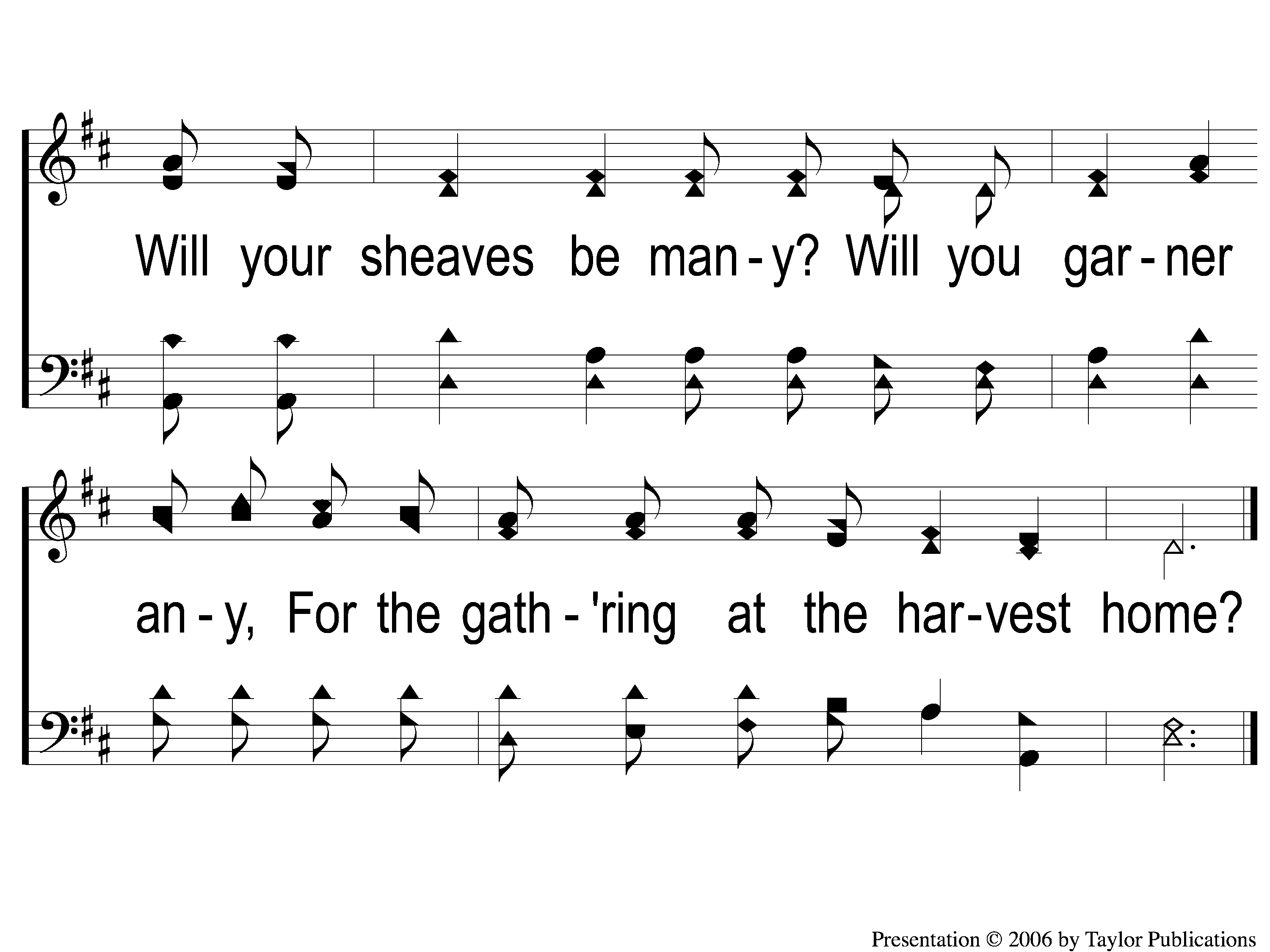 Sowing The Seed Of The Kingdom
643
C-2 Sowing the Seed of the Kingdom
The Contribution:
Acts 20:35
“I have shown you in every way, rby laboring like this, that you must support the weak. And remember the words of the Lord Jesus, that He said, ‘It is more blessed to give than to receive.’ ”
Song:
By Christ Redeemed
#366
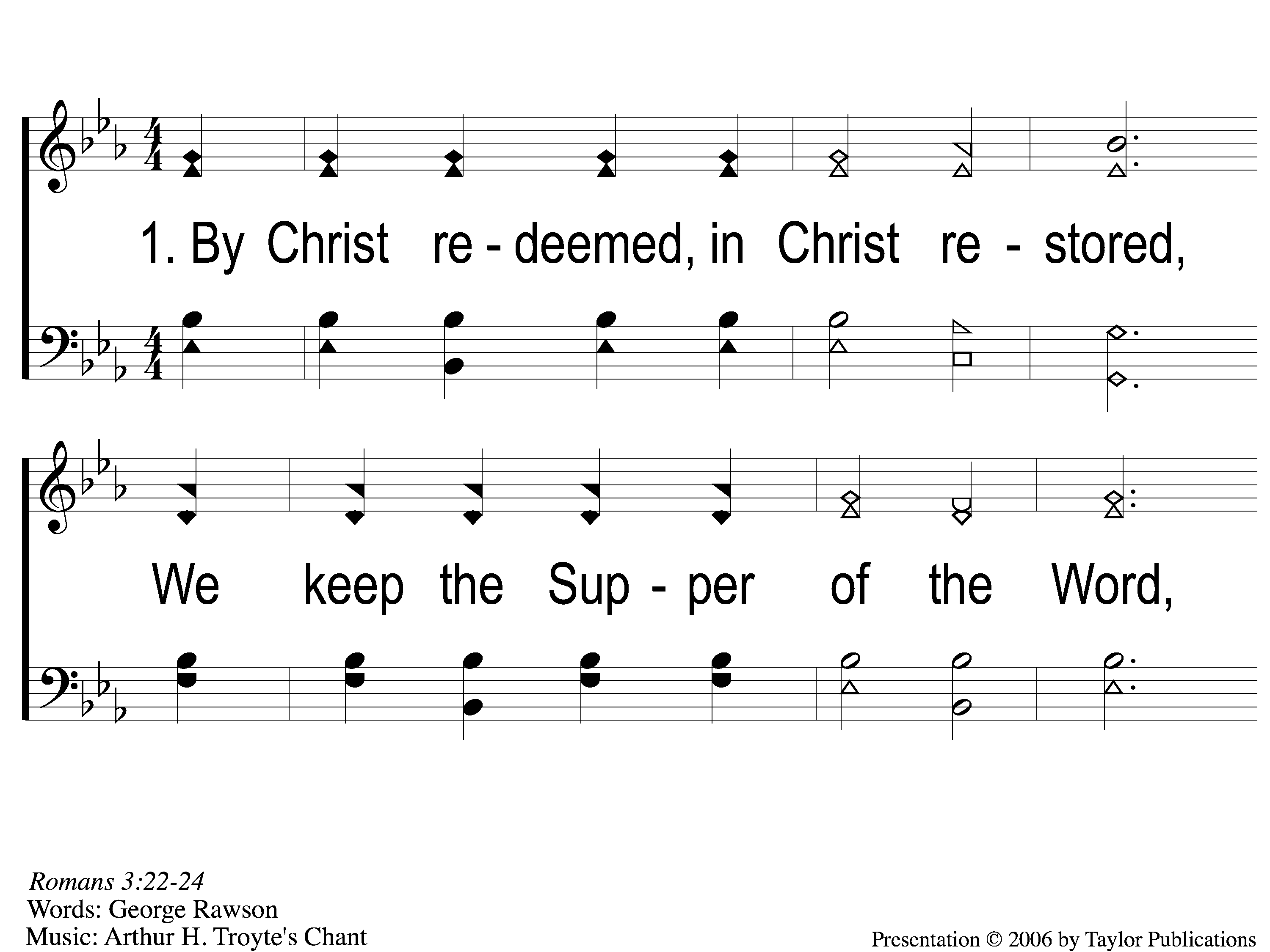 By Christ Redeemed
366
1-1 By Christ Redeemed
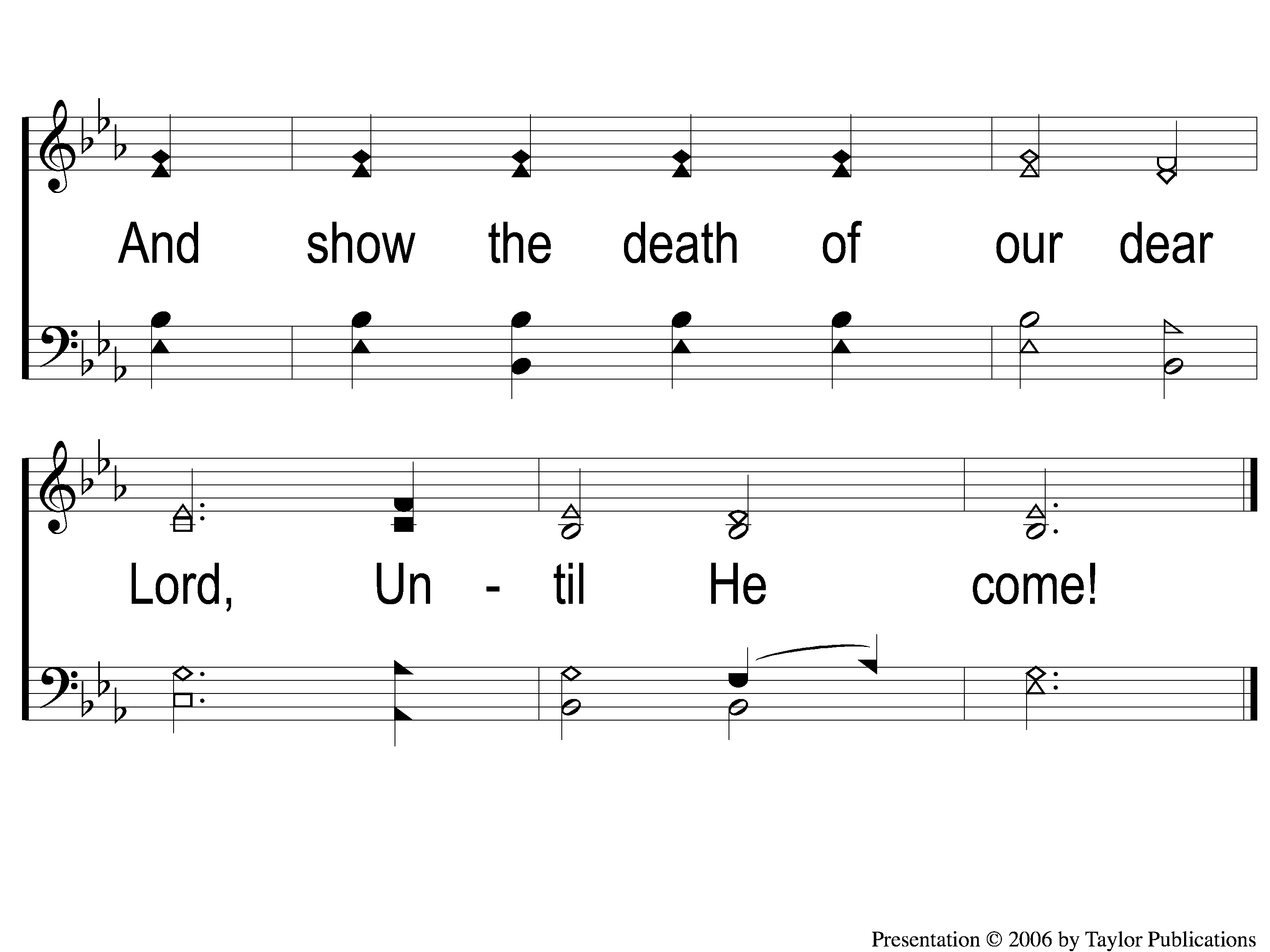 By Christ Redeemed
366
1-2 By Christ Redeemed
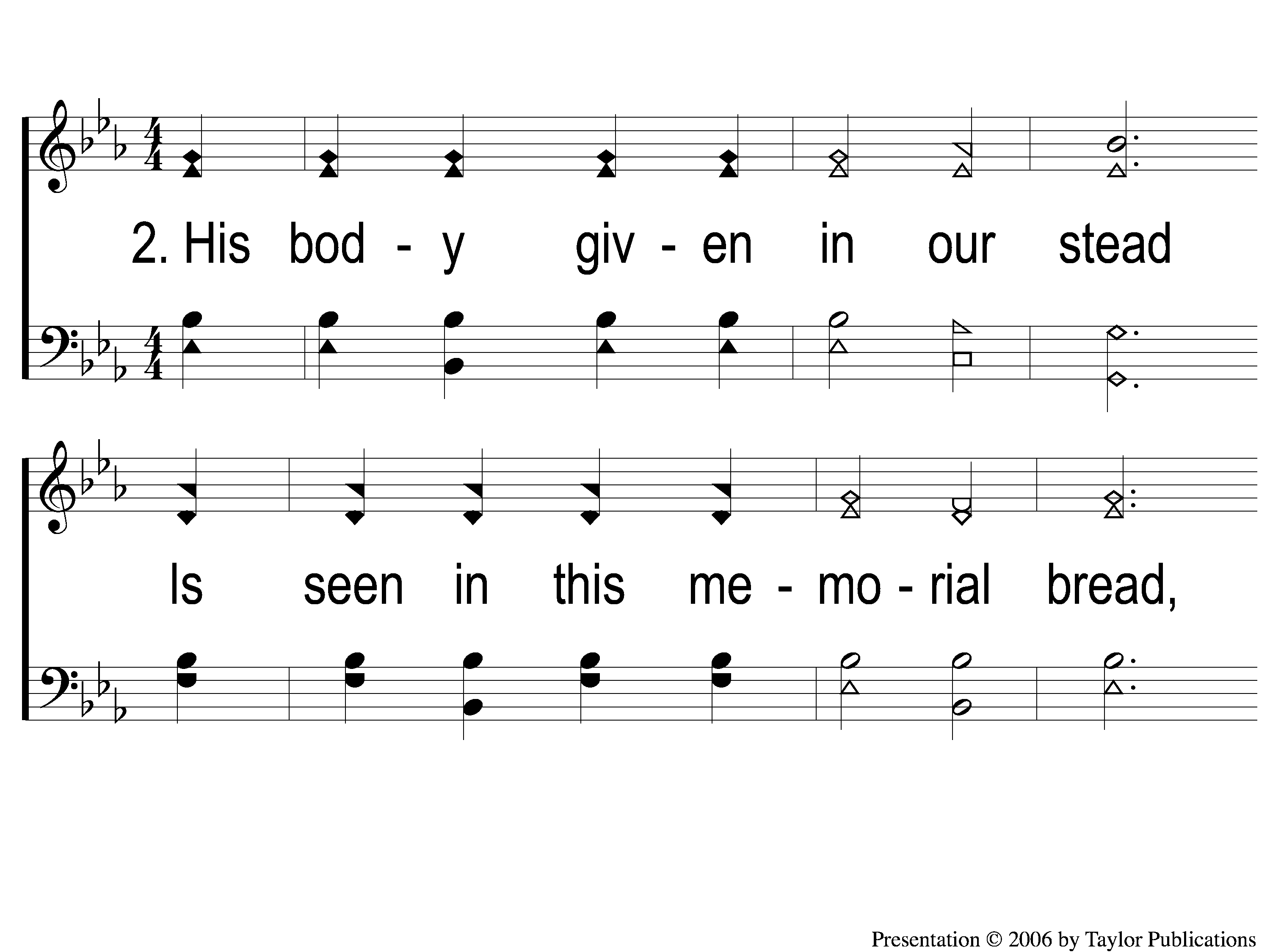 By Christ Redeemed
366
2-1 By Christ Redeemed
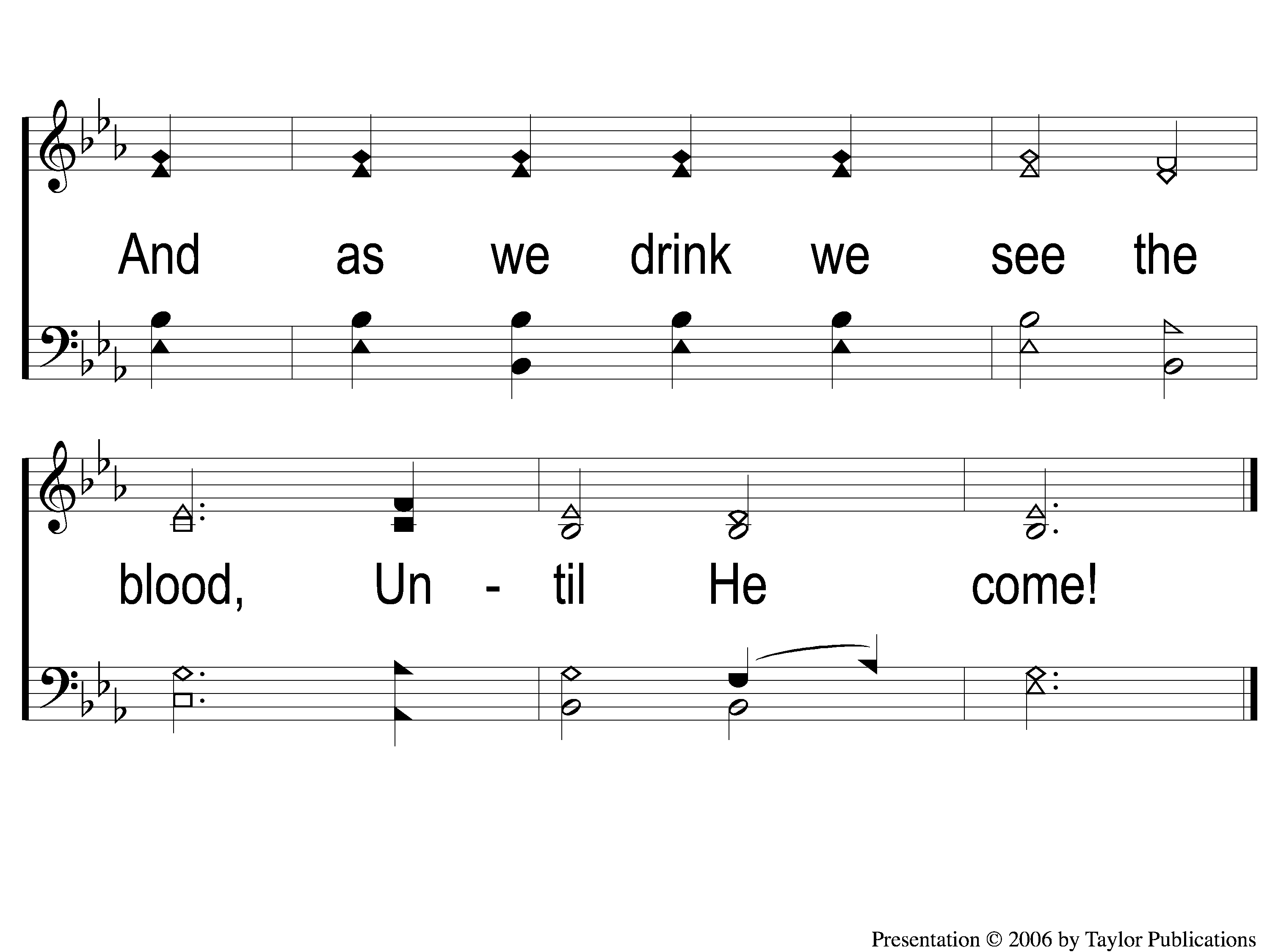 By Christ Redeemed
366
2-2 By Christ Redeemed
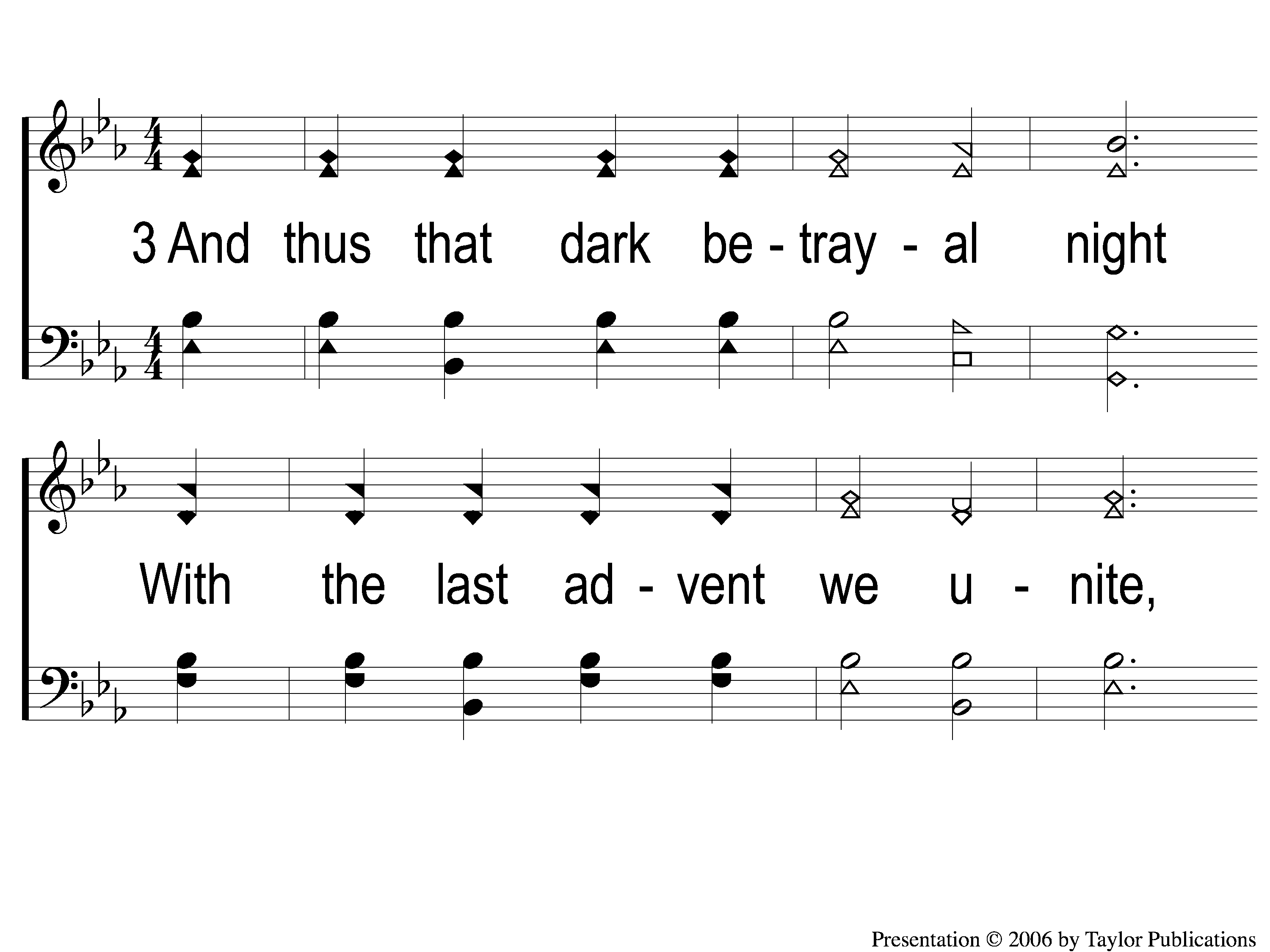 By Christ Redeemed
366
3-1 By Christ Redeemed
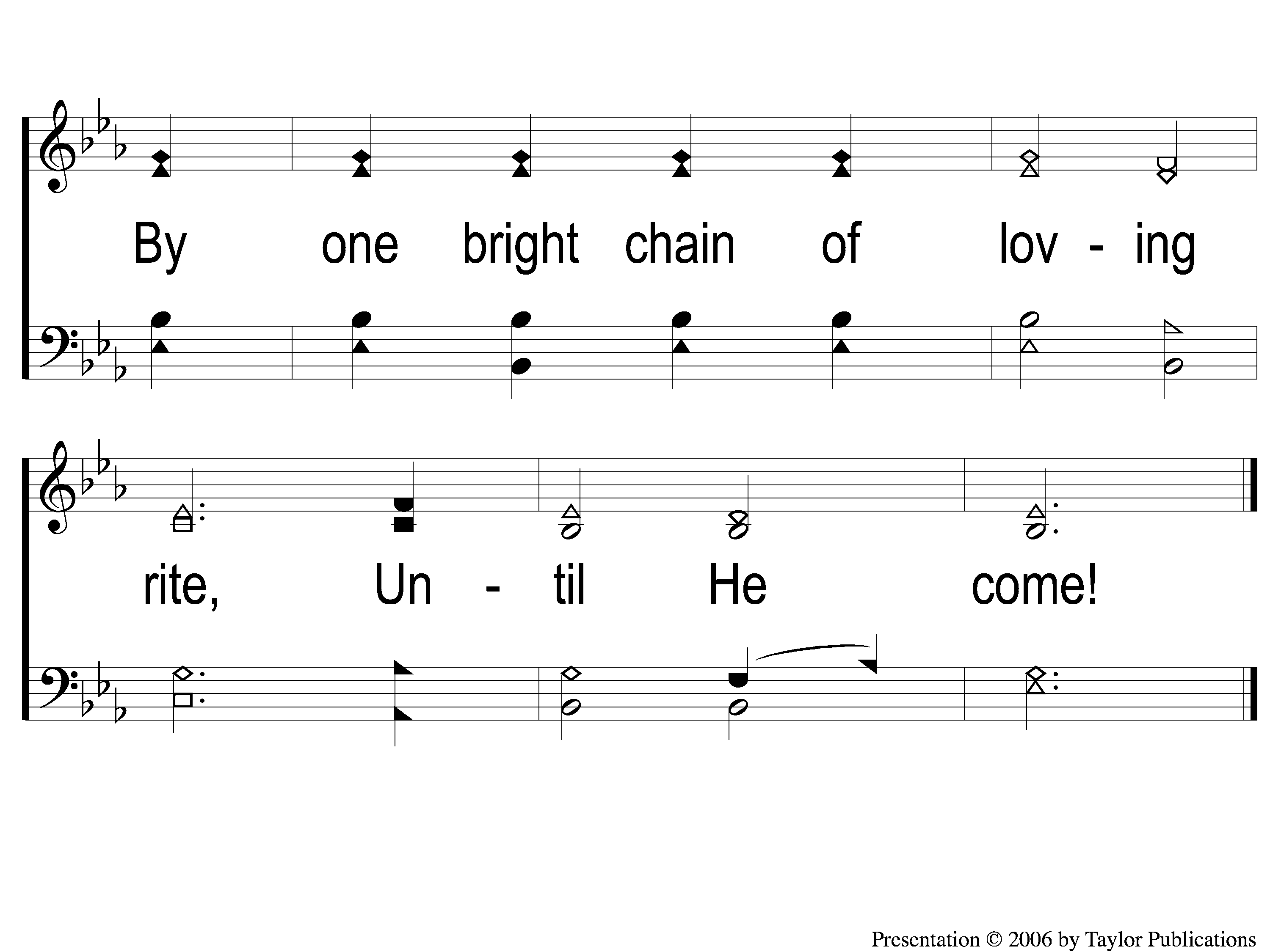 By Christ Redeemed
366
3-2 By Christ Redeemed
The Unleavened Bread
Acts 2:42
“And they continued steadfastly in the apostles’ doctrine and fellowship, in the breaking of bread, and in prayers.”
The Fruit
of the Vine
1 Cor. 11:23-26
“The Lord Jesus on the same night in which He was betrayed took bread…In the same manner He also took the cup after supper, saying, ‘This cup is the new covenant in My blood. This do, as often as you drink it, in remembrance of Me.’ For as often as you eat this bread and drink this cup, you proclaim the Lord’s death till He comes.
Closing Prayer
Song:
He Keeps Me Singing
#615
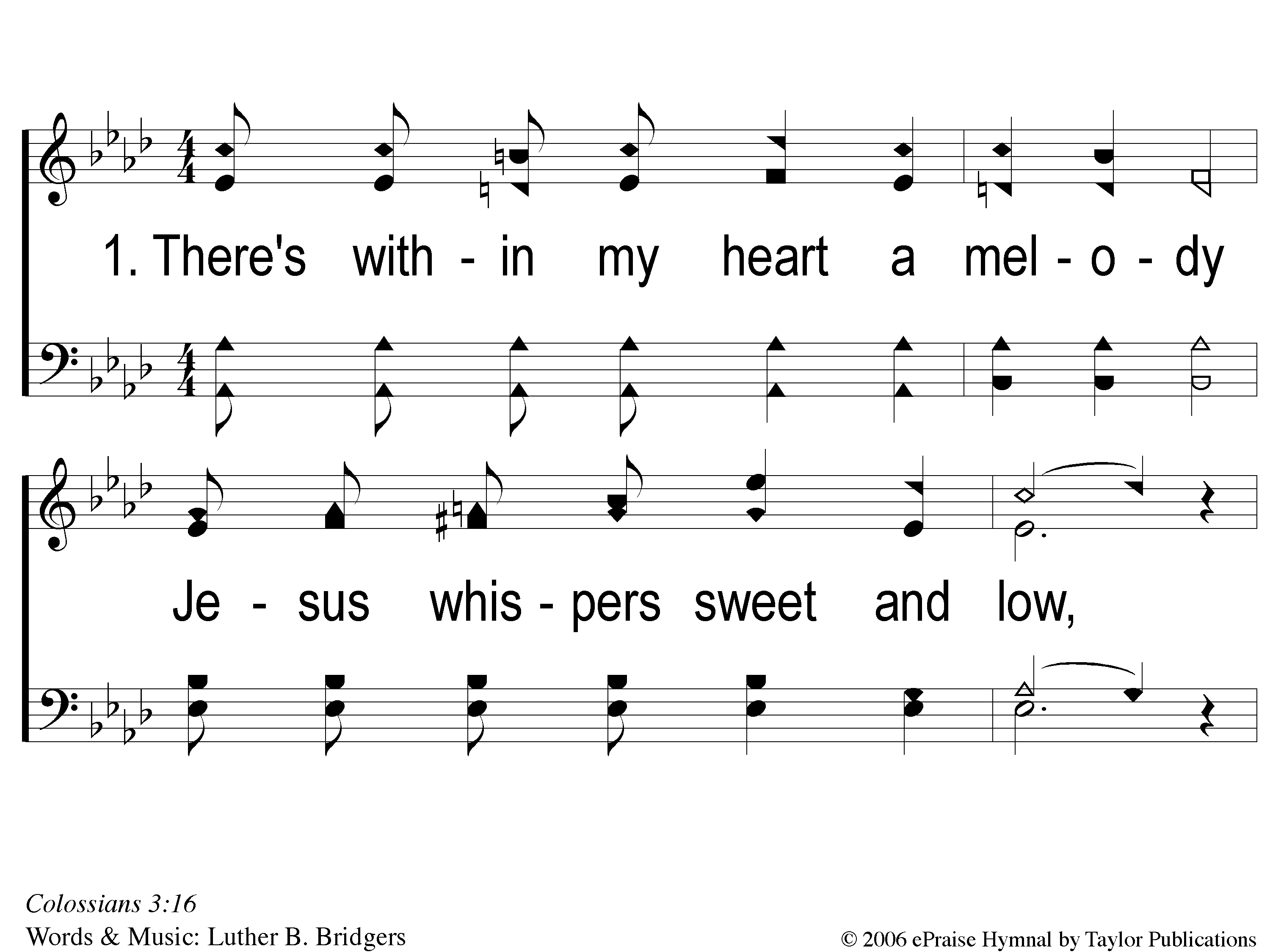 He Keeps Me Singing
615
1-1 He Keeps Me Singing
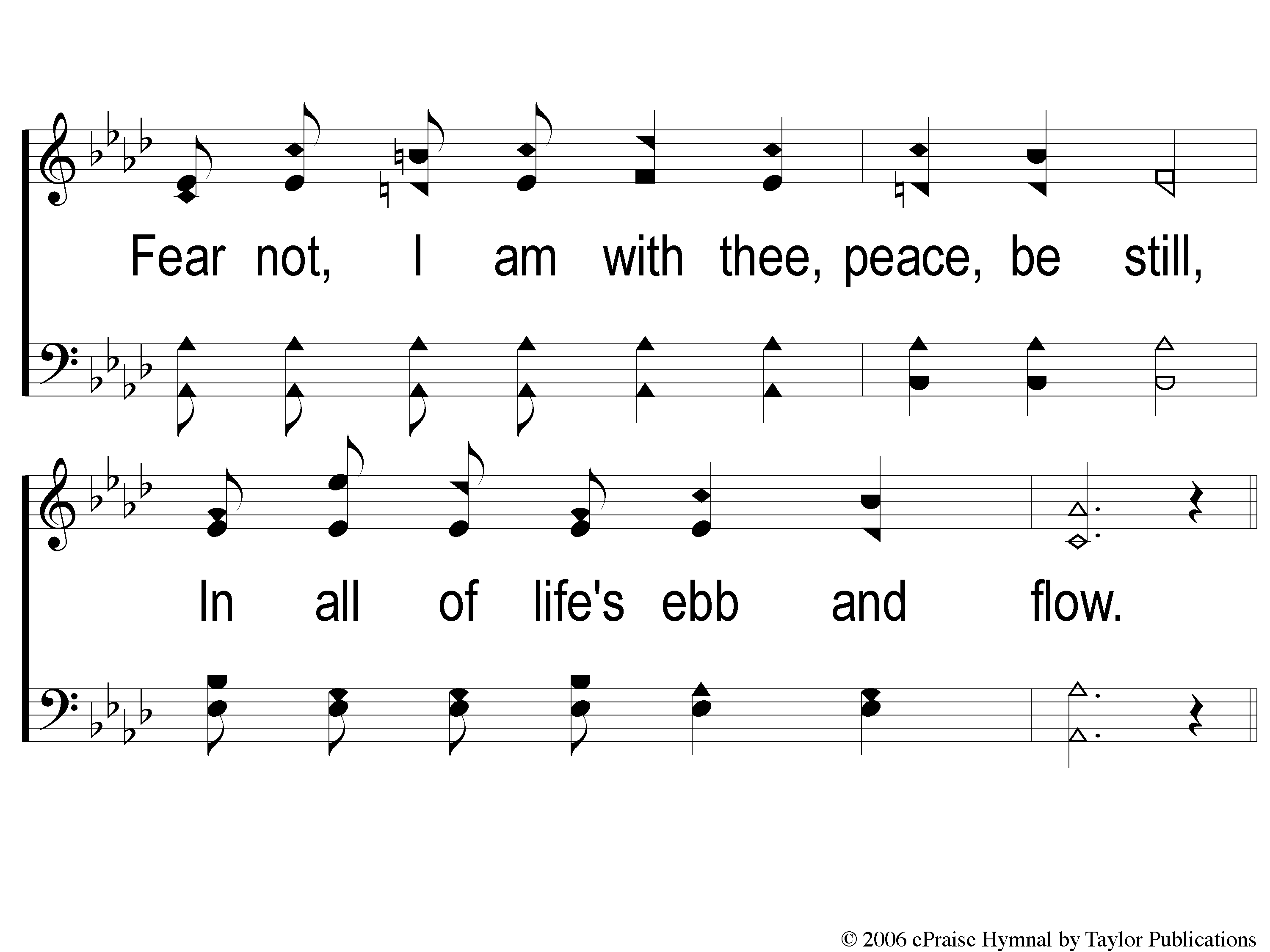 He Keeps Me Singing
615
1-2 He Keeps Me Singing
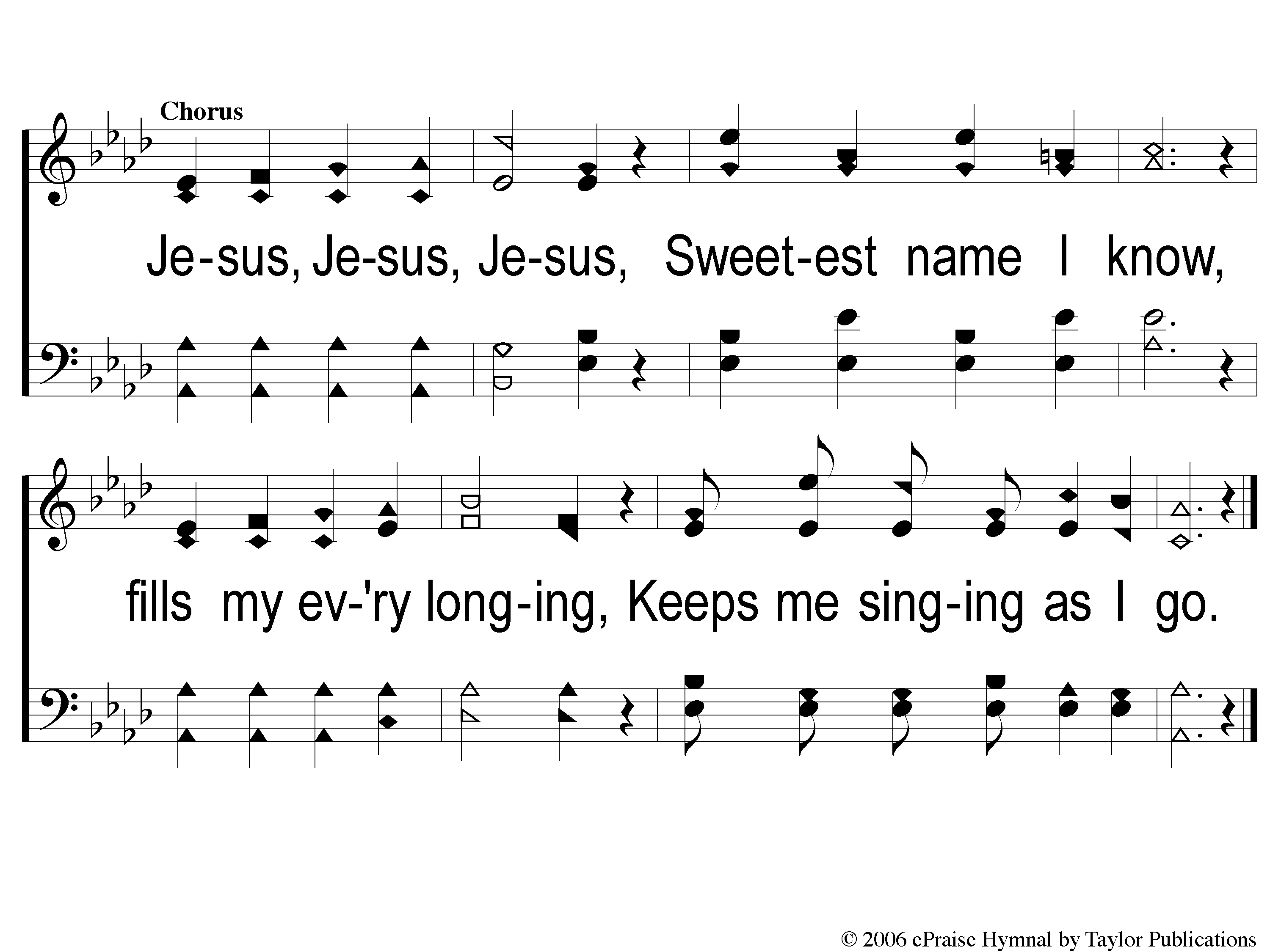 He Keeps Me Singing
615
C-1 He Keeps Me Singing
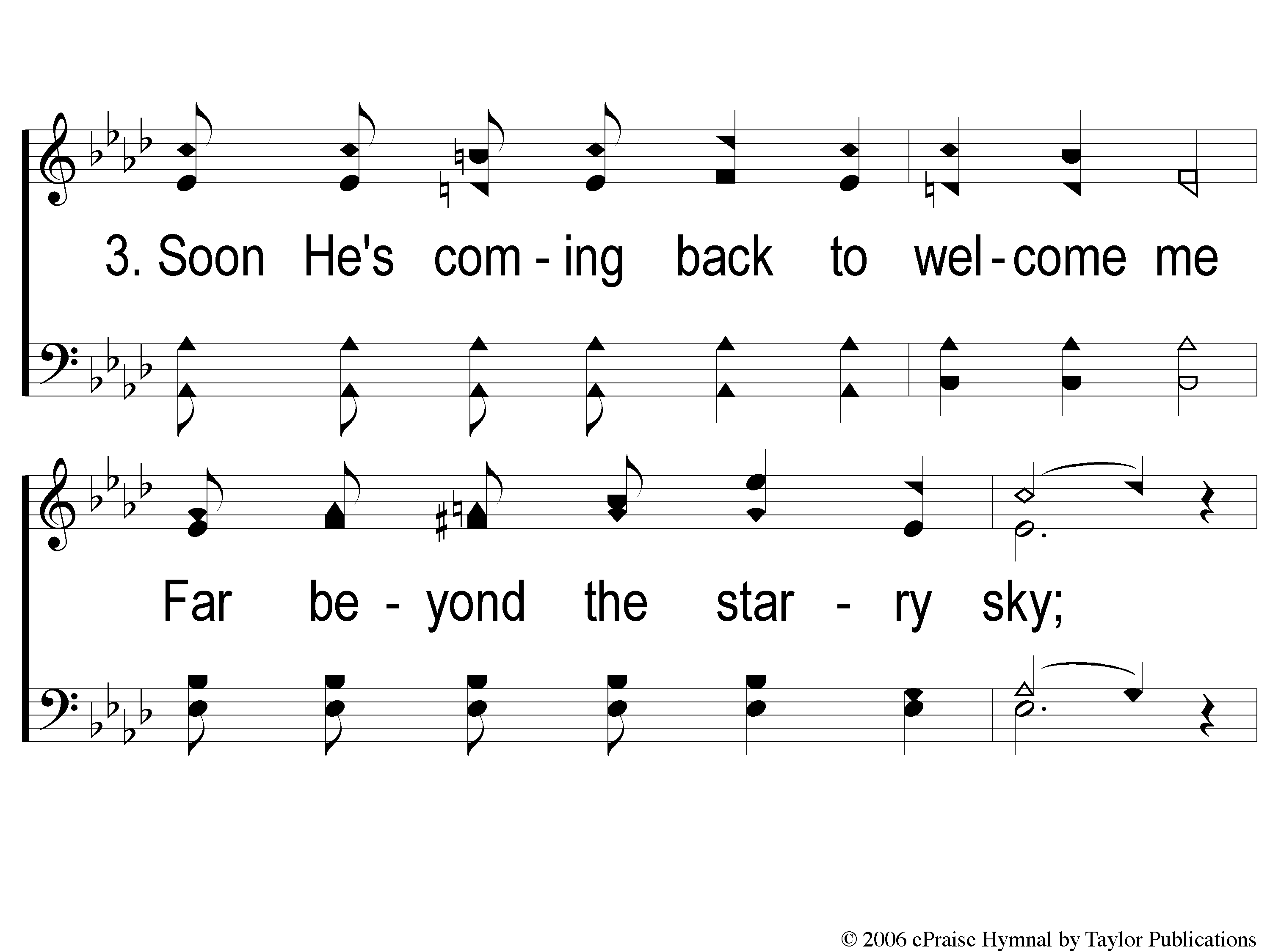 He Keeps Me Singing
615
3-1 He Keeps Me Singing
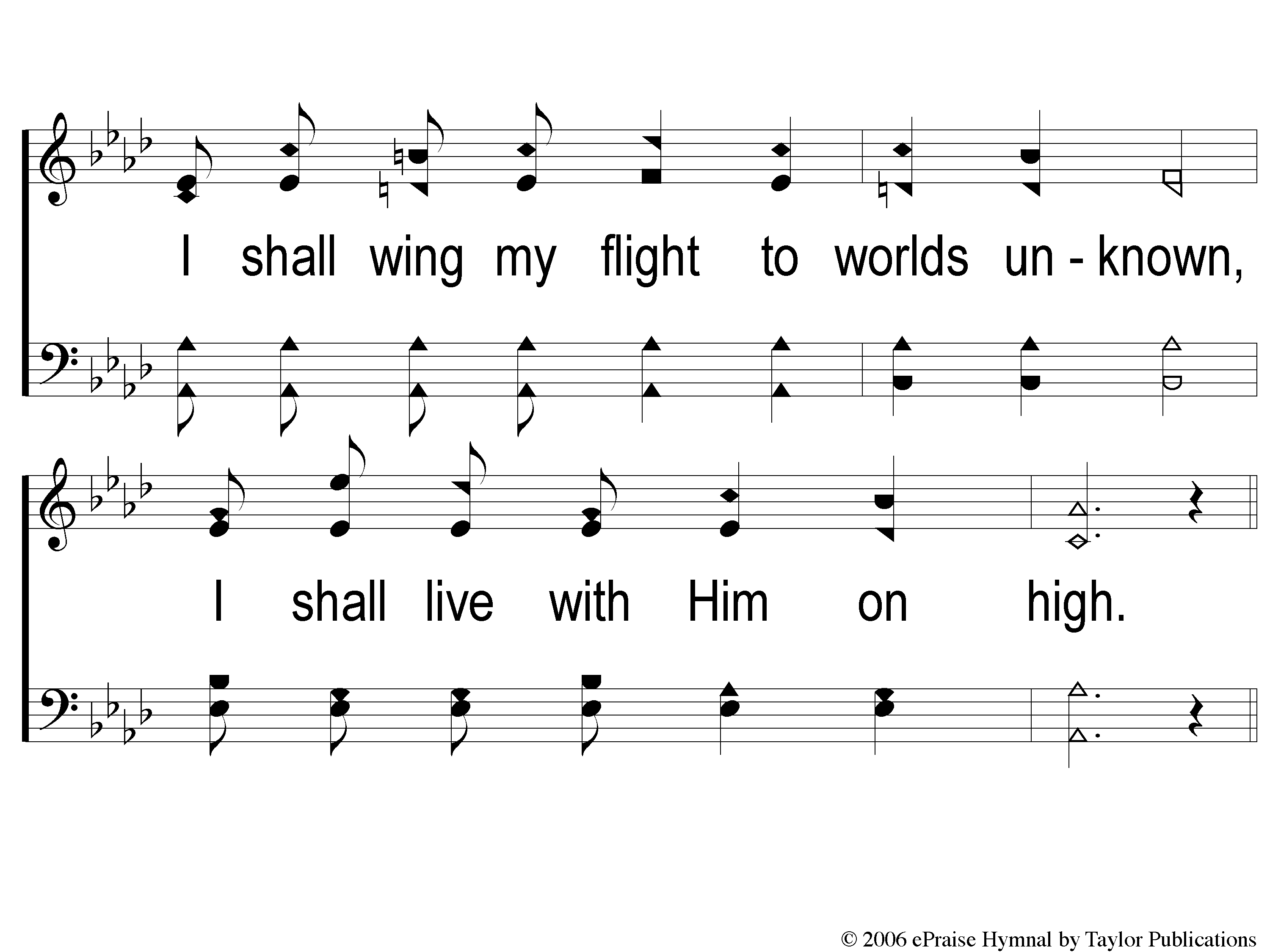 He Keeps Me Singing
615
3-2 He Keeps Me Singing
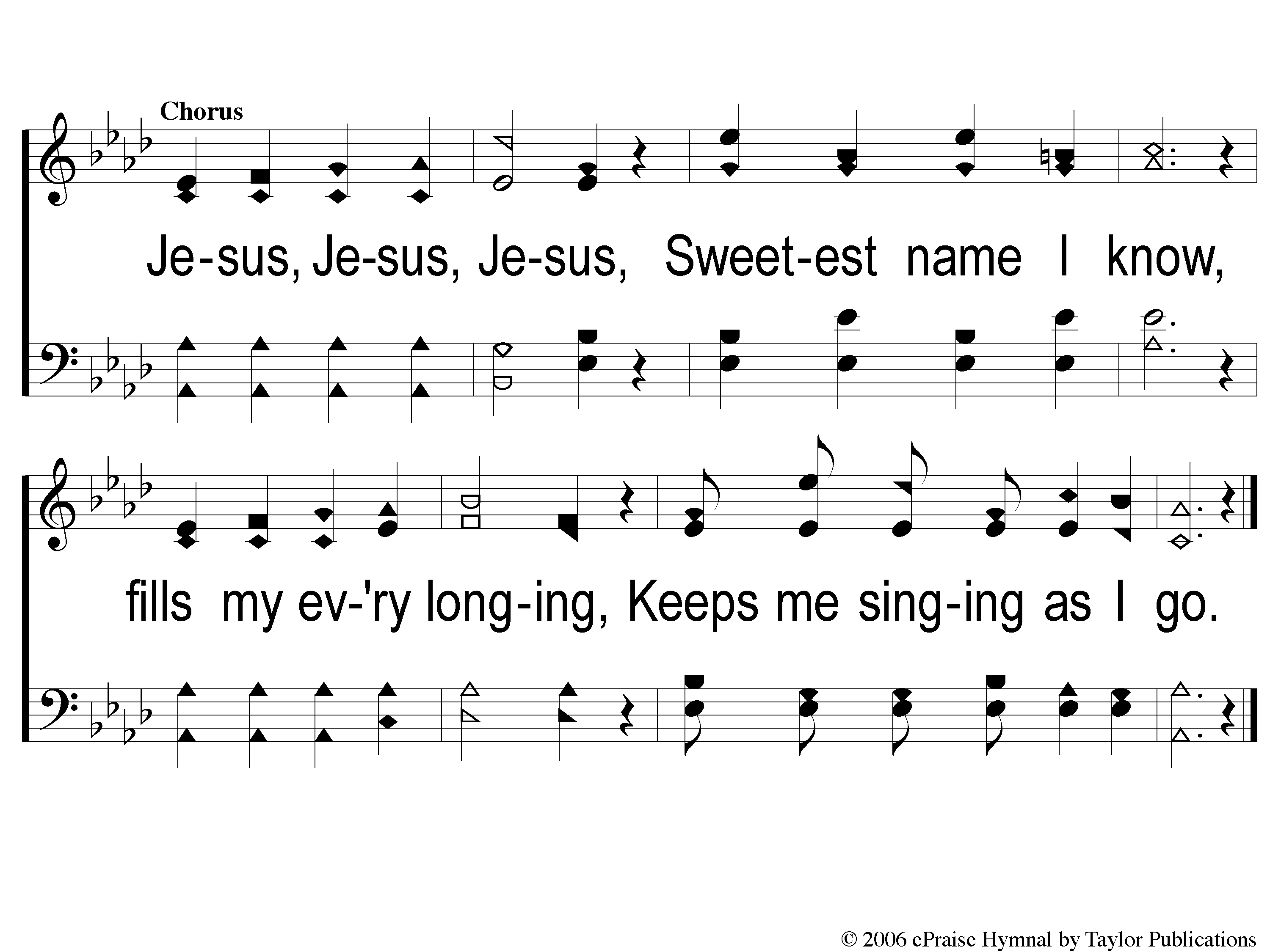 He Keeps Me Singing
615
C-1 He Keeps Me Singing
Tonight
Worship @ 6:00 PM
Wednesday
Worship/Classes @ 6:30 pm
RESTOREREBUILDRENEW
IN 2022
WHEELER
CHURCH
OF
CHRIST